Breakout room1 
Directions: Follow the matched example on the right and drag the boxes below to complete the columns.
Breakout room 1
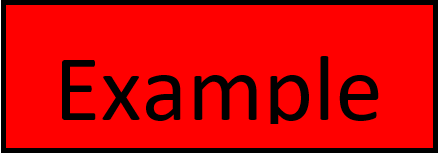 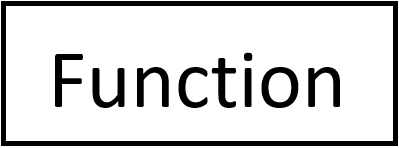 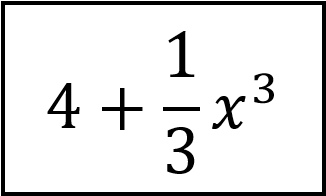 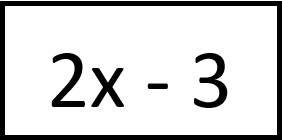 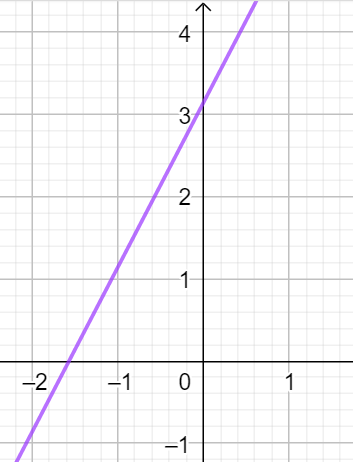 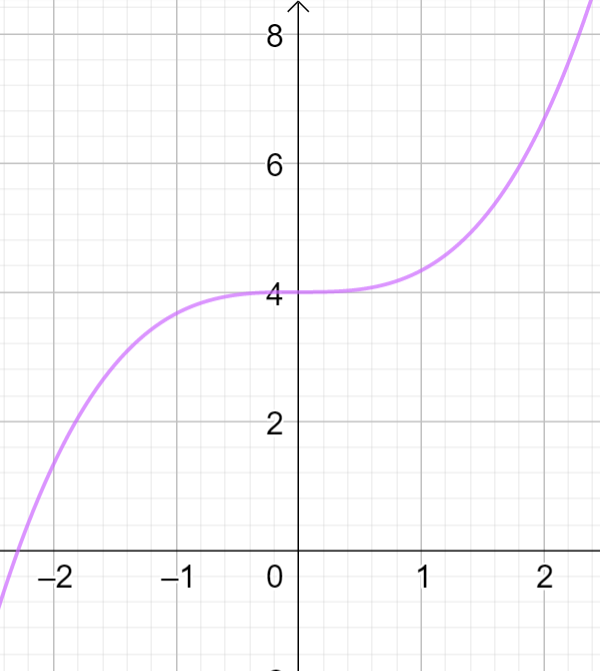 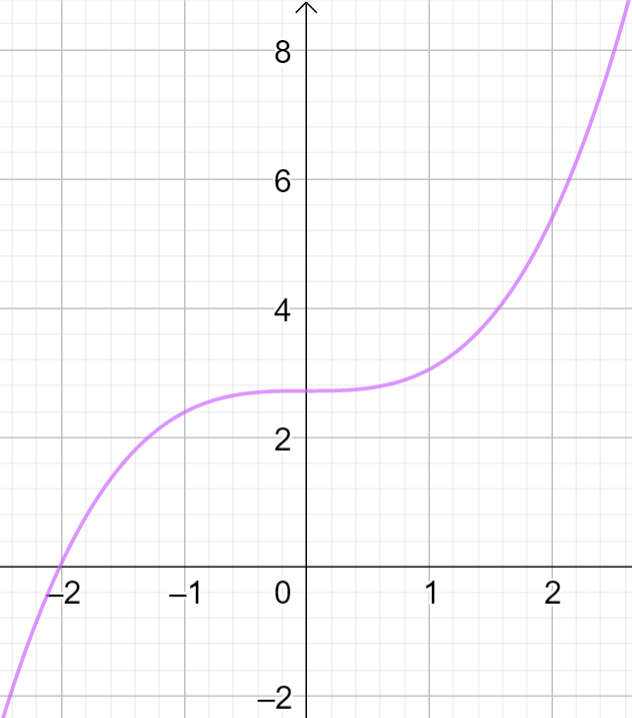 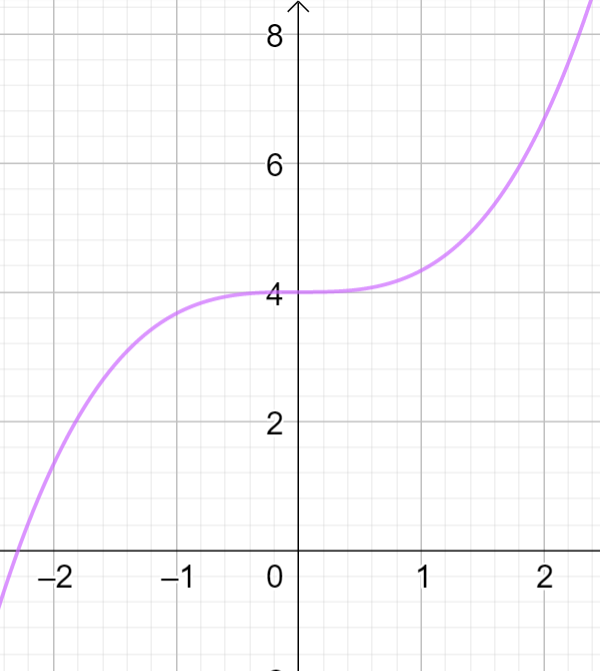 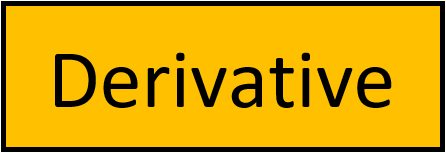 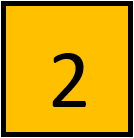 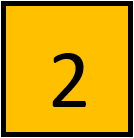 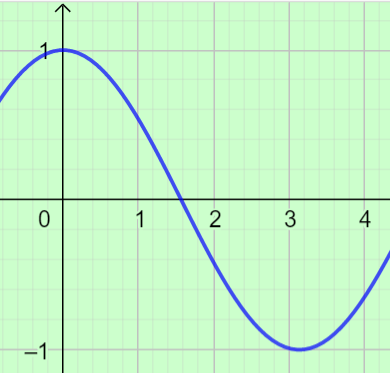 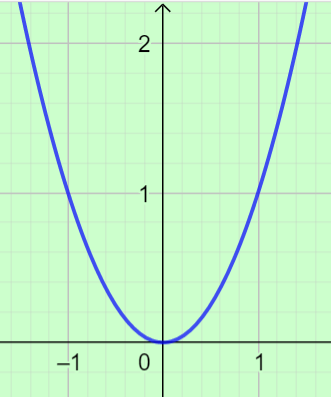 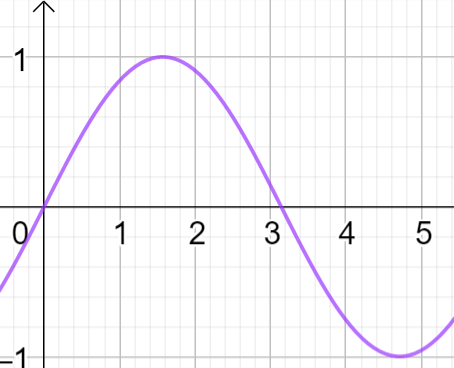 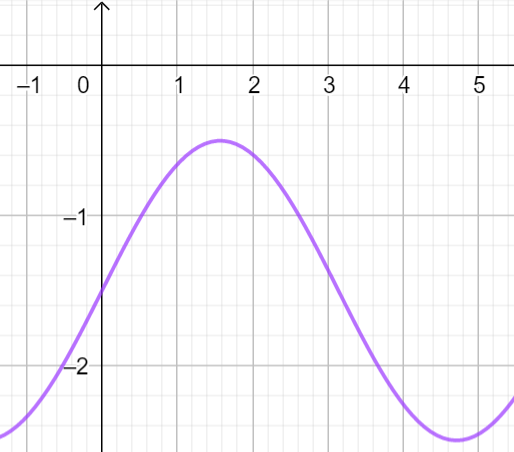 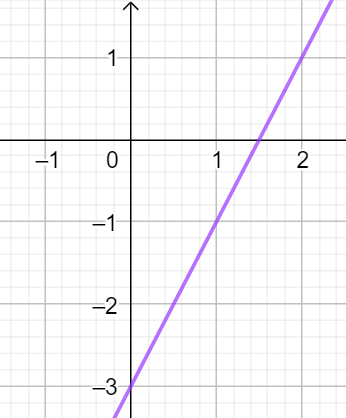 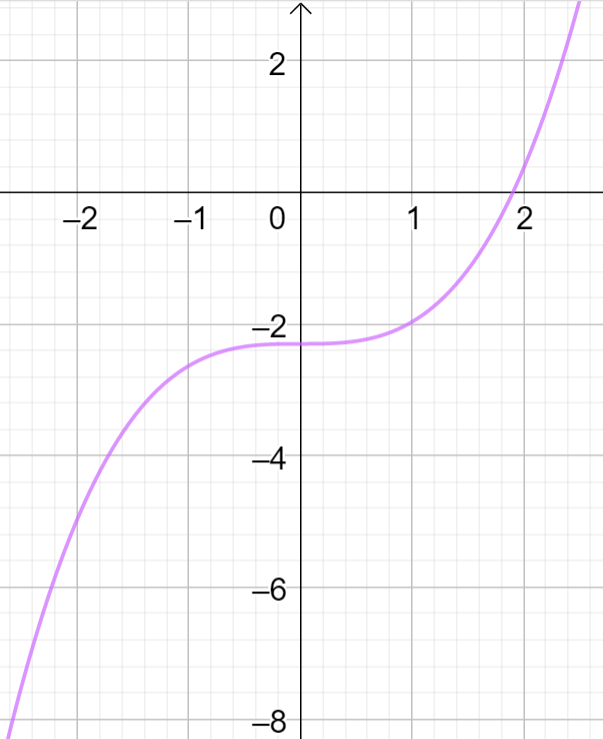 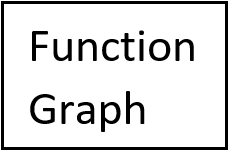 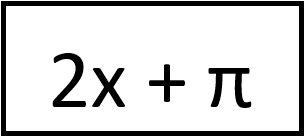 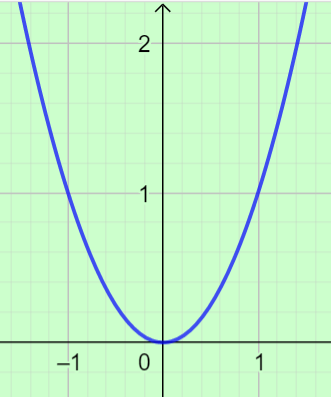 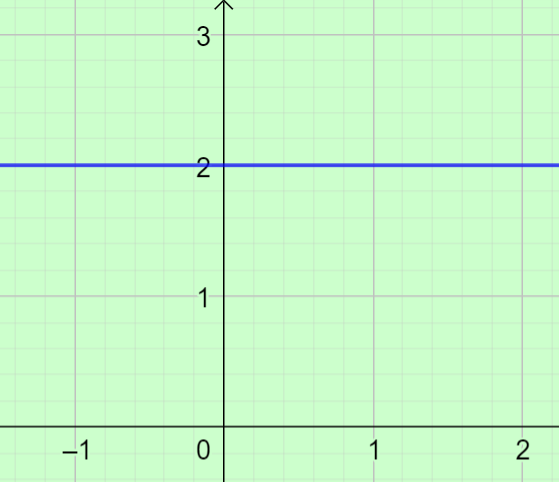 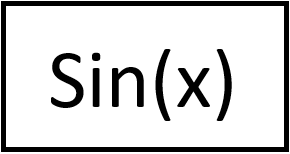 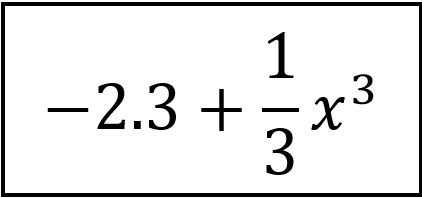 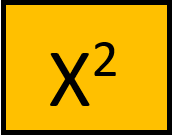 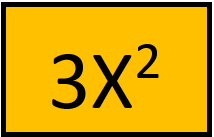 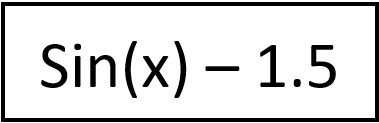 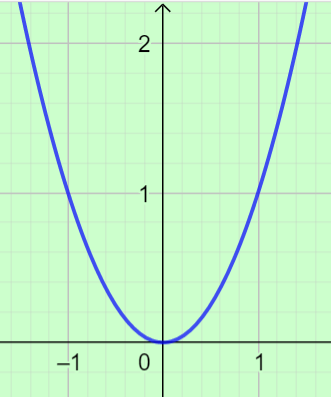 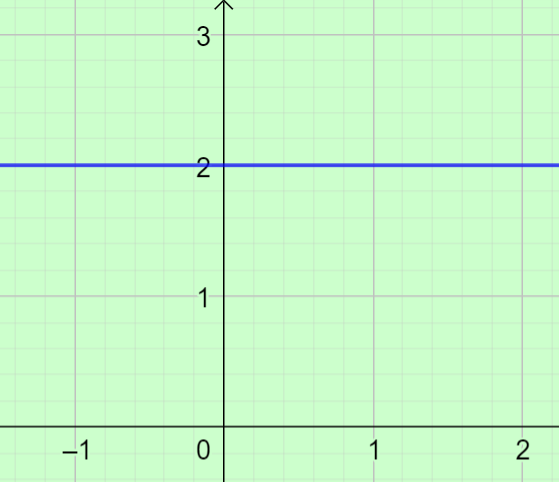 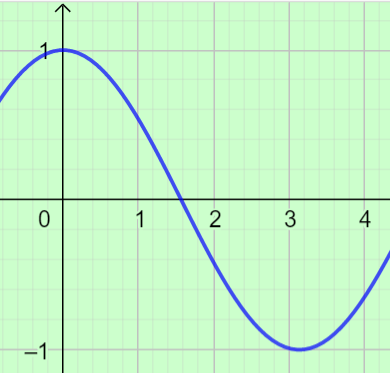 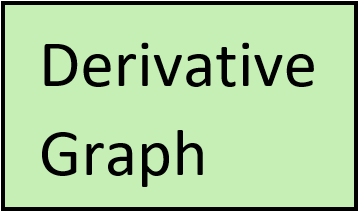 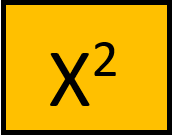 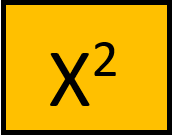 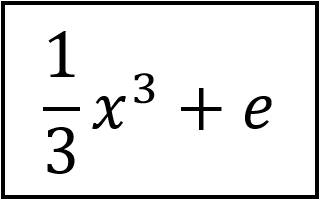 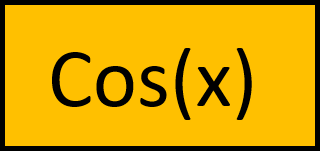 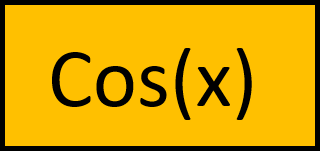 Breakout room2 
Directions: Follow the matched example on the right and drag the boxes below to complete the columns.
Breakout room 2
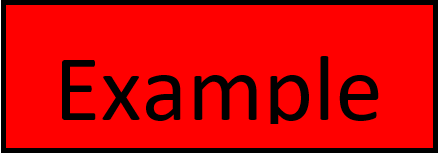 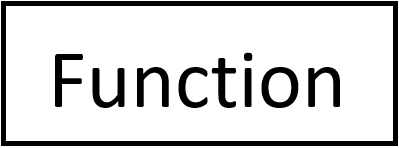 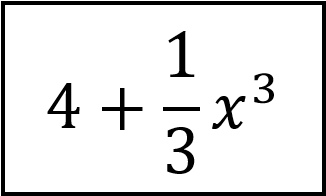 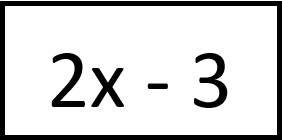 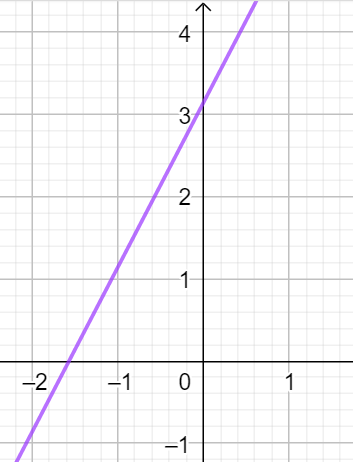 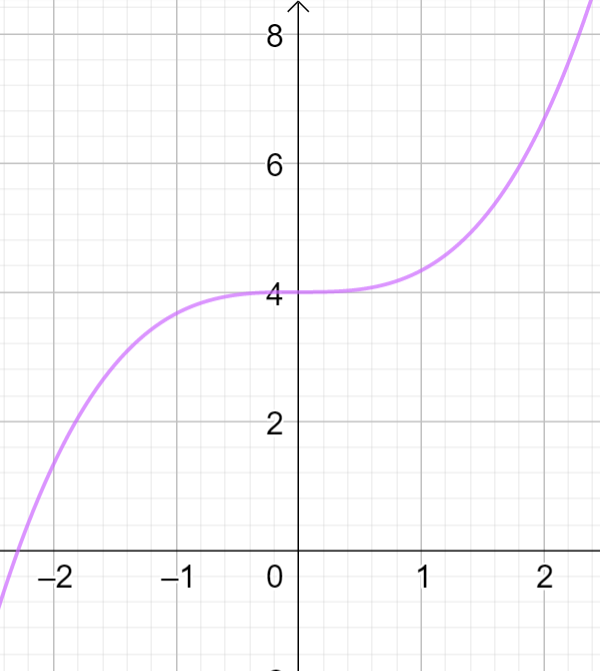 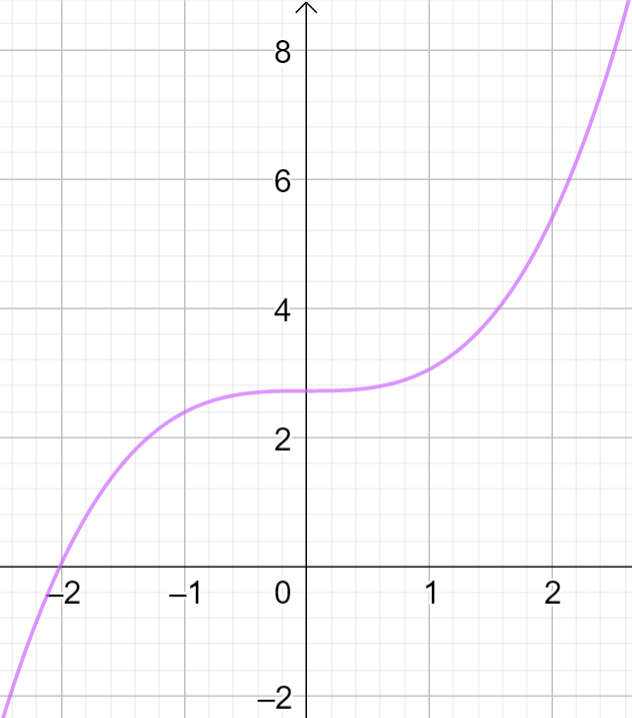 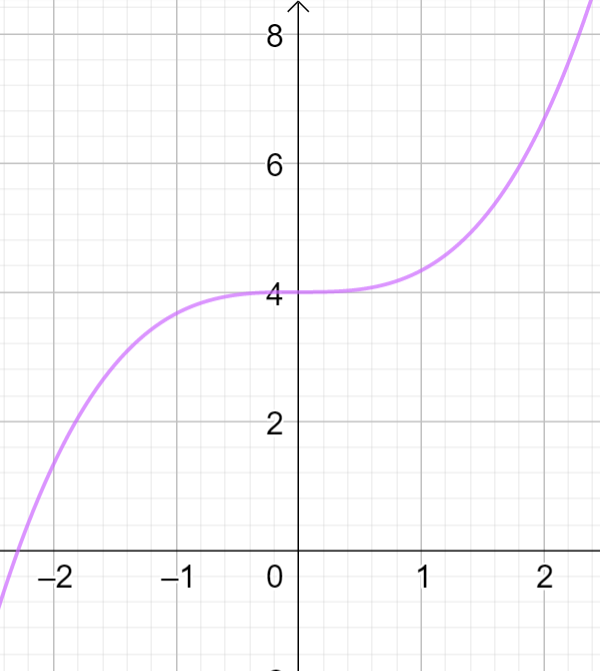 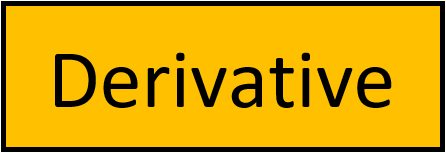 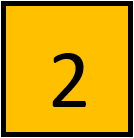 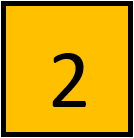 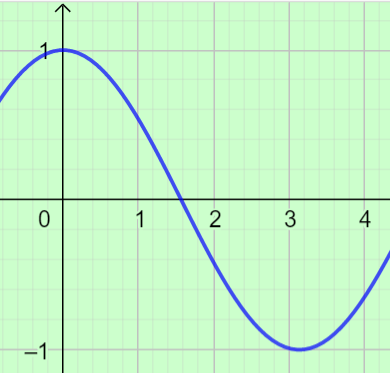 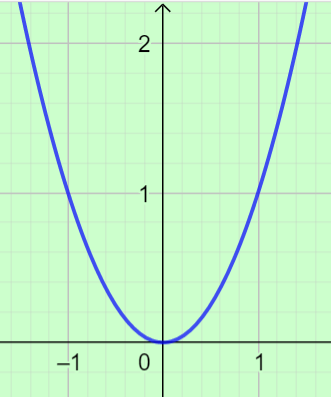 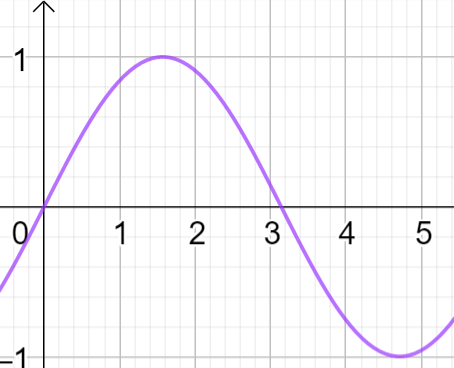 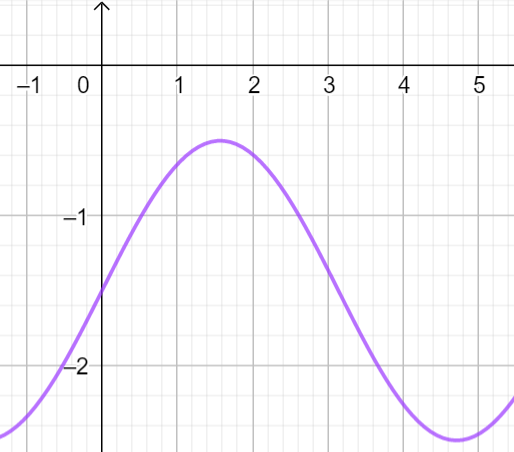 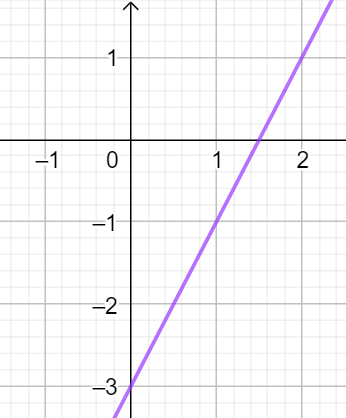 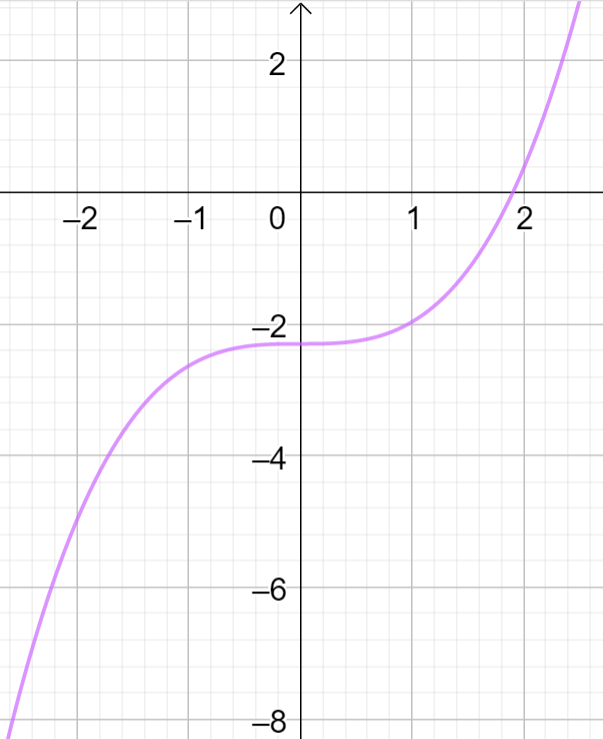 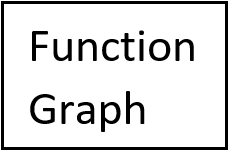 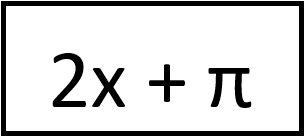 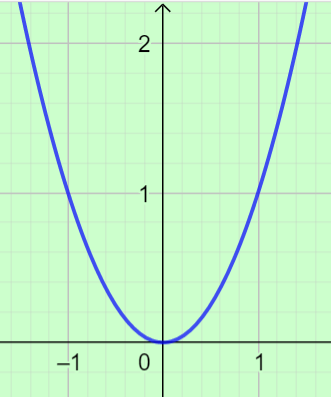 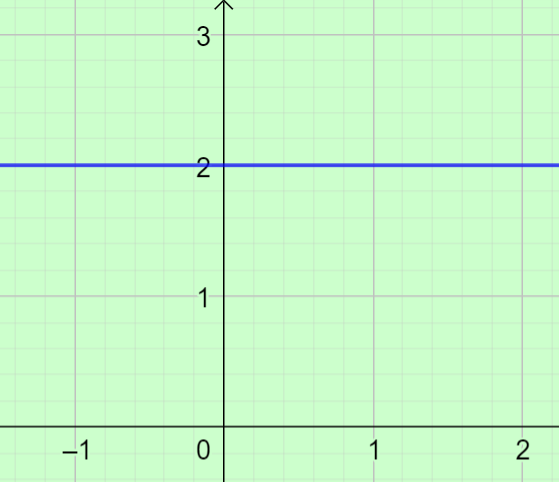 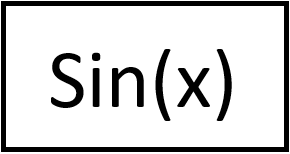 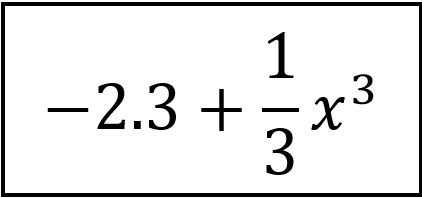 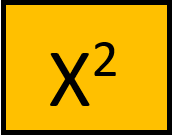 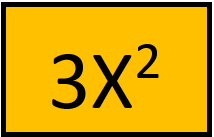 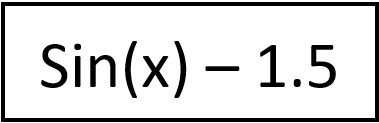 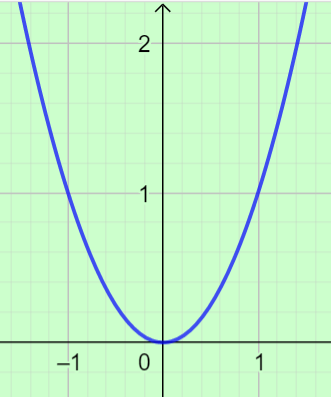 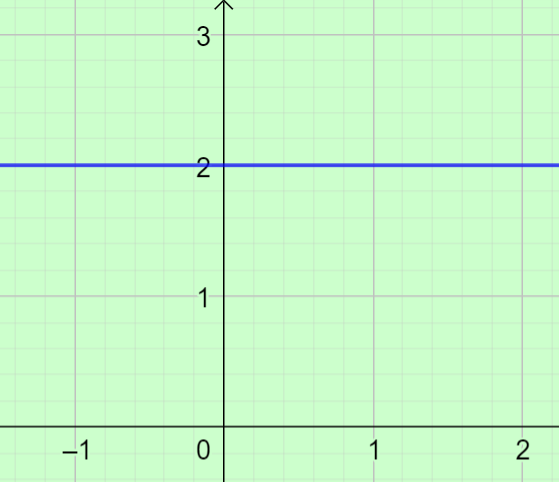 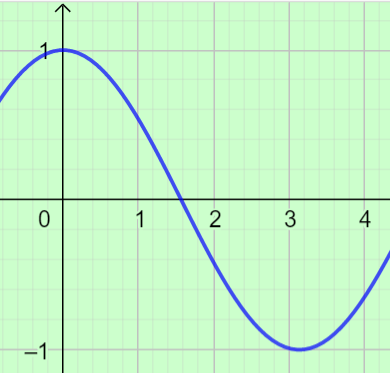 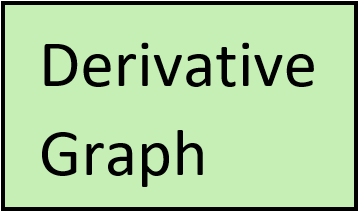 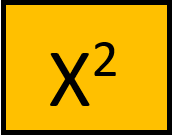 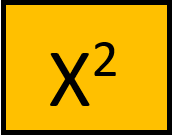 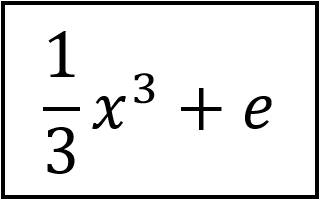 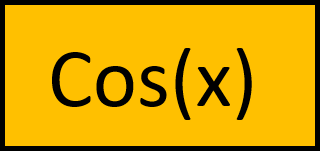 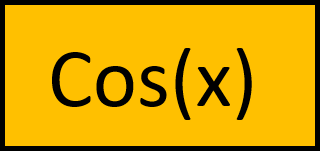 Breakout room3 
Directions: Follow the matched example on the right and drag the boxes below to complete the columns.
Breakout room 3
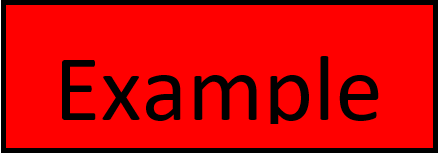 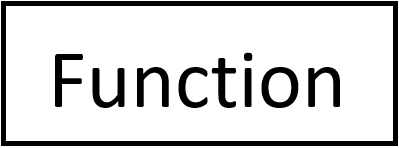 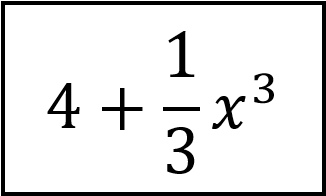 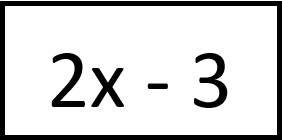 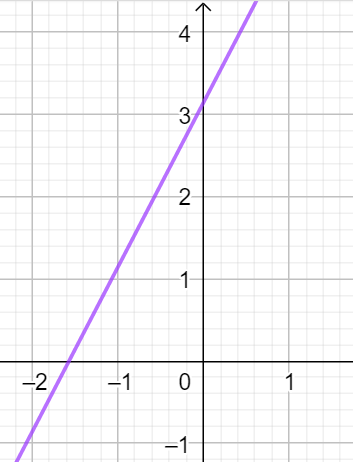 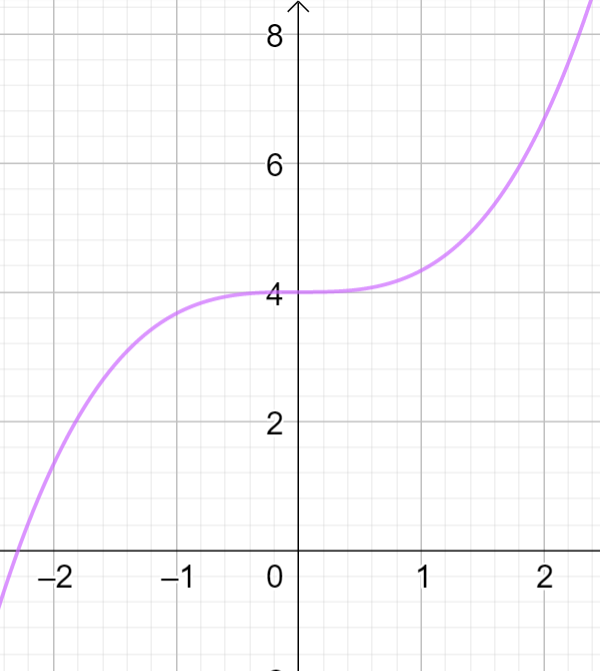 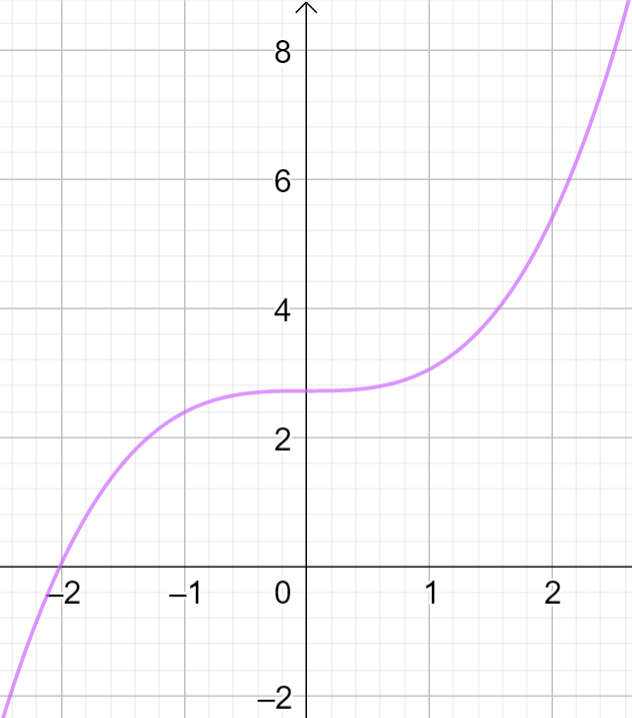 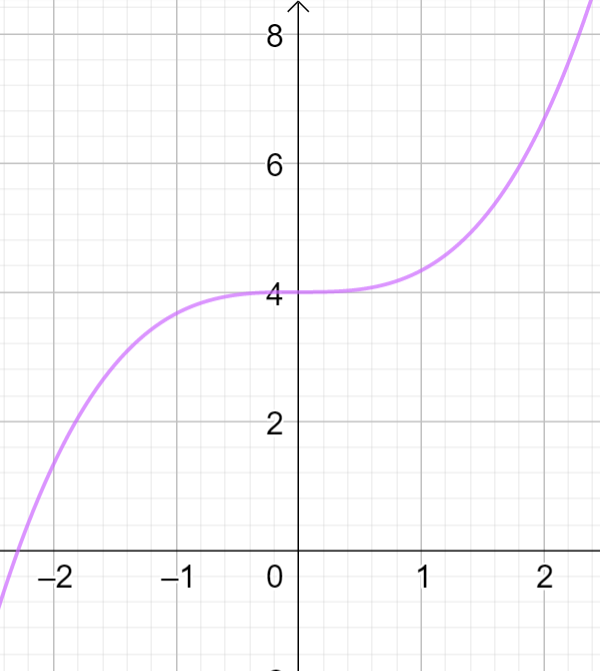 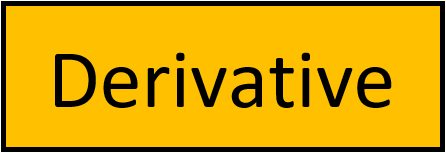 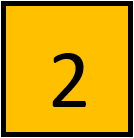 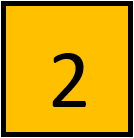 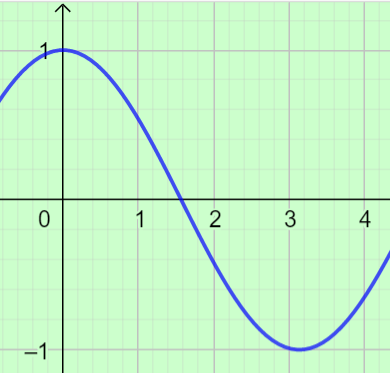 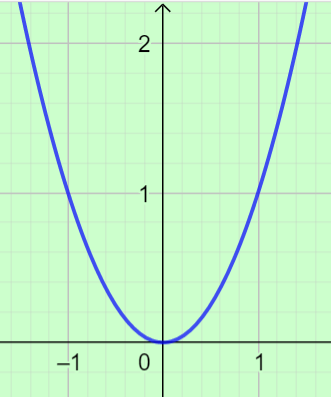 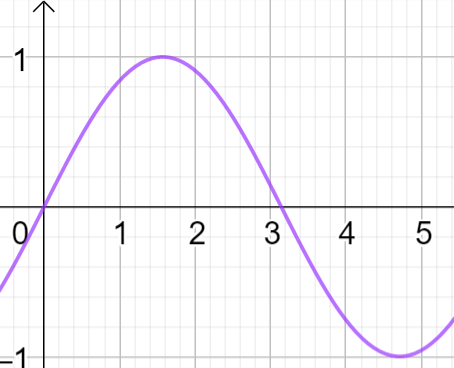 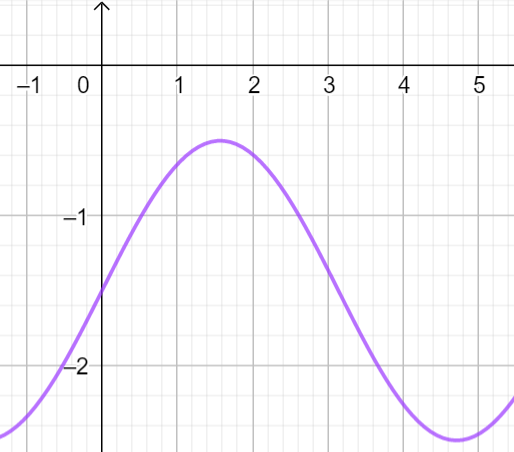 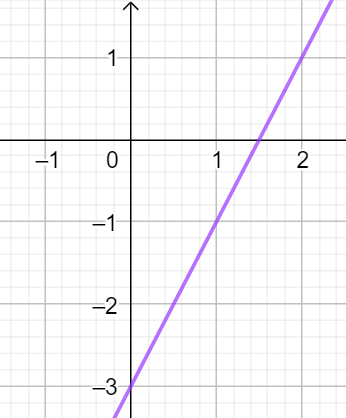 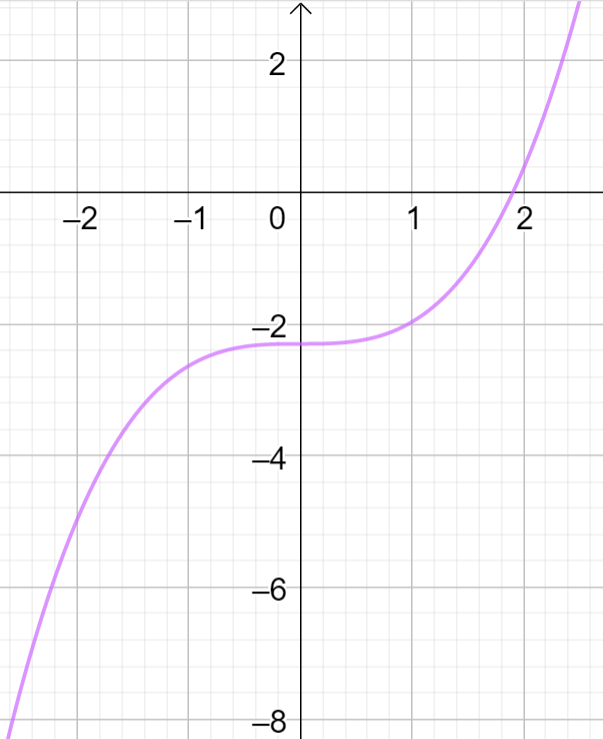 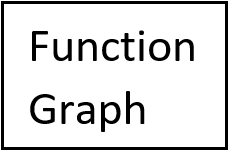 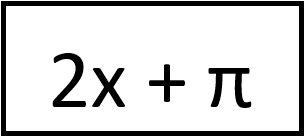 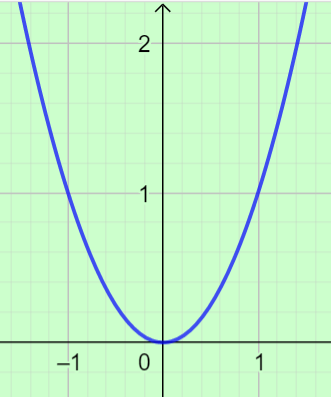 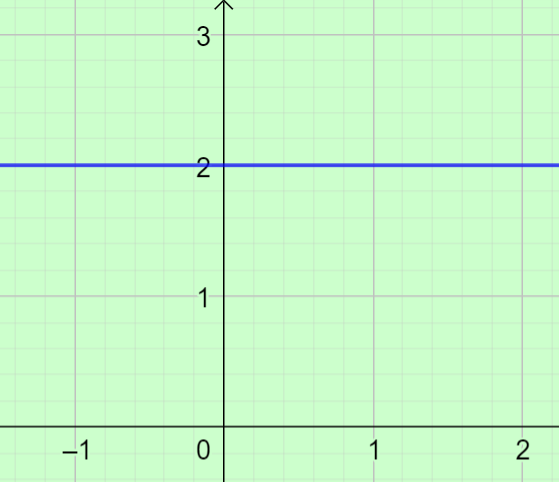 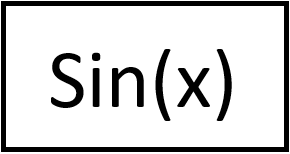 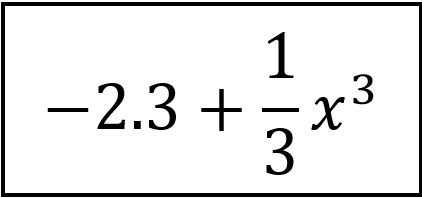 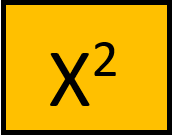 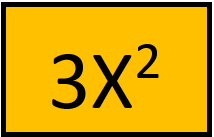 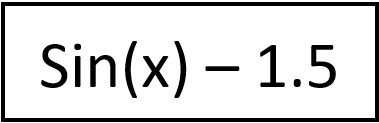 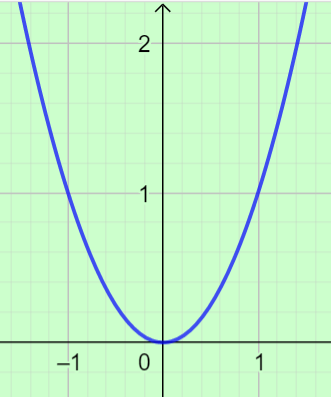 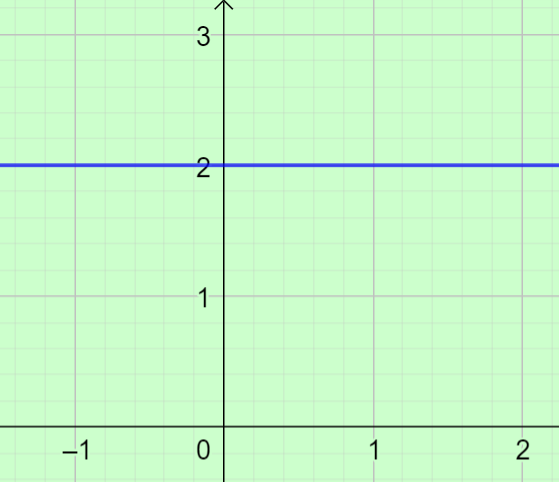 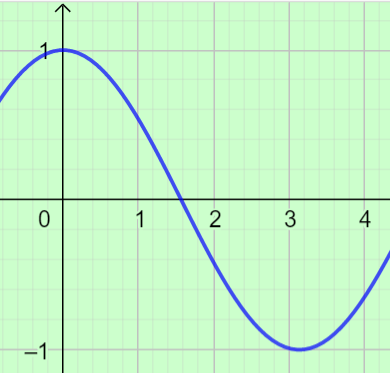 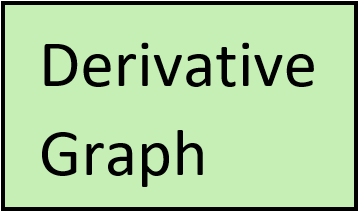 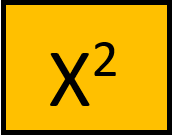 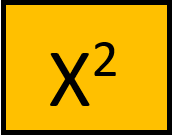 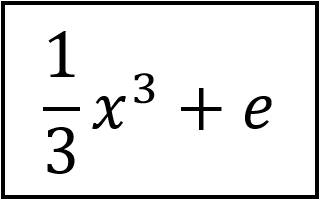 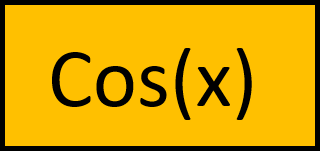 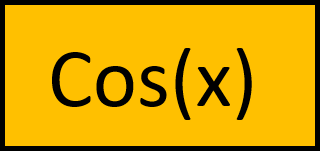 Breakout room4 
Directions: Follow the matched example on the right and drag the boxes below to complete the columns.
Breakout room 4
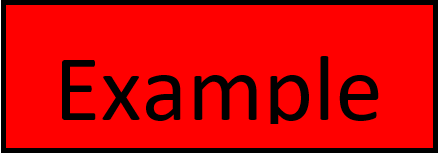 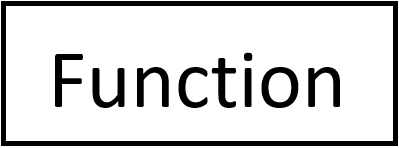 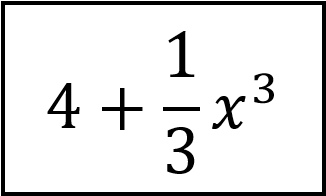 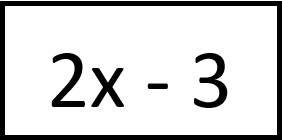 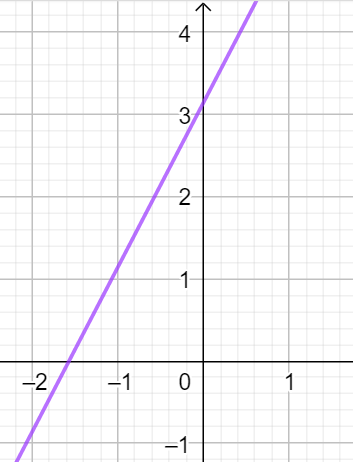 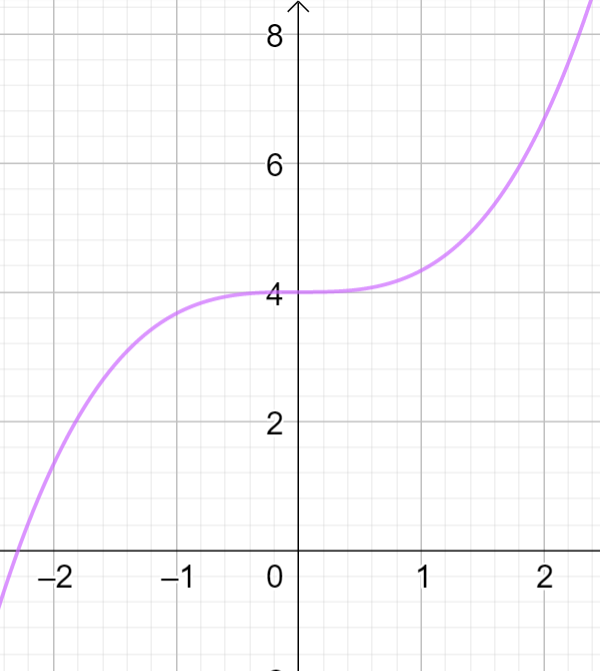 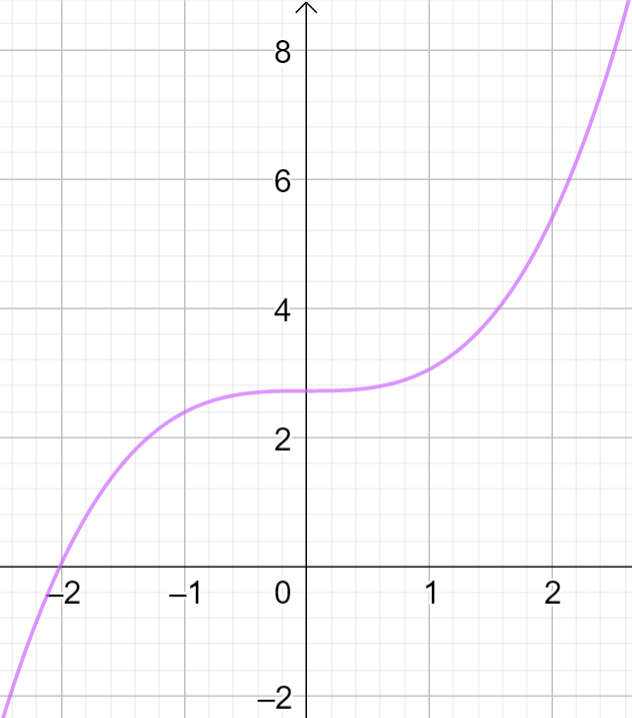 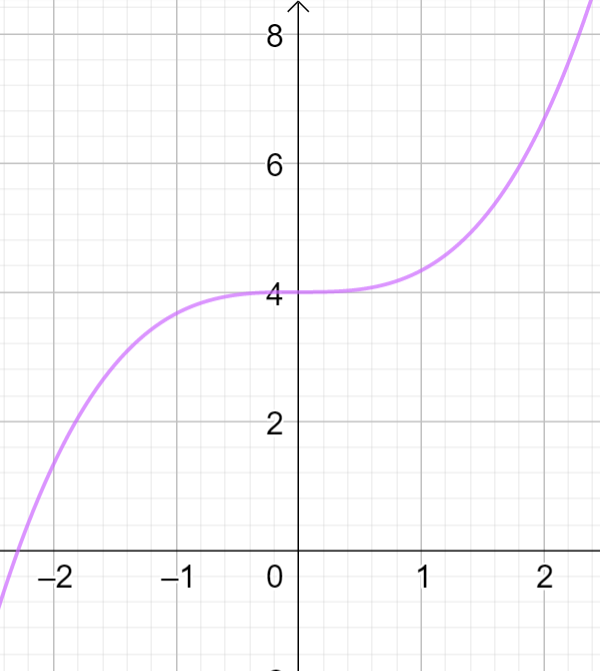 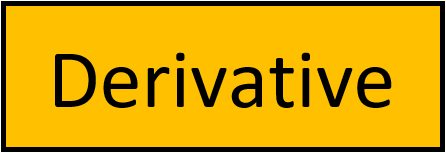 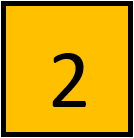 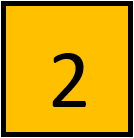 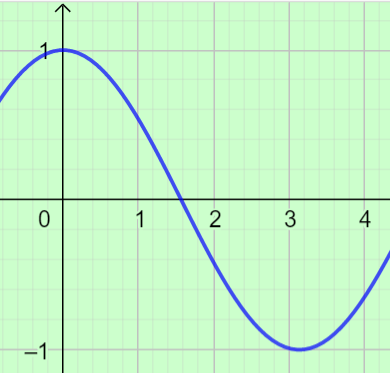 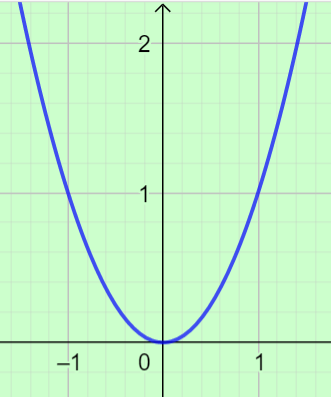 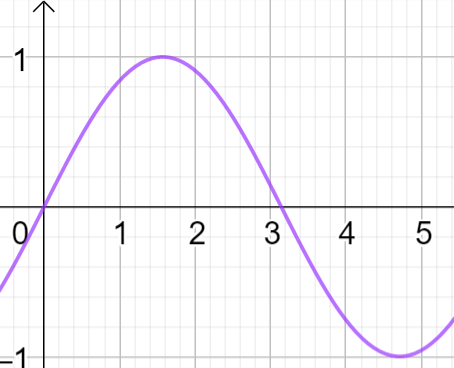 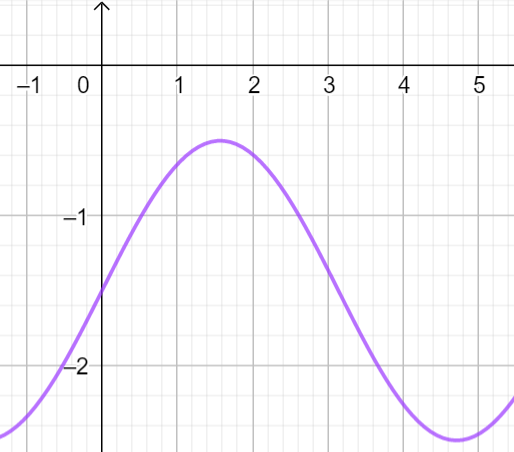 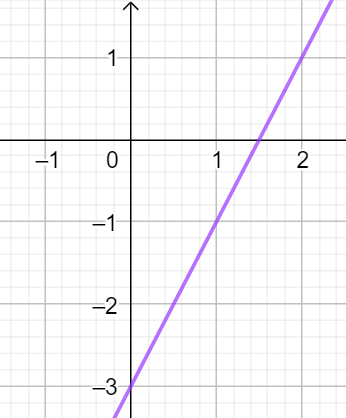 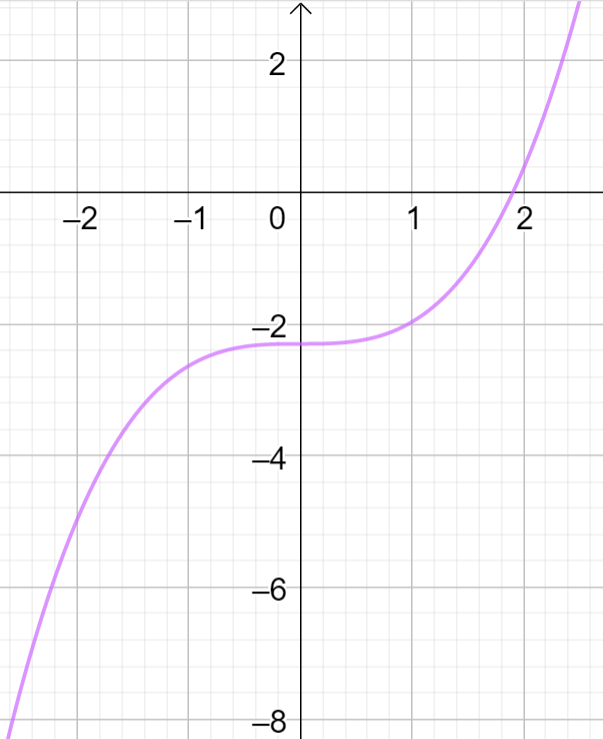 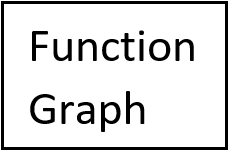 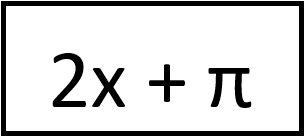 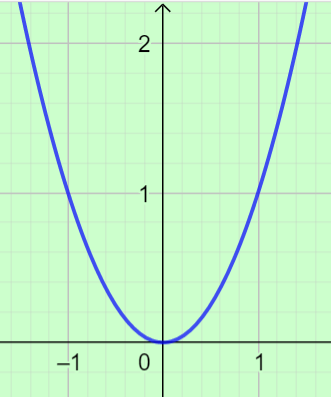 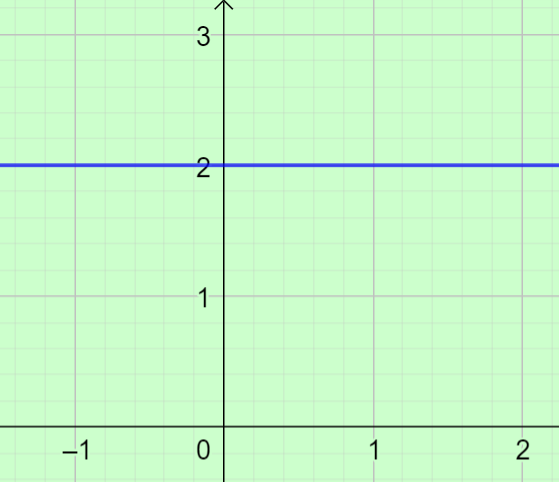 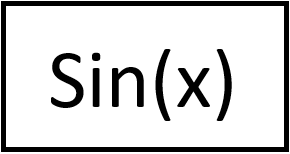 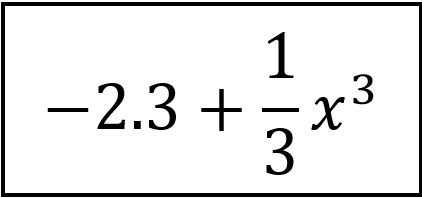 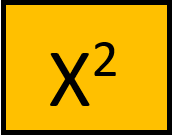 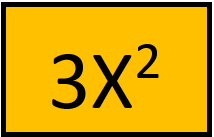 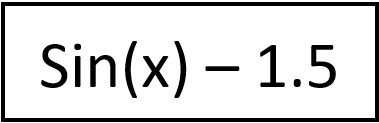 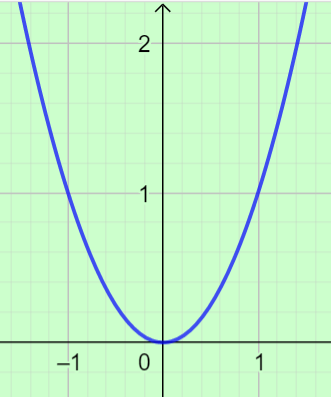 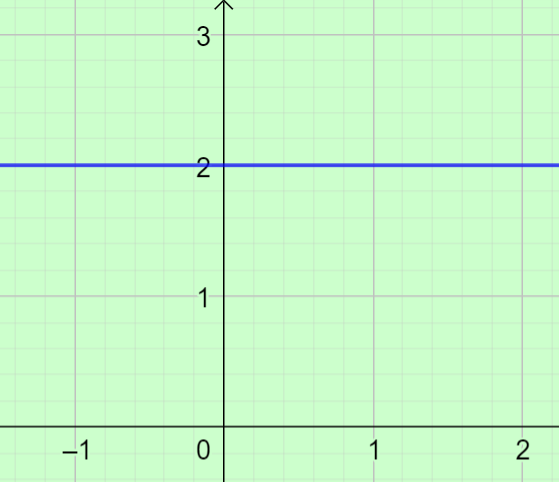 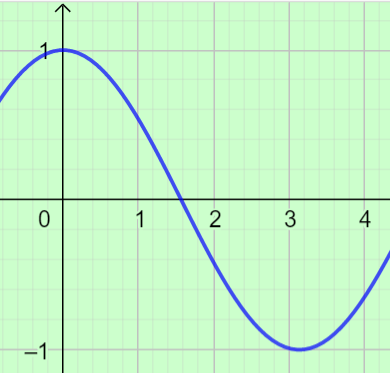 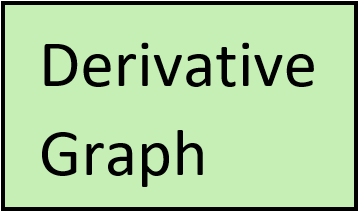 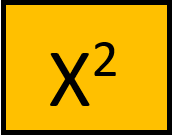 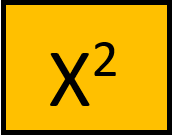 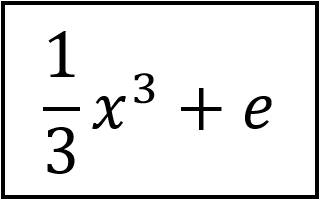 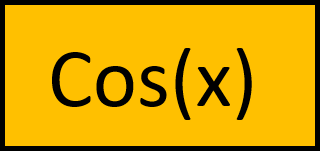 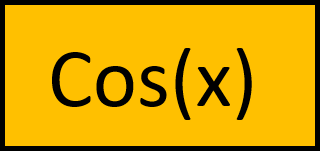 Breakout room5 
Directions: Follow the matched example on the right and drag the boxes below to complete the columns.
Breakout room 5
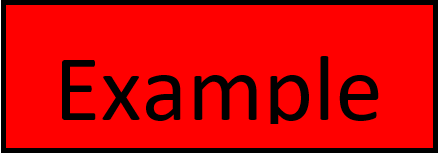 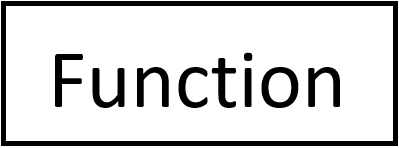 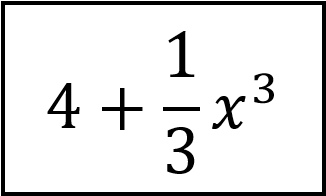 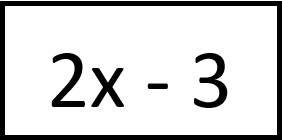 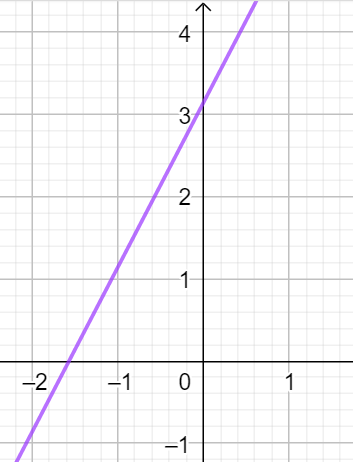 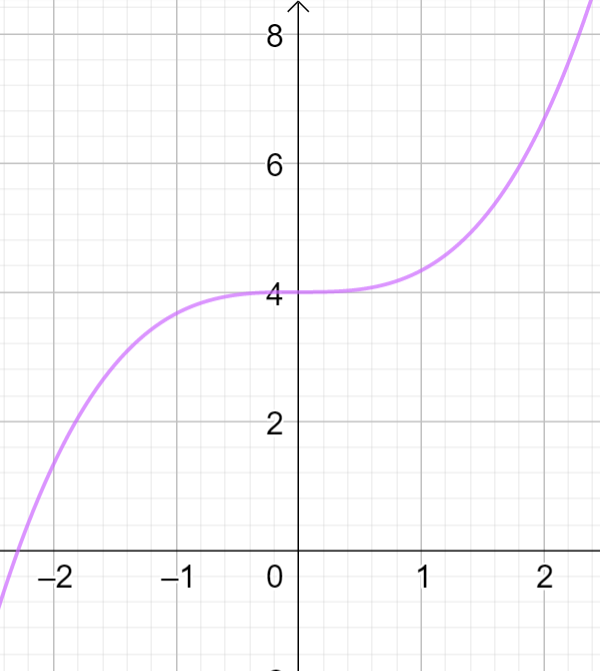 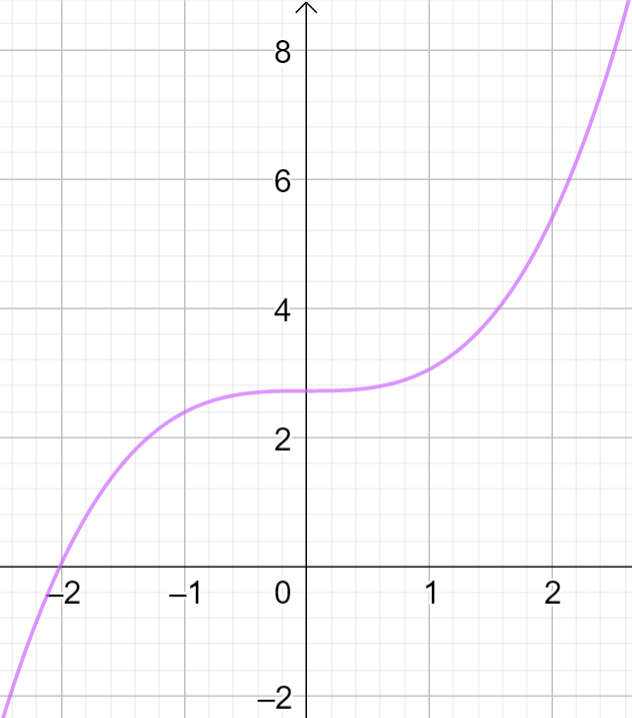 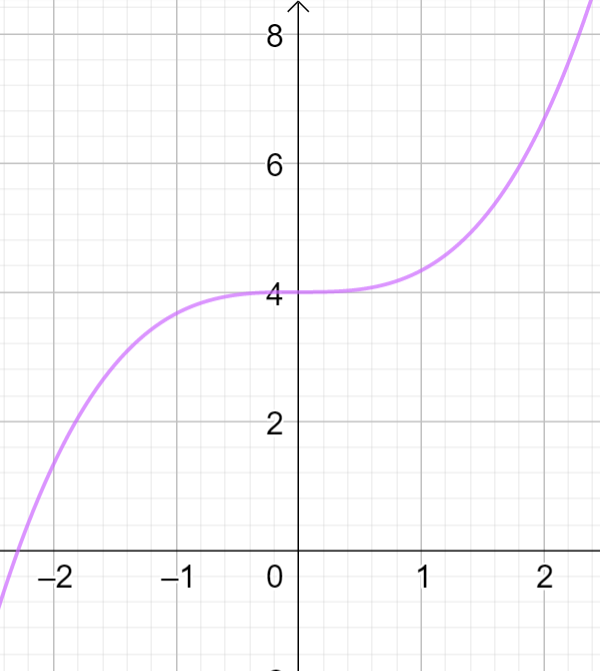 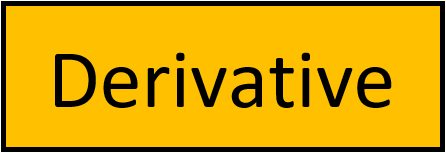 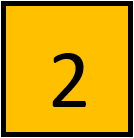 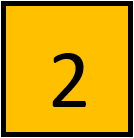 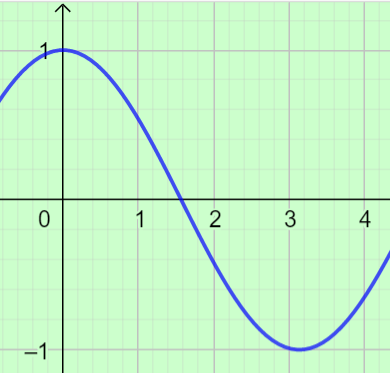 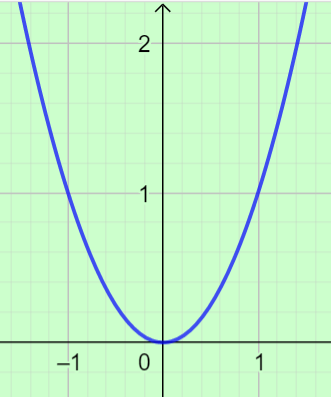 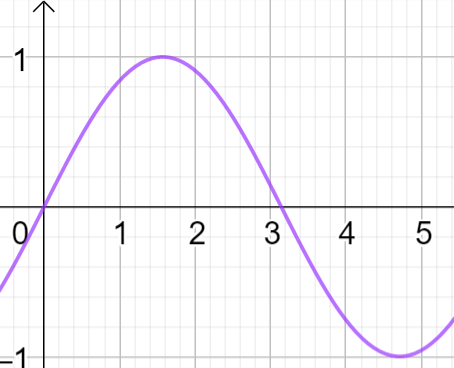 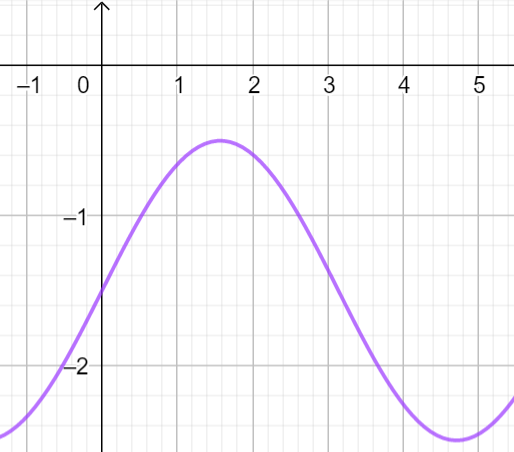 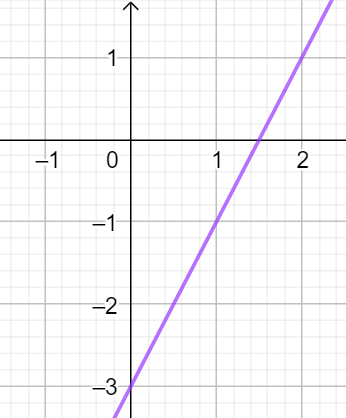 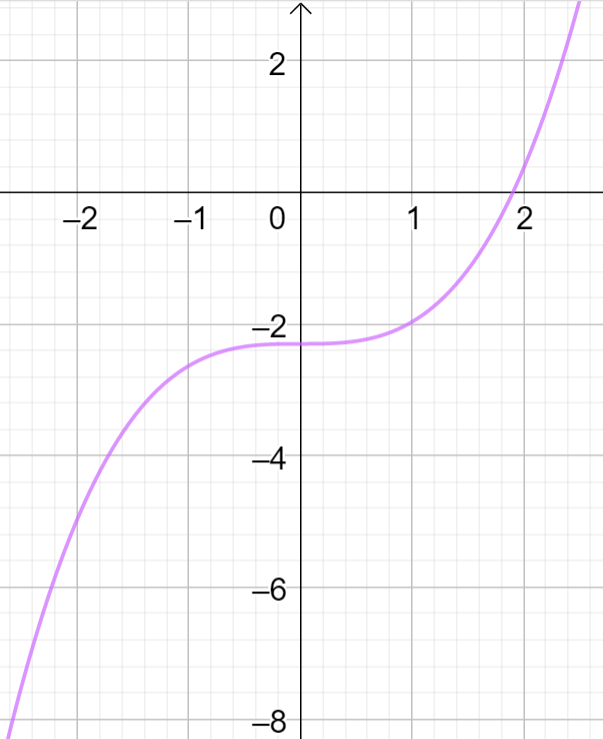 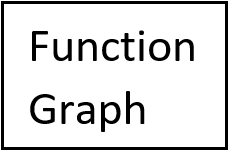 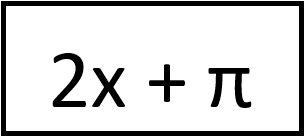 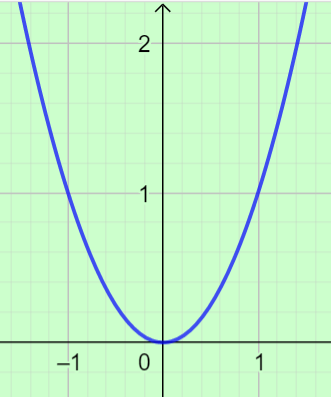 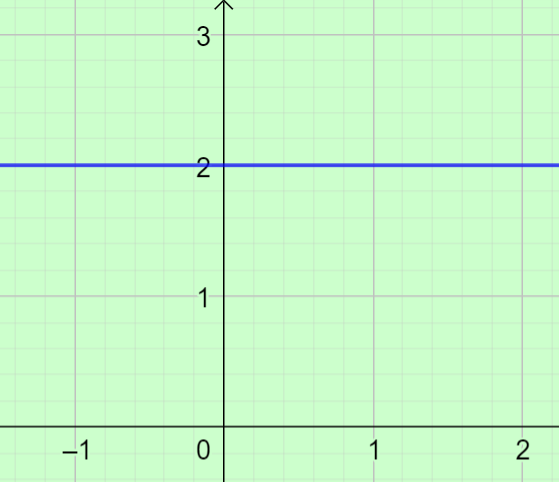 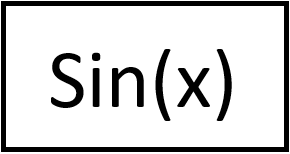 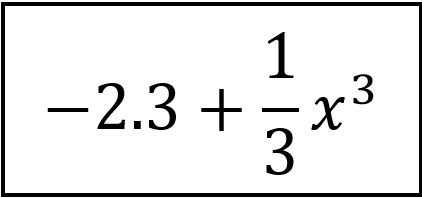 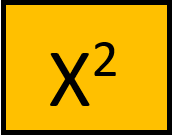 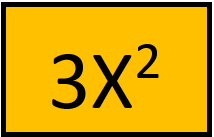 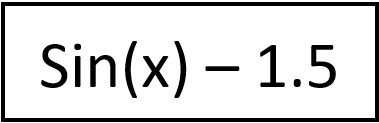 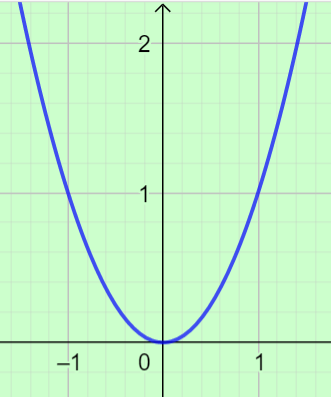 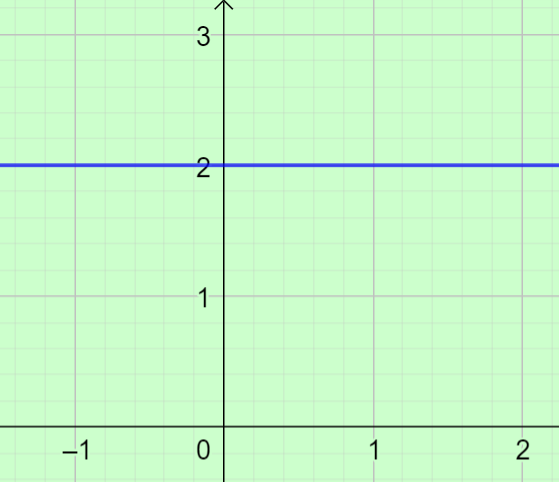 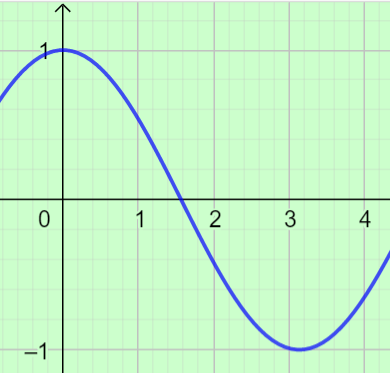 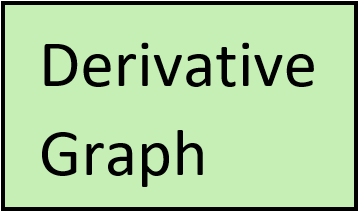 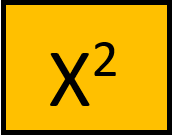 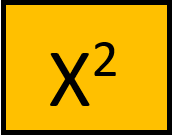 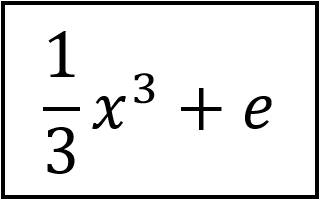 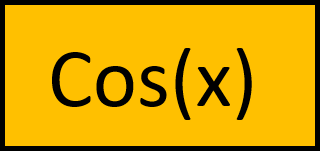 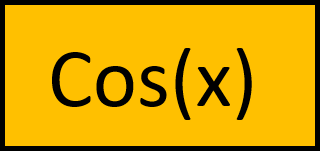 Breakout room6 
Directions: Follow the matched example on the right and drag the boxes below to complete the columns.
Breakout room 6
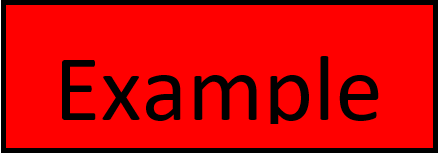 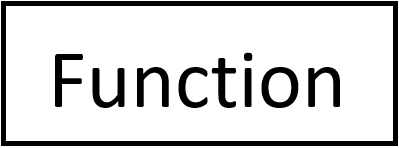 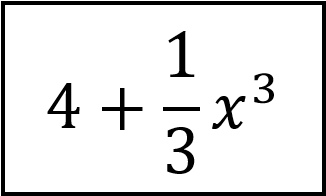 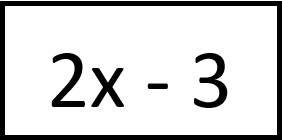 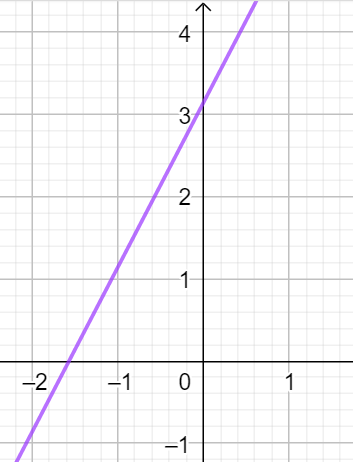 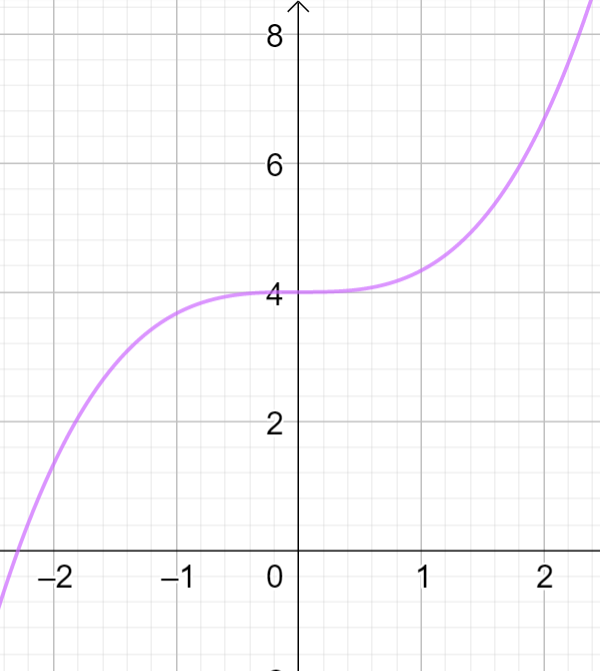 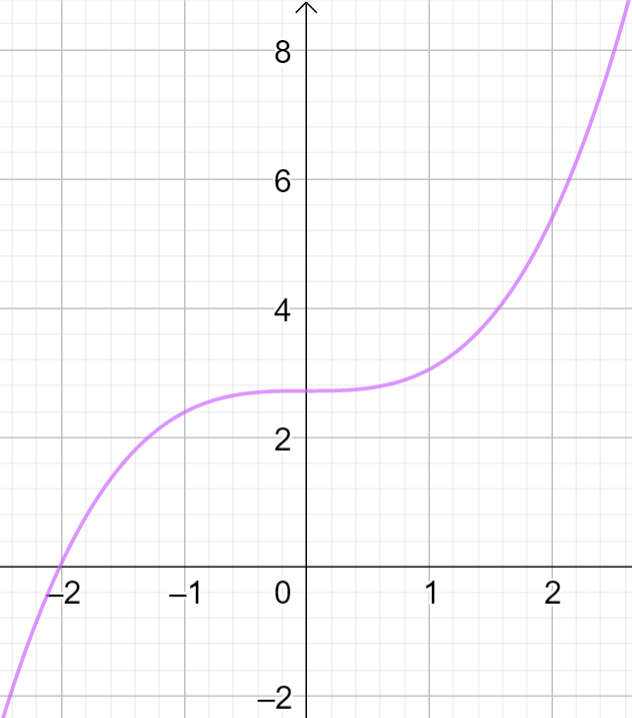 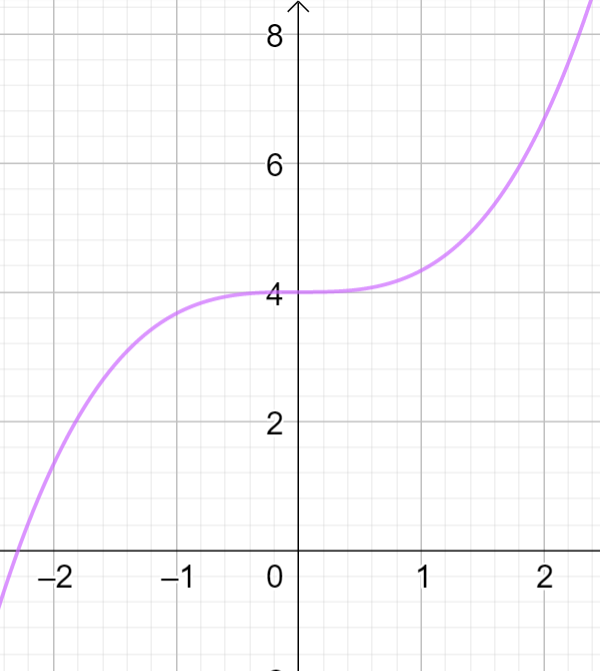 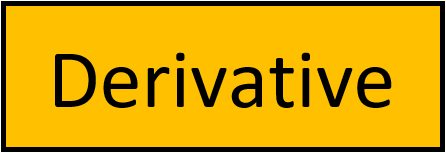 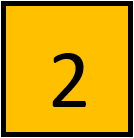 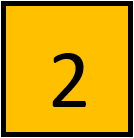 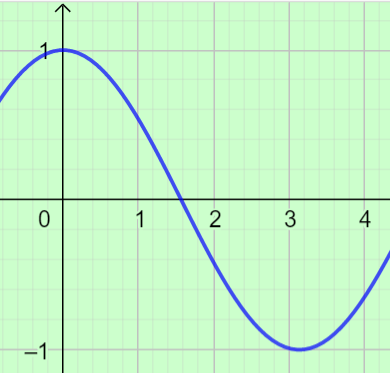 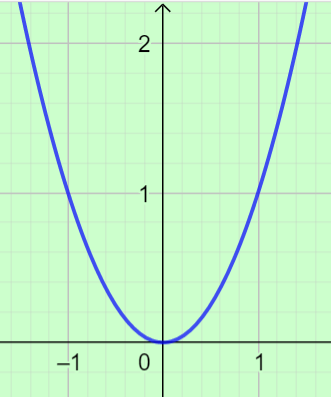 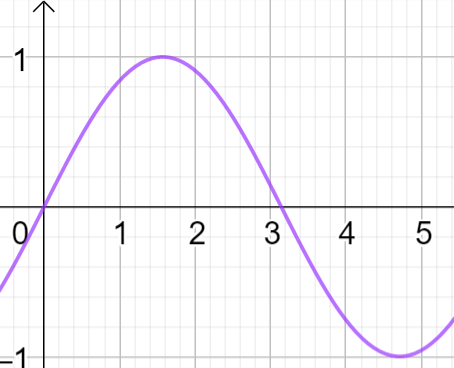 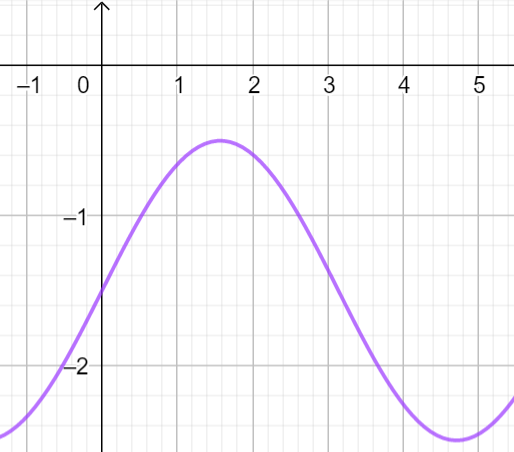 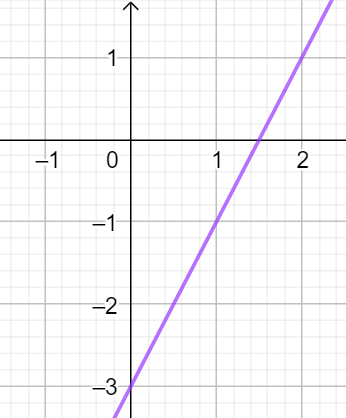 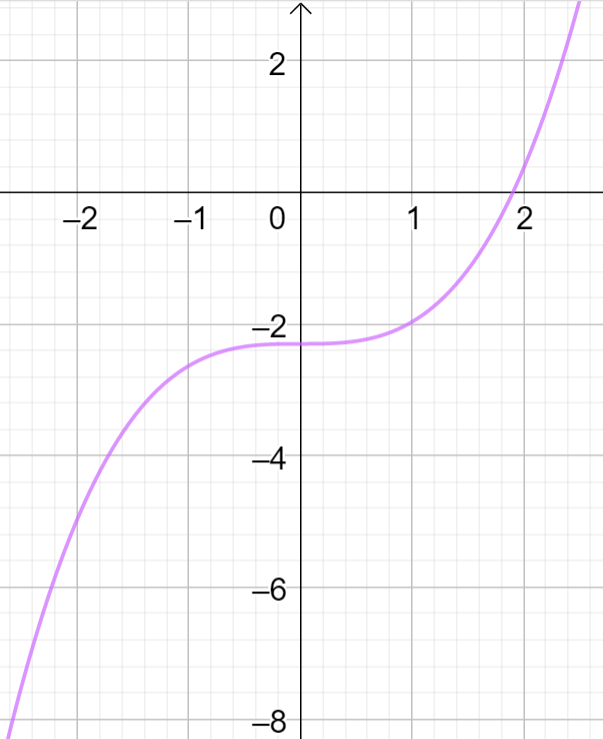 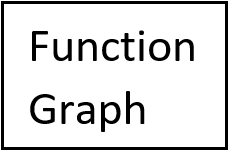 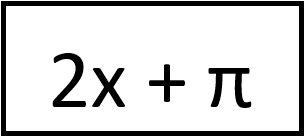 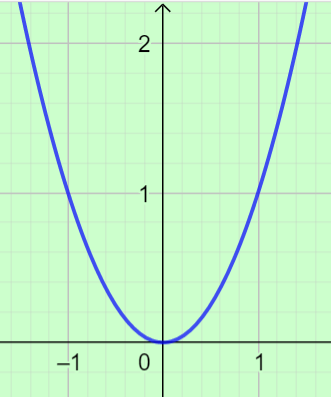 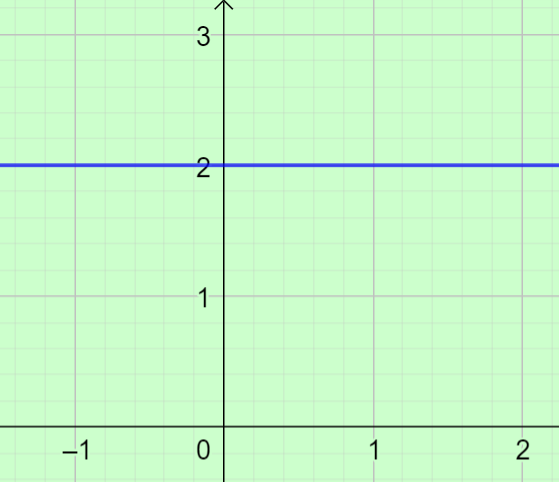 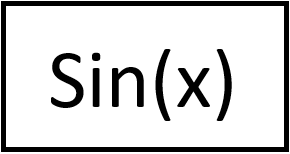 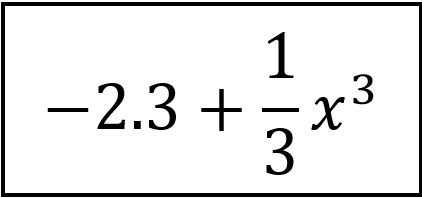 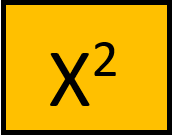 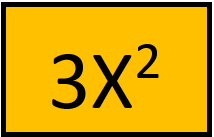 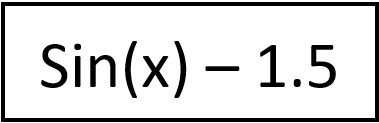 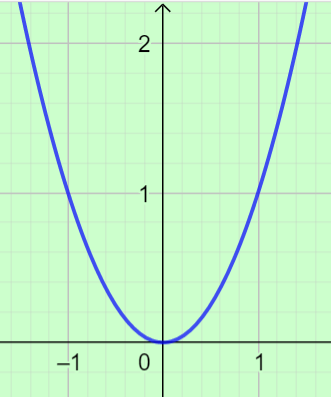 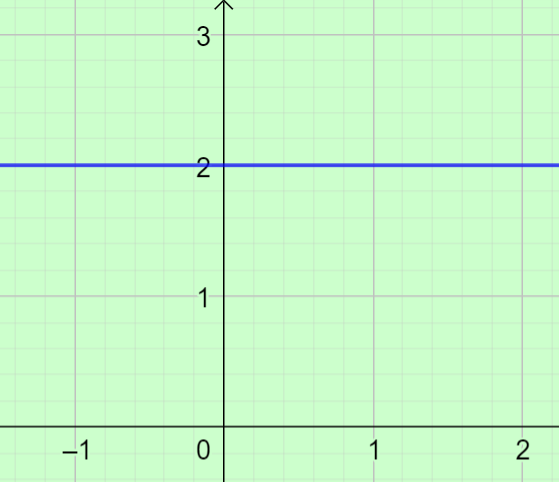 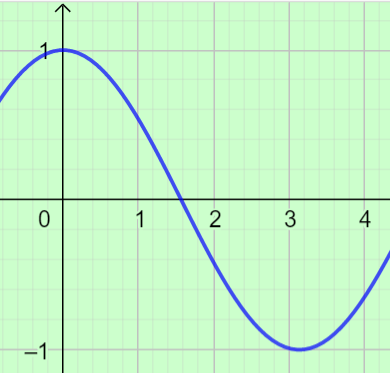 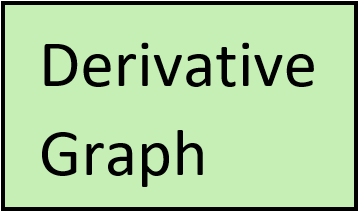 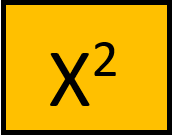 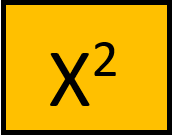 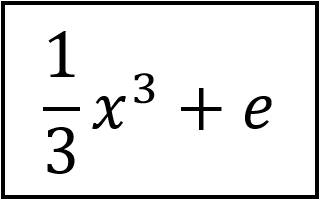 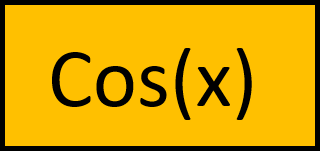 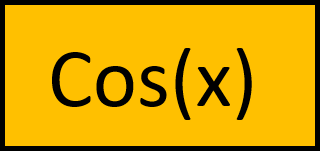 Breakout room7 
Directions: Follow the matched example on the right and drag the boxes below to complete the columns.
Breakout room 7
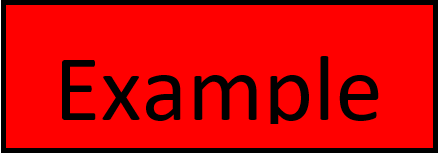 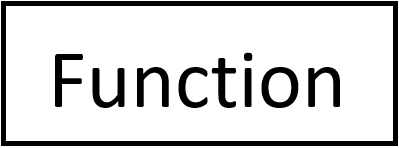 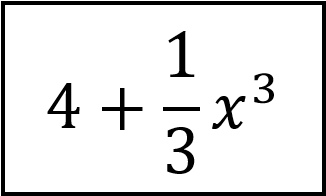 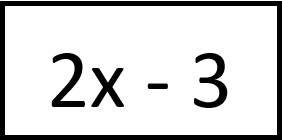 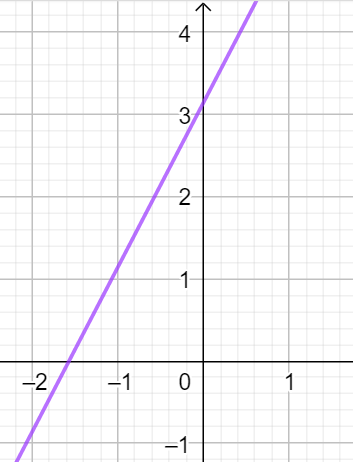 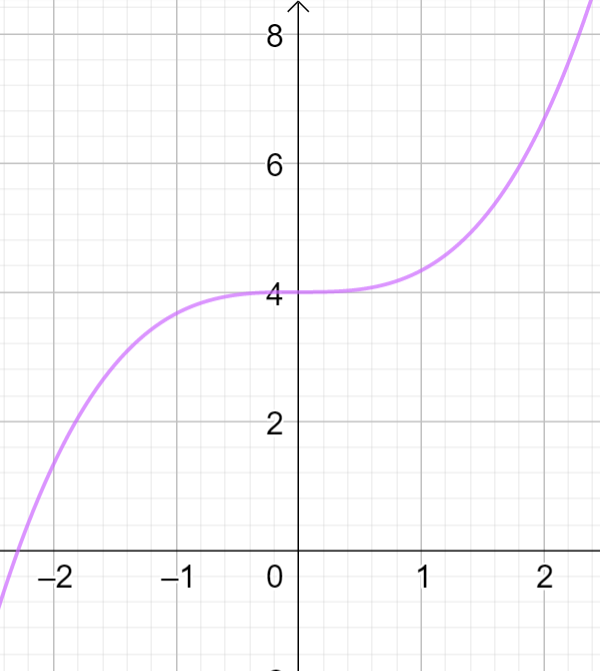 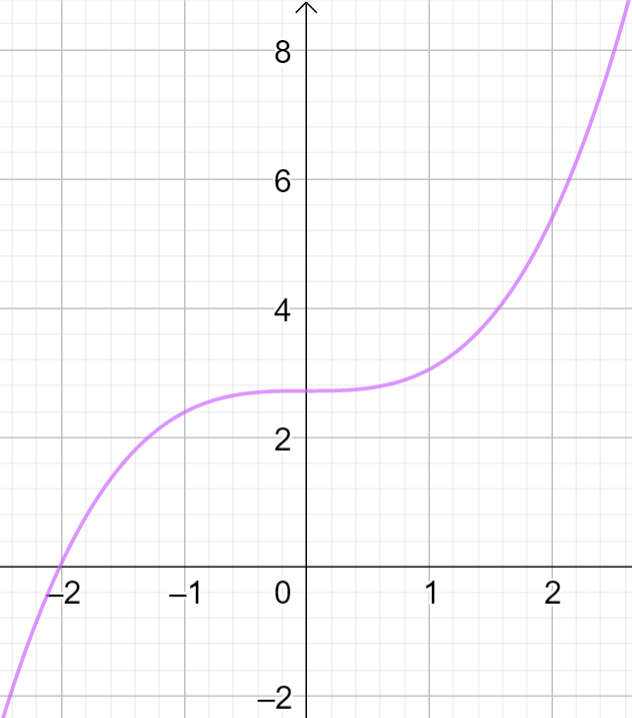 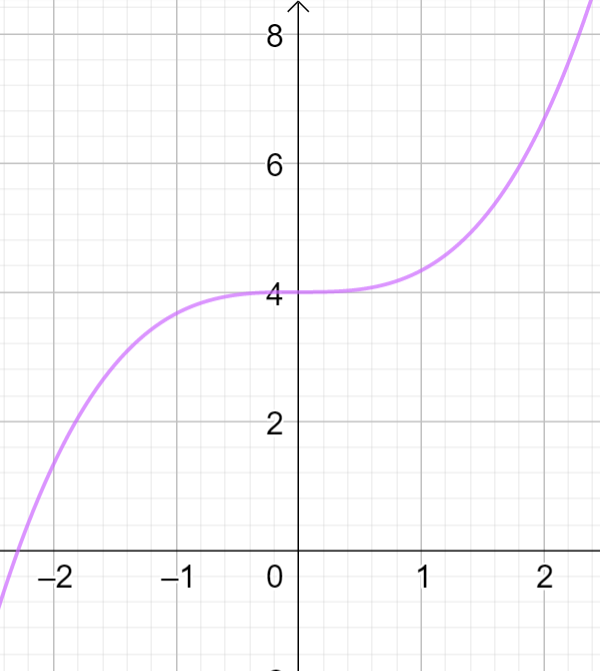 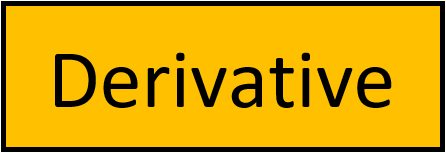 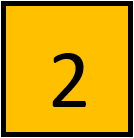 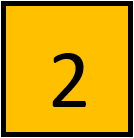 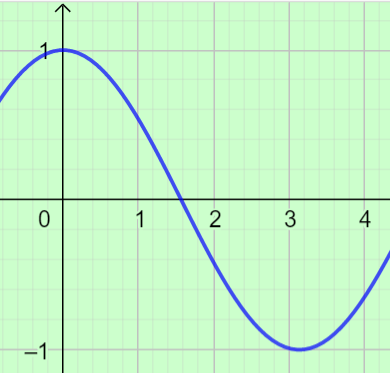 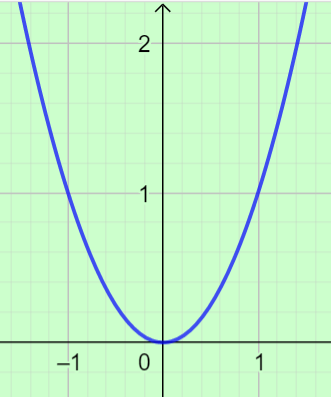 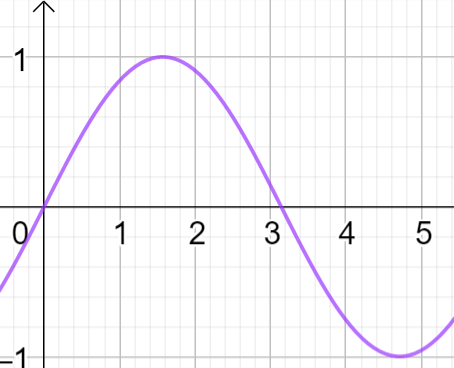 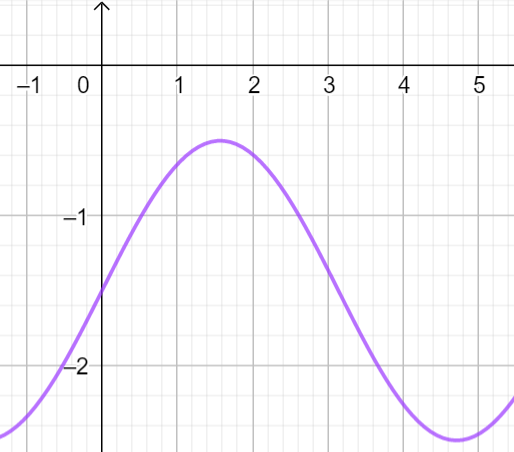 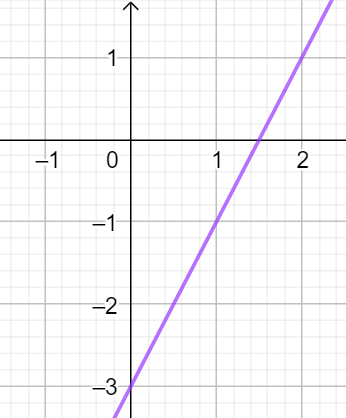 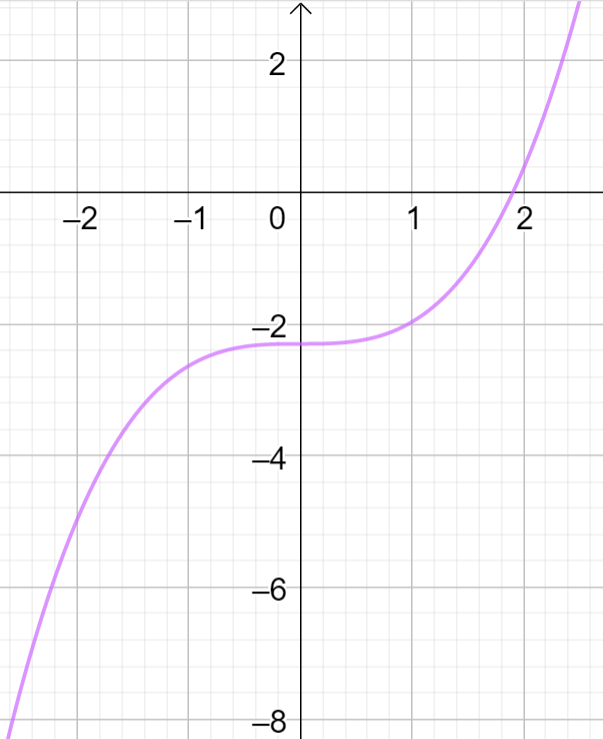 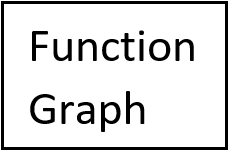 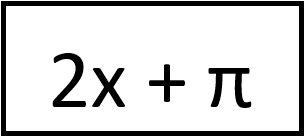 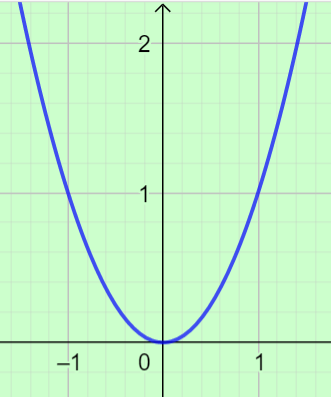 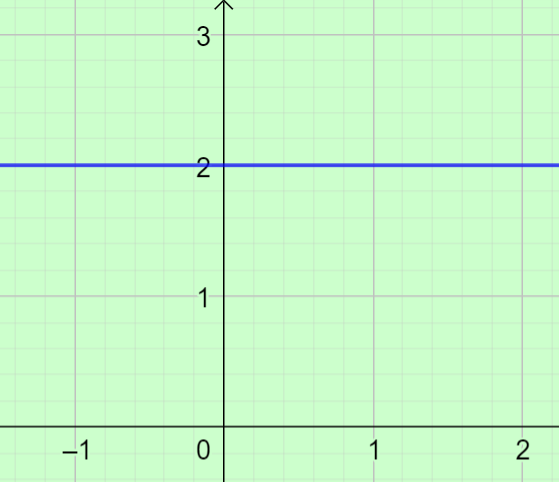 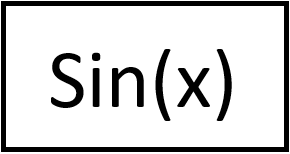 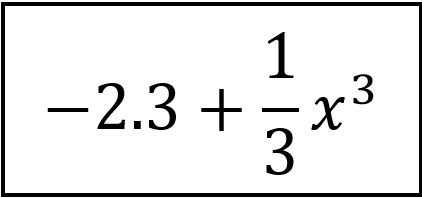 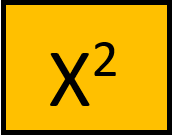 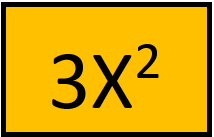 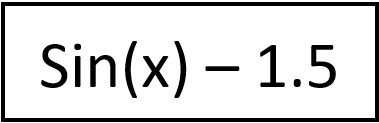 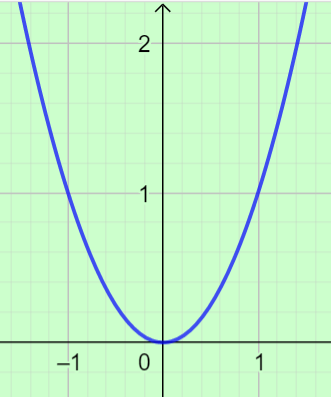 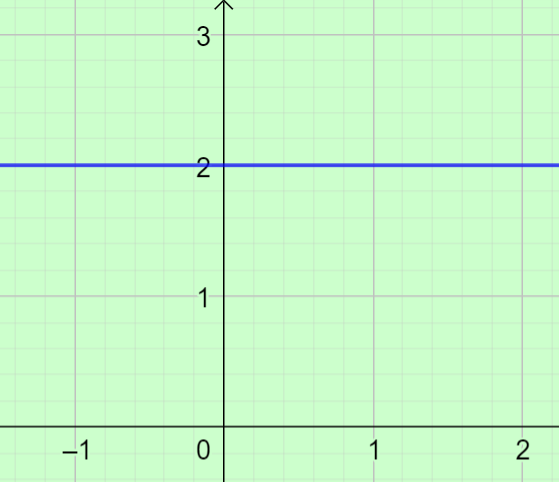 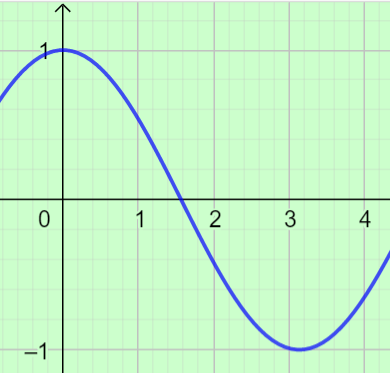 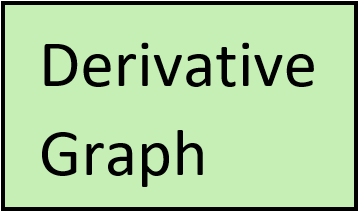 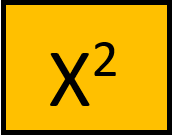 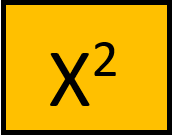 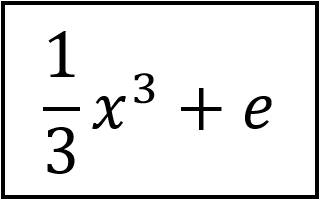 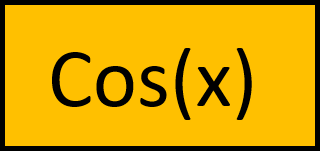 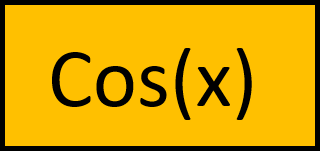 Breakout room8 
Directions: Follow the matched example on the right and drag the boxes below to complete the columns.
Breakout room 8
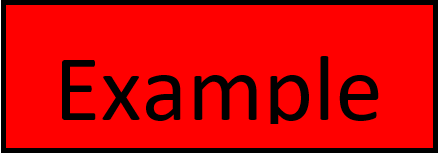 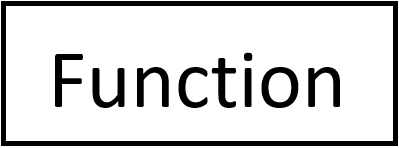 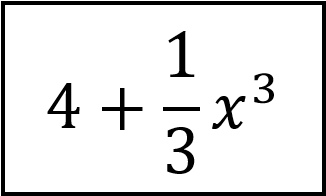 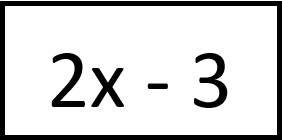 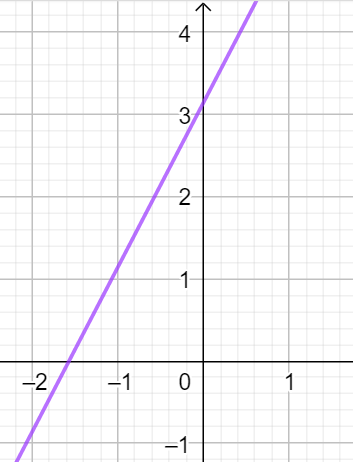 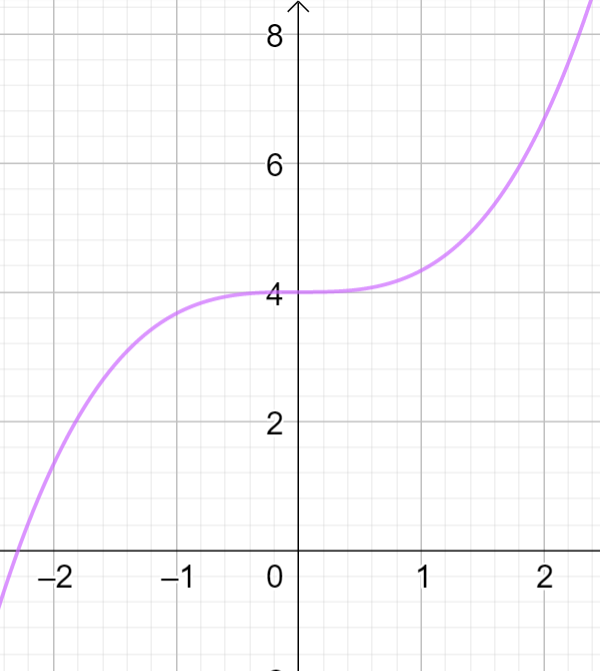 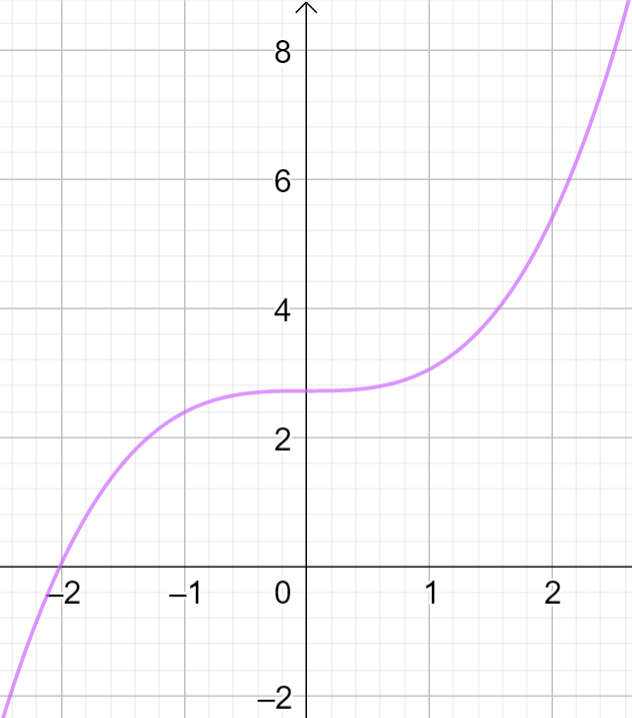 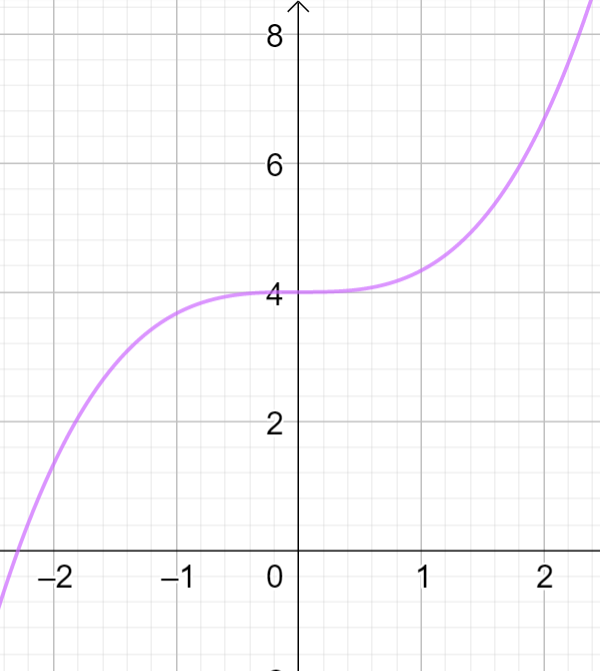 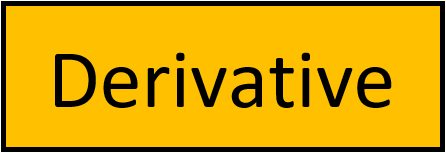 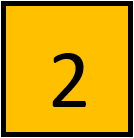 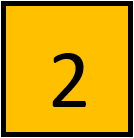 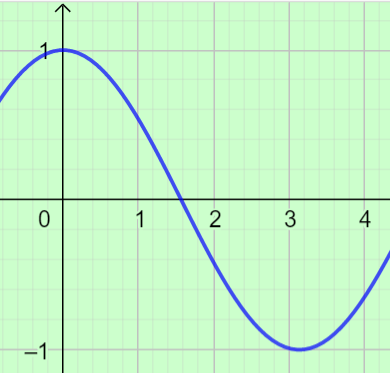 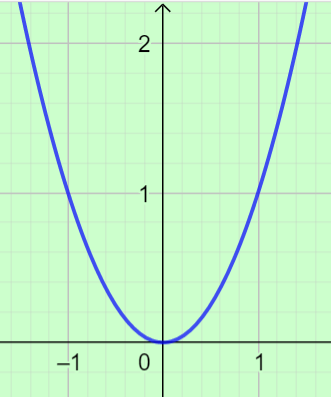 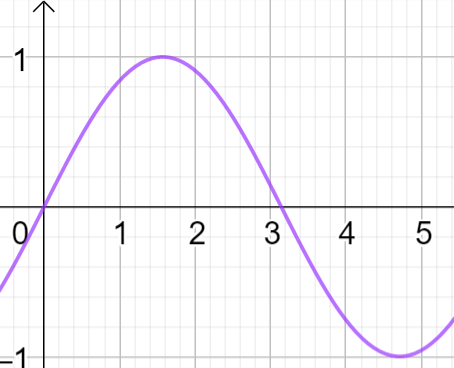 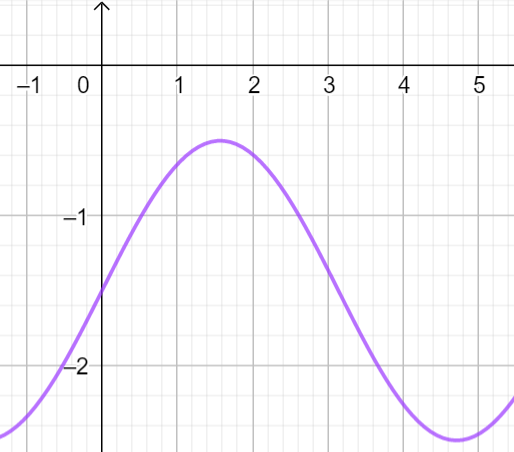 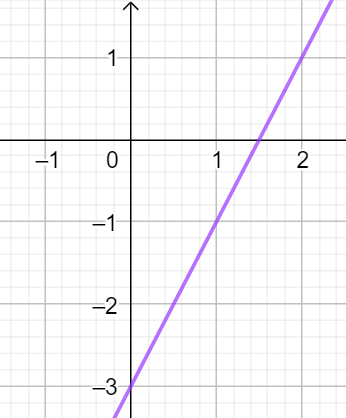 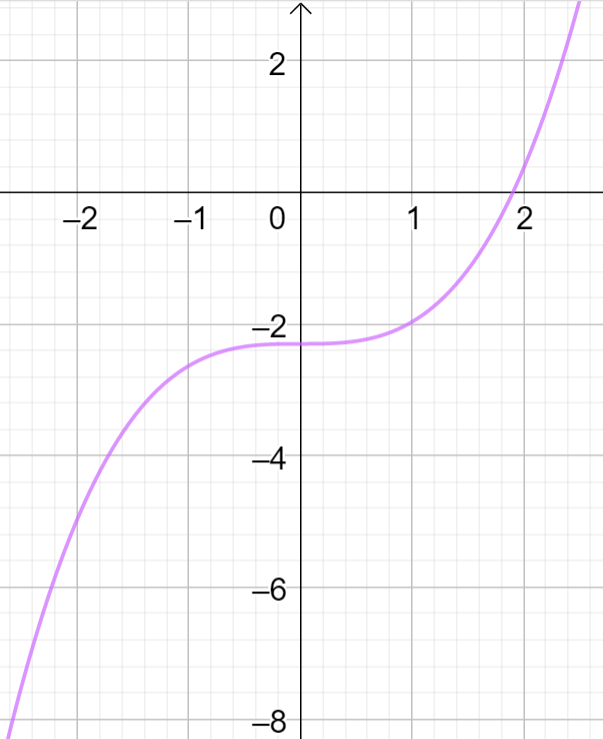 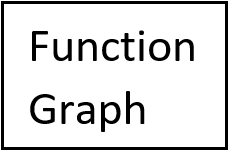 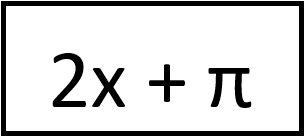 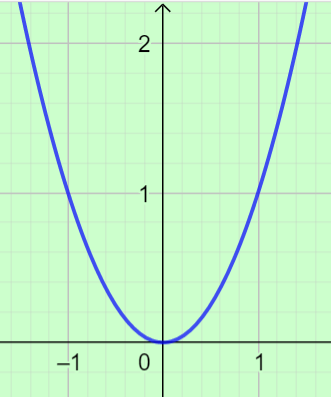 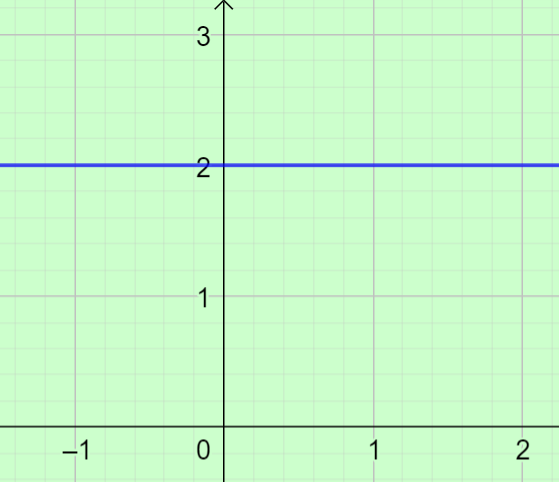 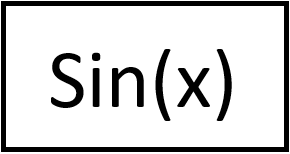 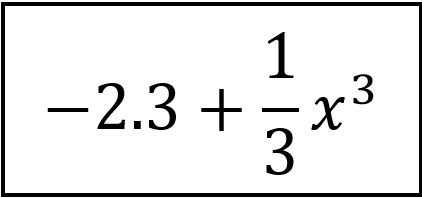 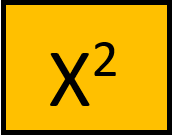 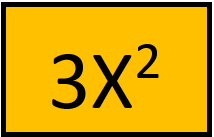 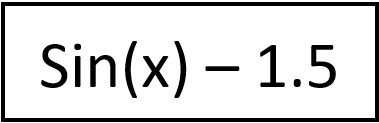 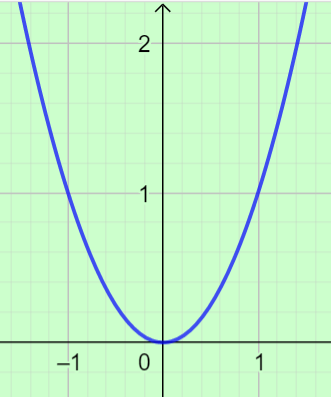 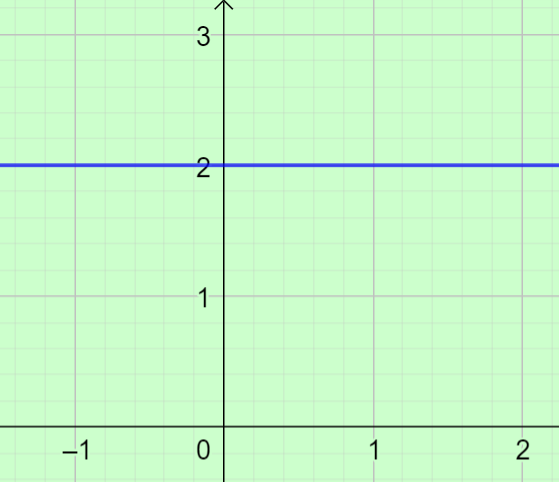 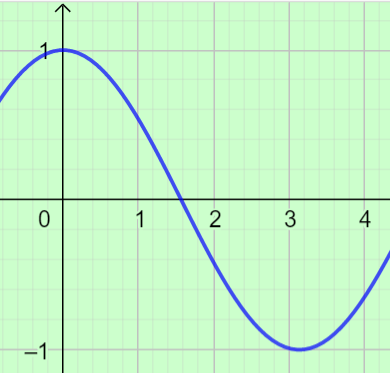 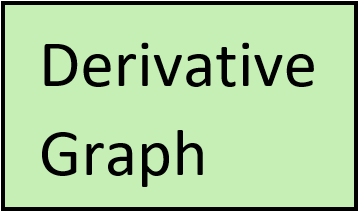 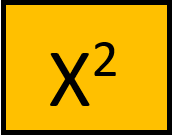 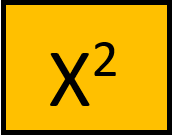 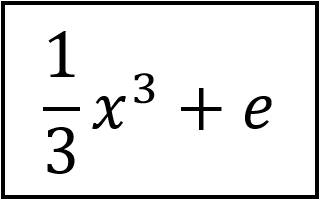 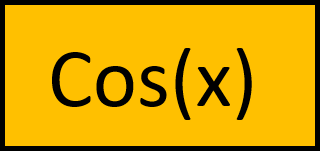 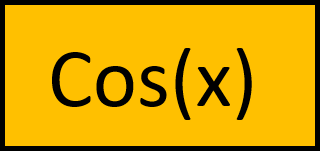 Breakout room9 
Directions: Follow the matched example on the right and drag the boxes below to complete the columns.
Breakout room 9
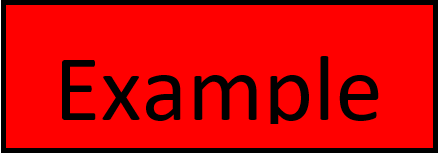 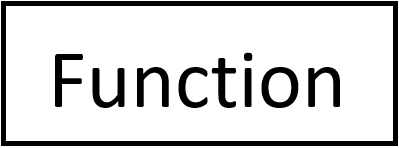 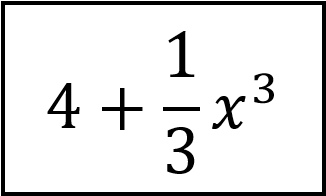 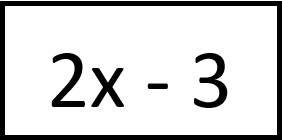 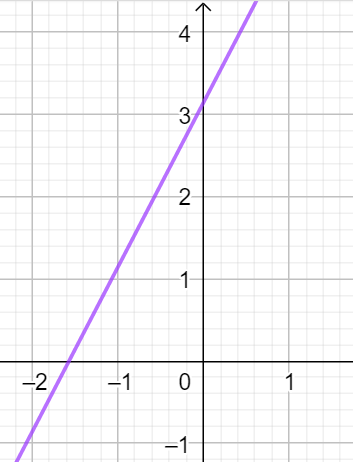 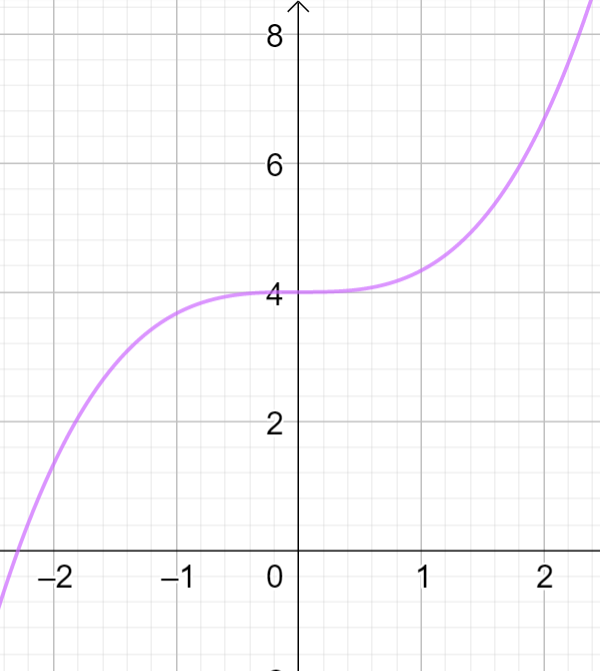 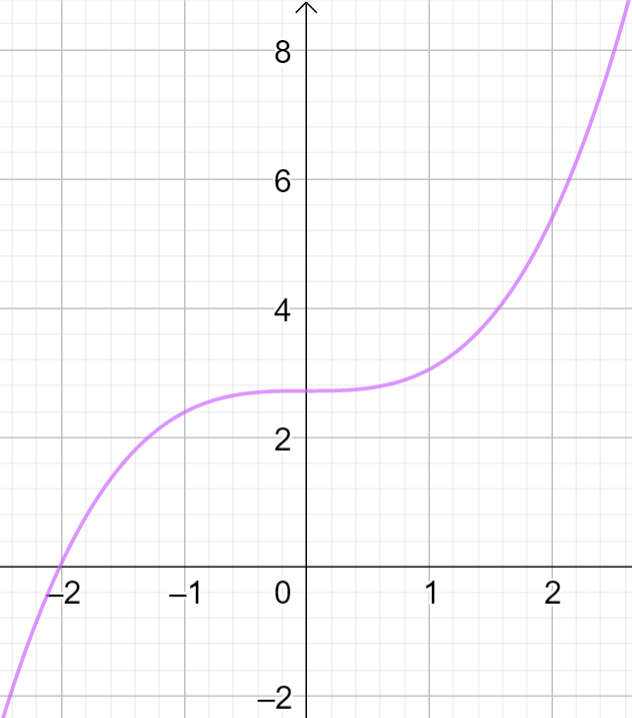 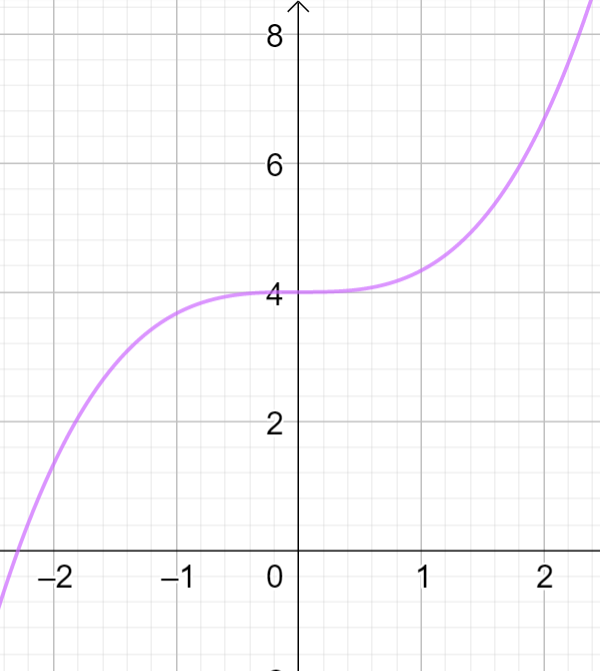 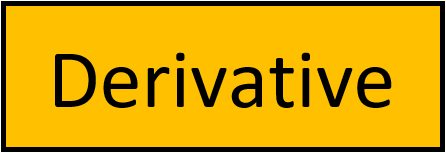 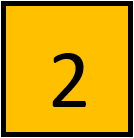 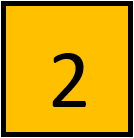 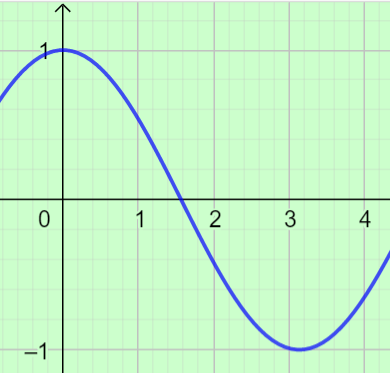 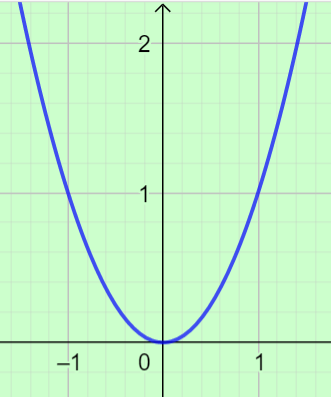 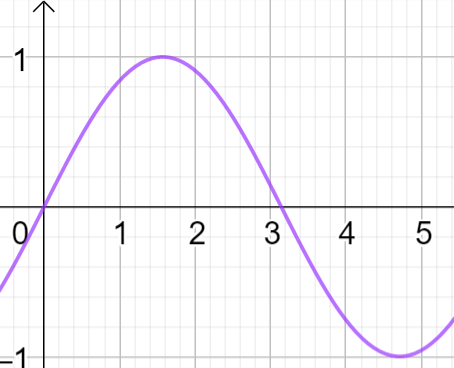 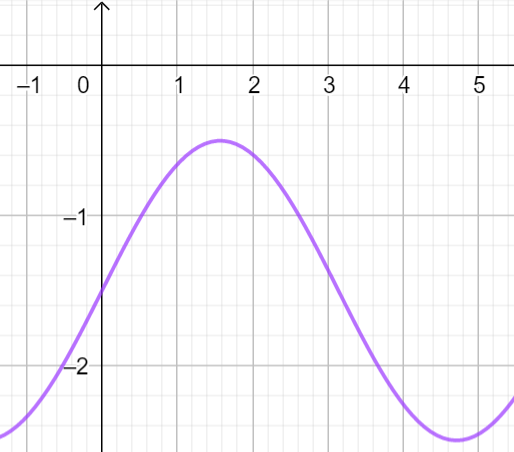 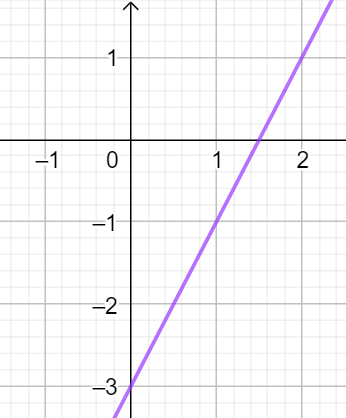 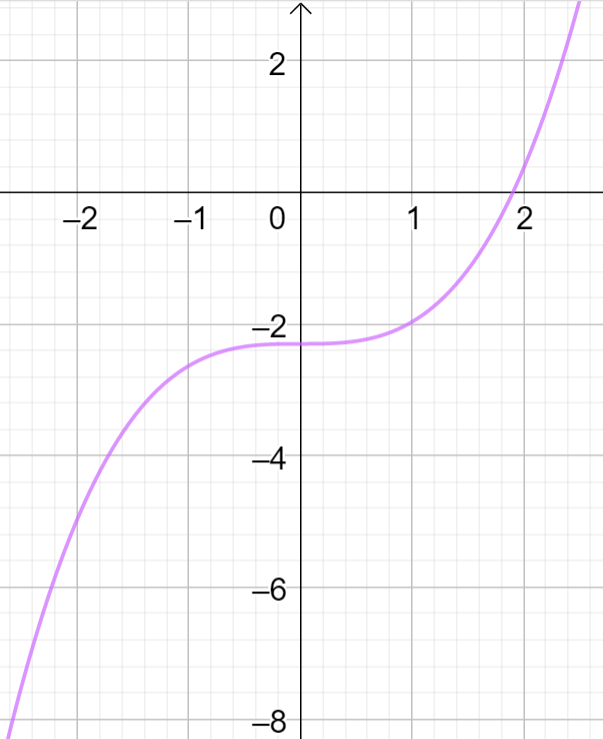 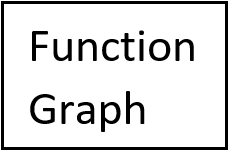 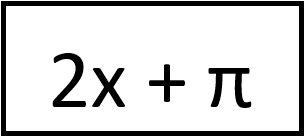 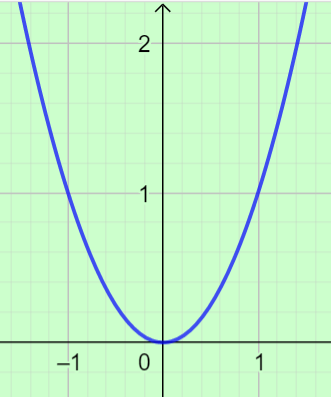 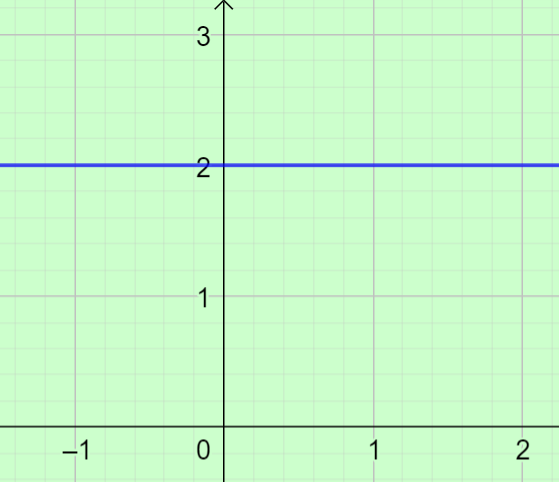 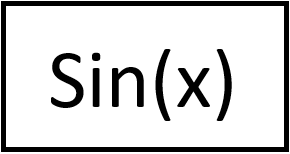 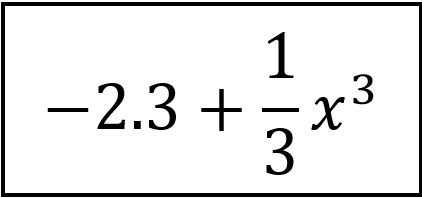 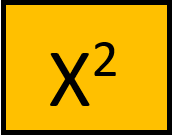 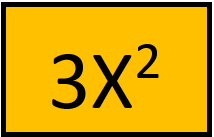 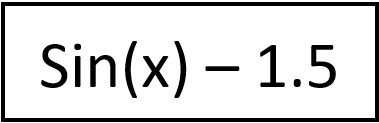 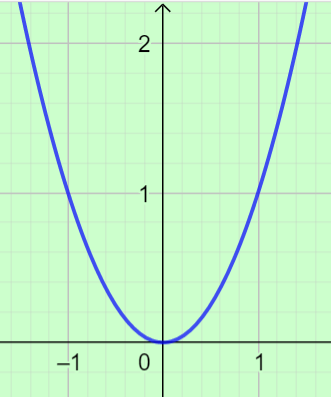 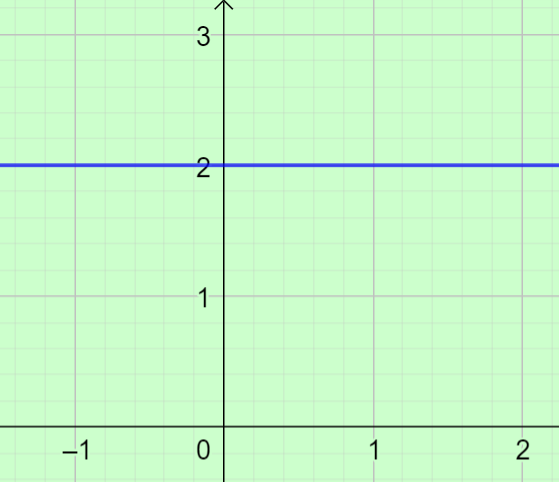 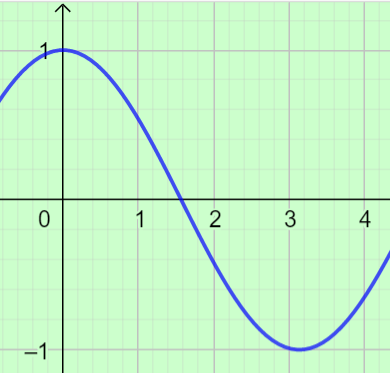 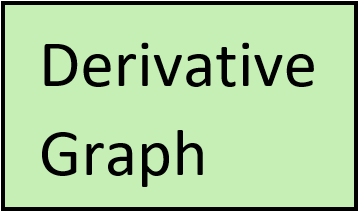 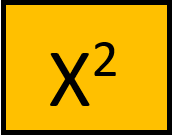 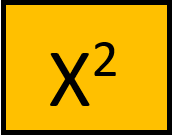 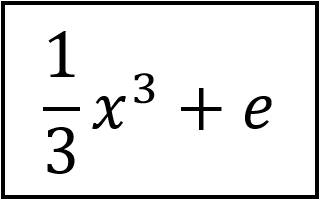 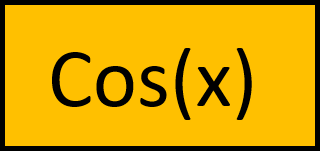 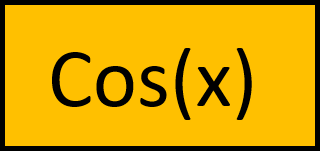 Breakout room10 
Directions: Follow the matched example on the right and drag the boxes below to complete the columns.
Breakout room 10
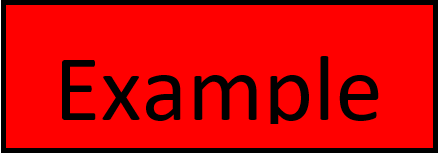 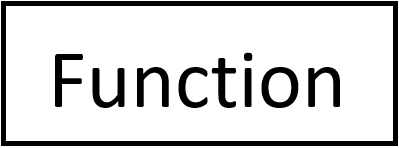 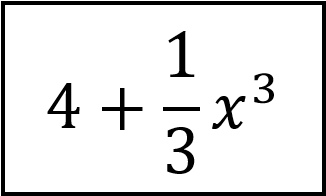 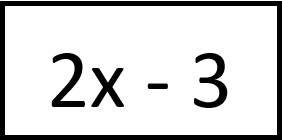 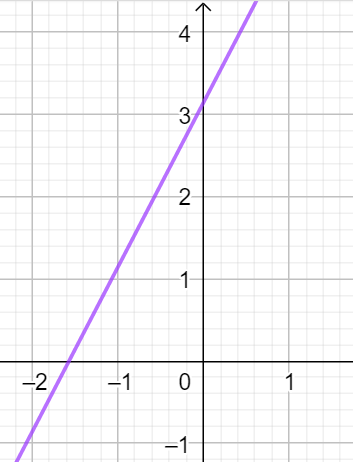 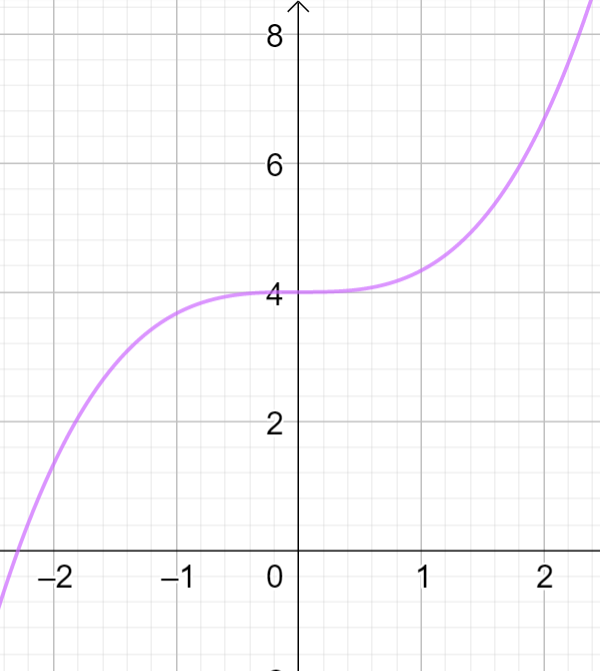 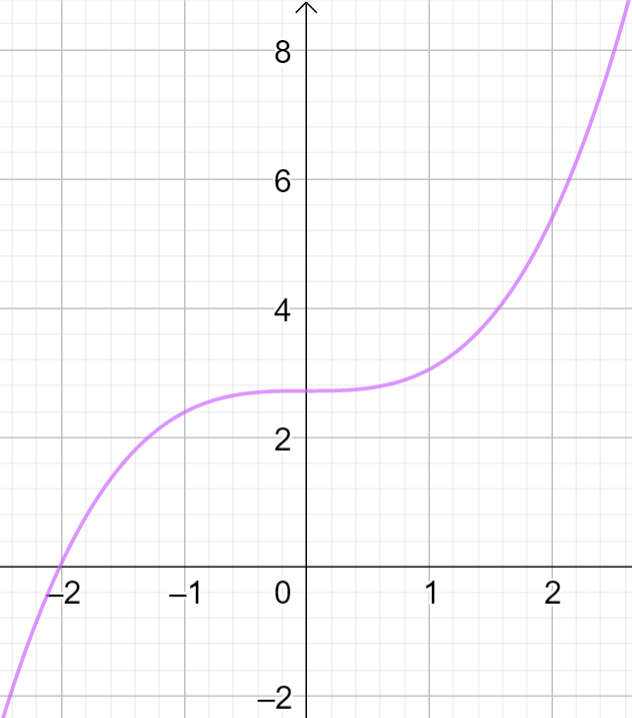 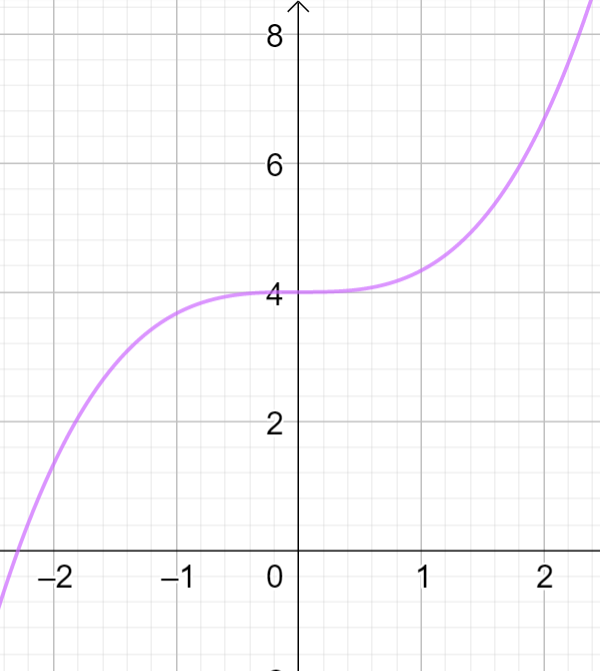 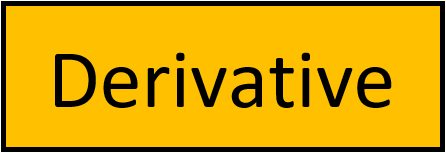 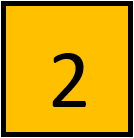 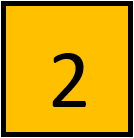 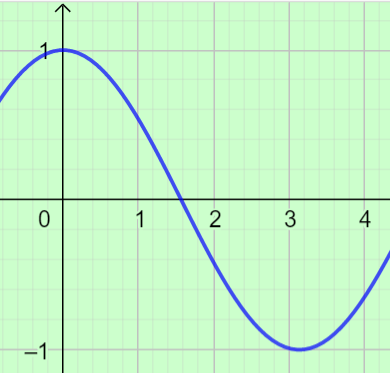 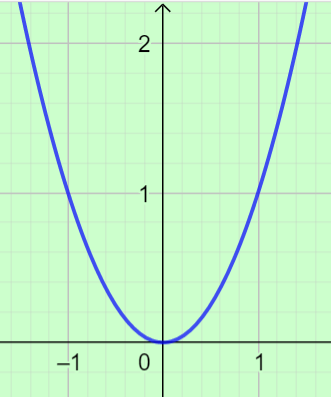 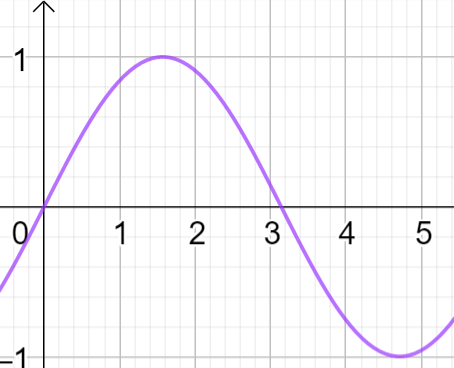 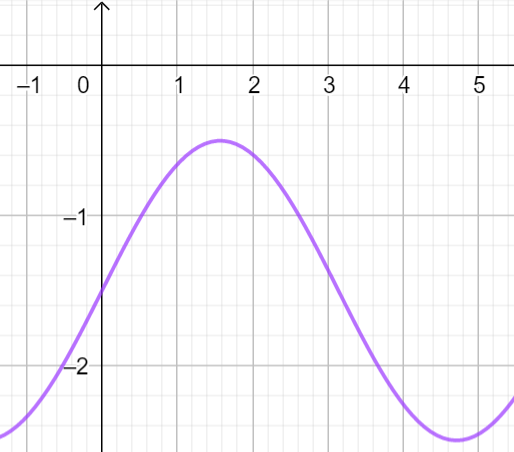 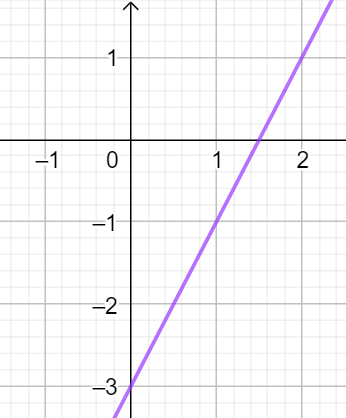 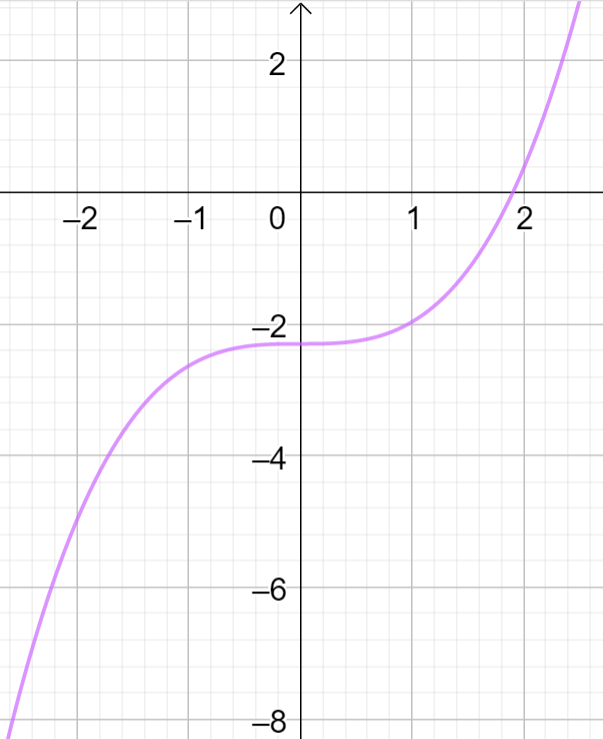 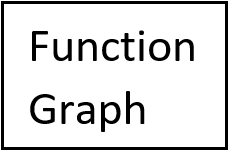 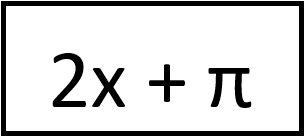 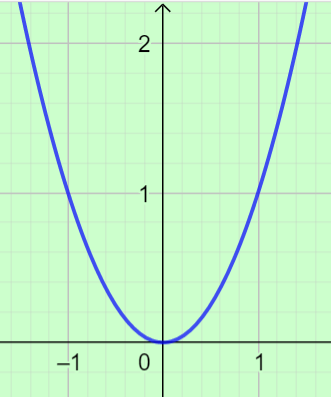 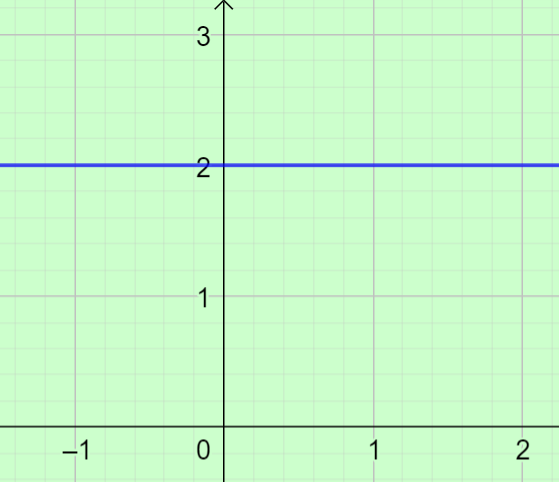 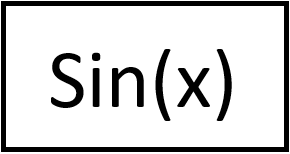 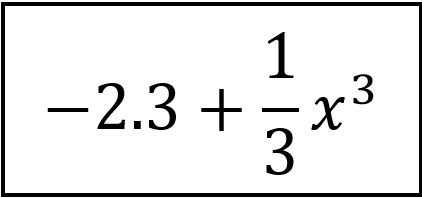 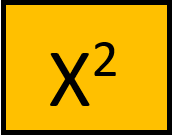 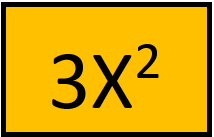 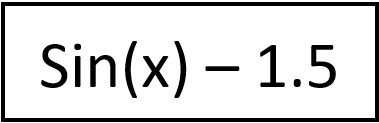 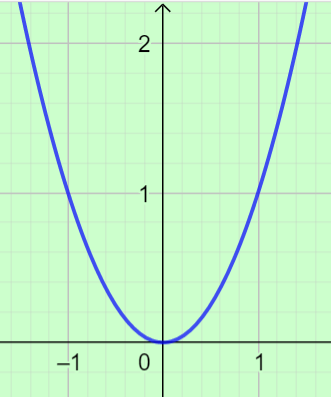 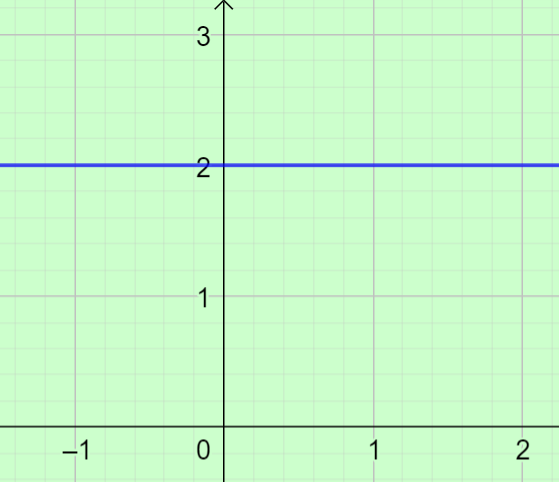 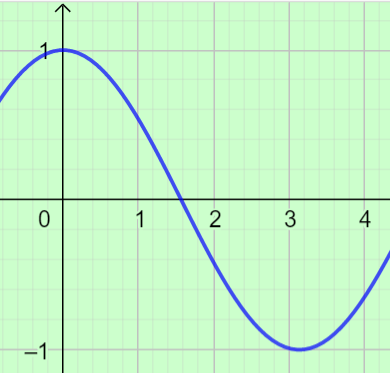 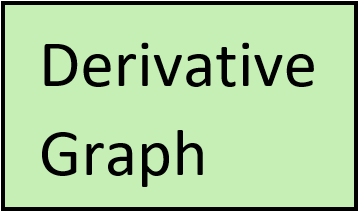 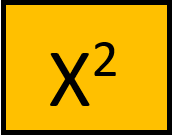 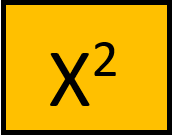 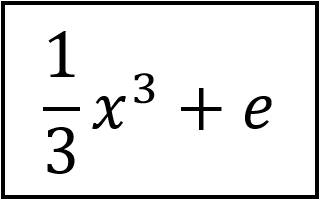 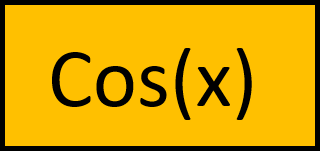 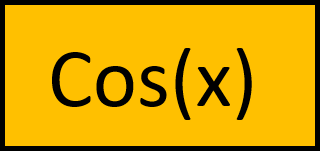 Breakout room11 
Directions: Follow the matched example on the right and drag the boxes below to complete the columns.
Breakout room 11
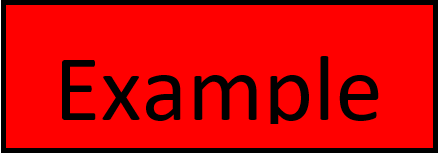 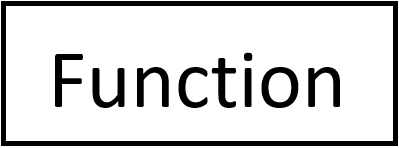 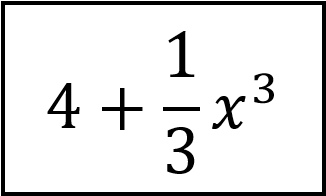 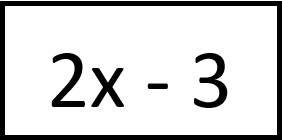 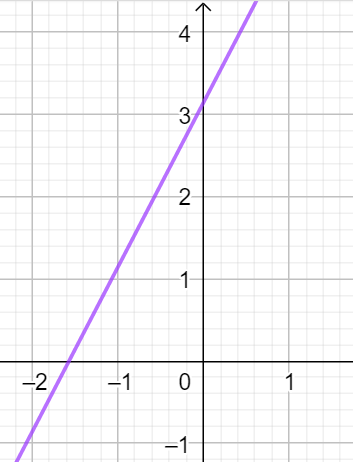 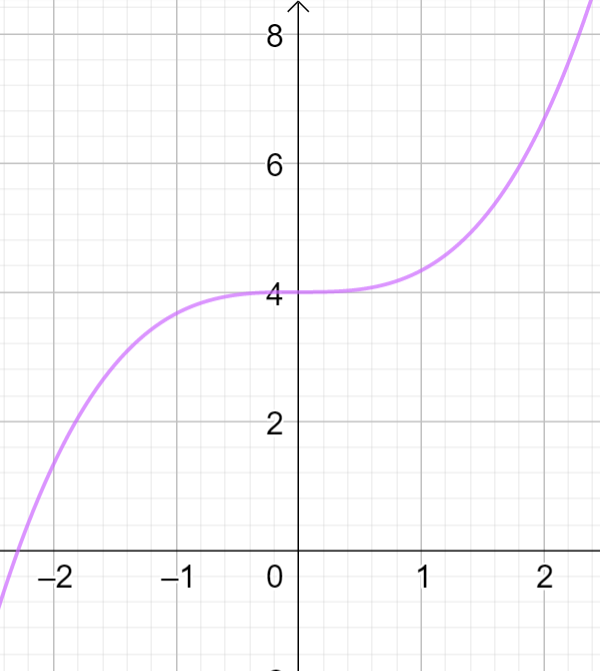 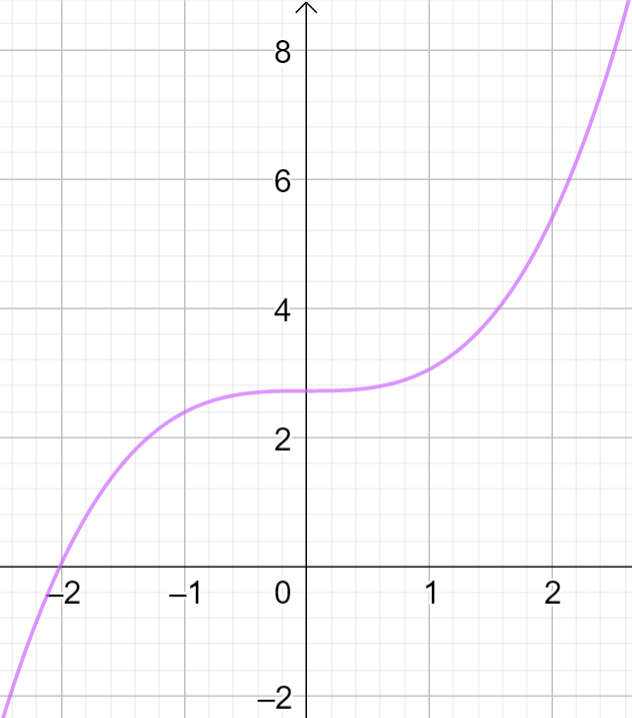 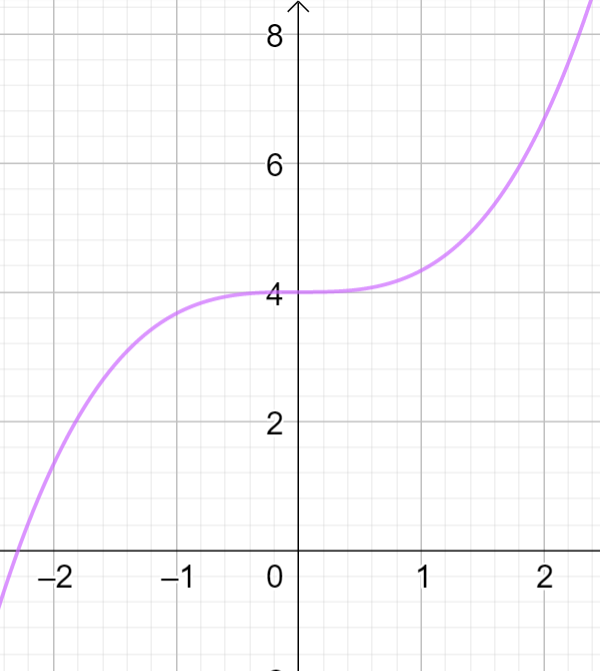 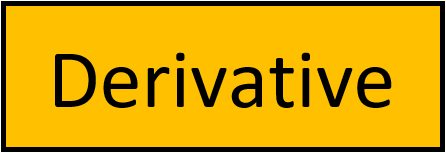 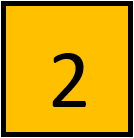 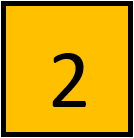 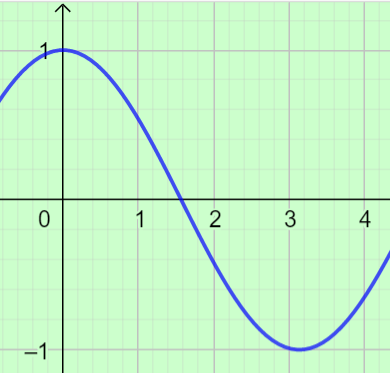 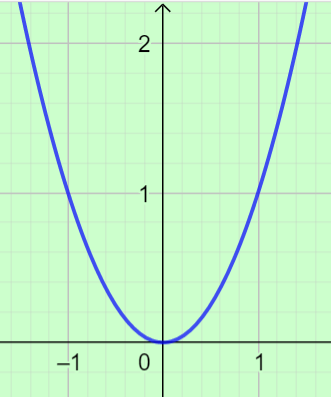 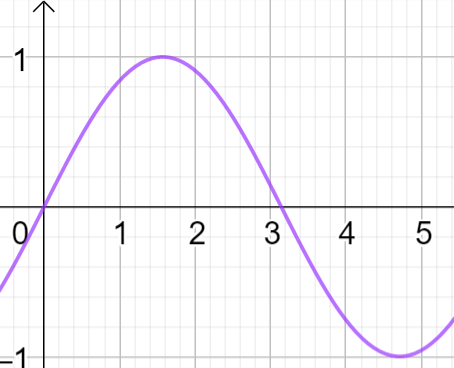 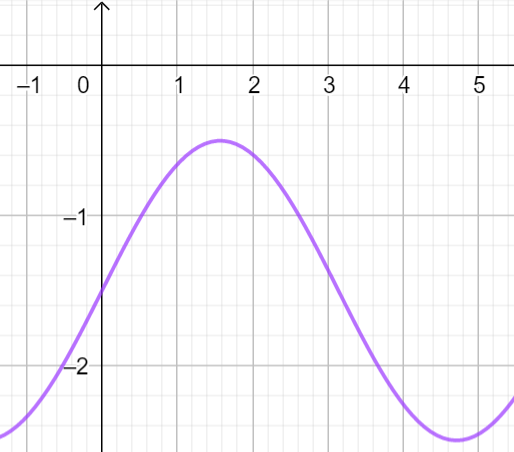 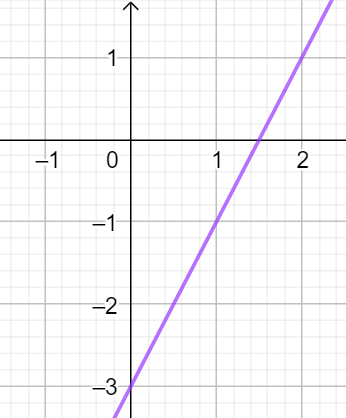 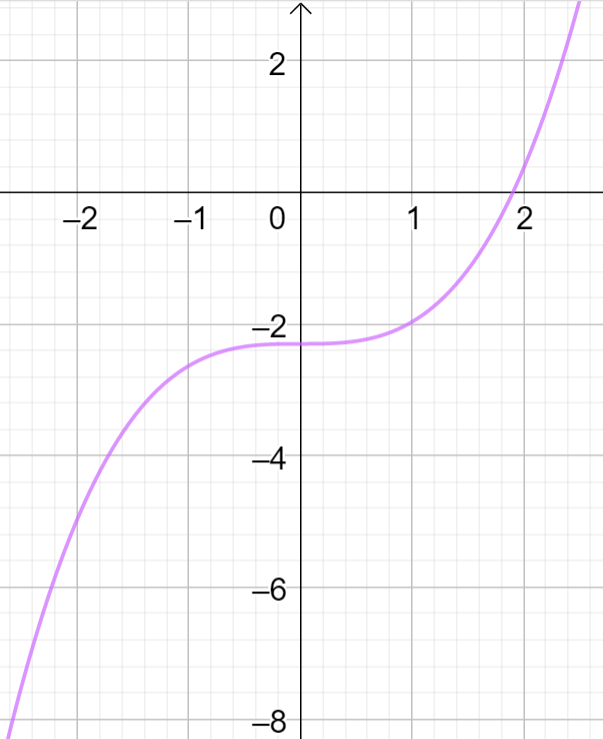 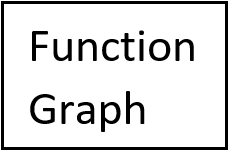 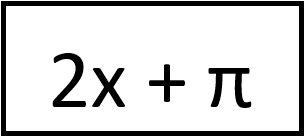 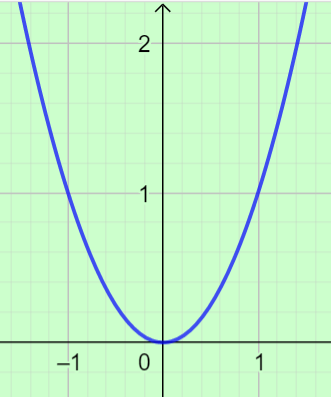 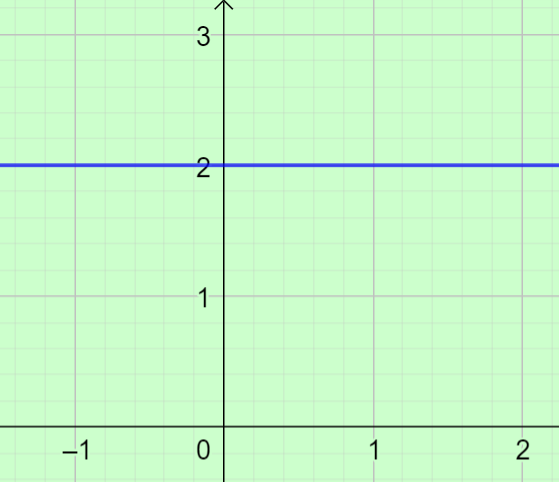 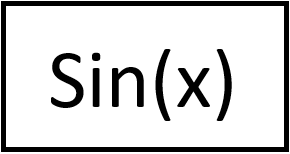 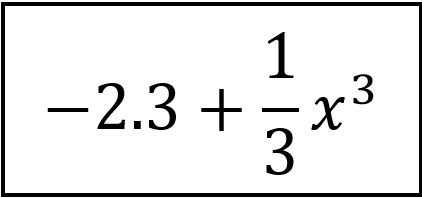 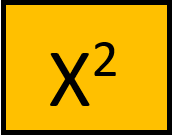 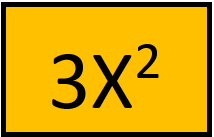 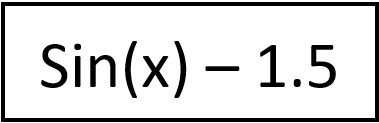 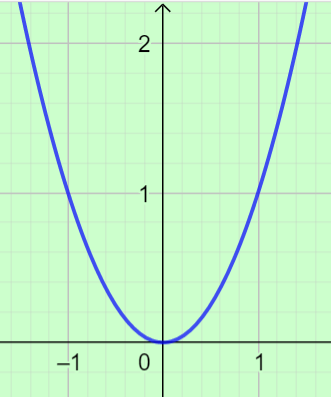 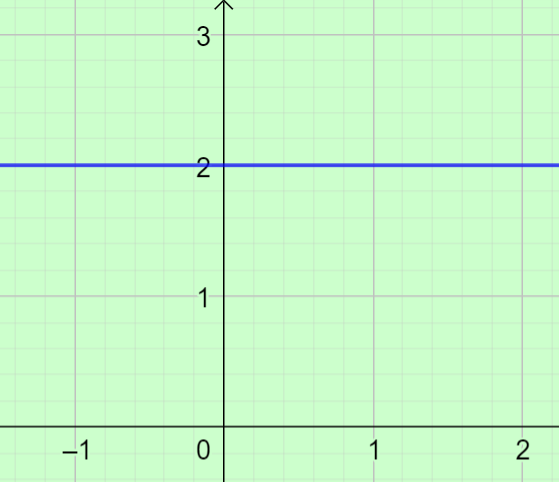 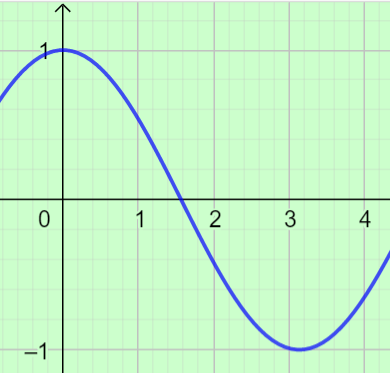 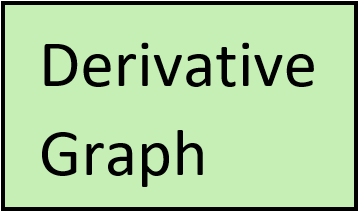 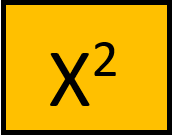 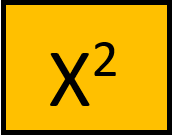 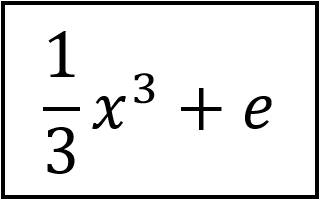 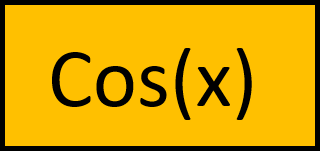 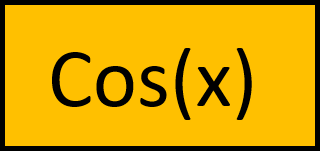 Breakout room12 
Directions: Follow the matched example on the right and drag the boxes below to complete the columns.
Breakout room 12
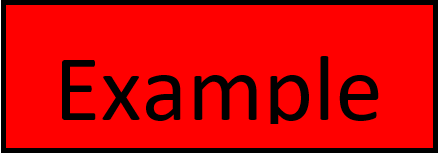 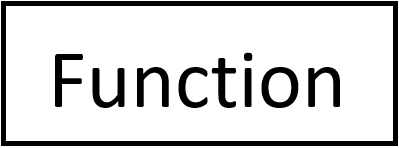 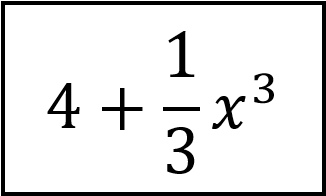 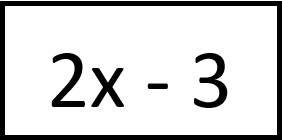 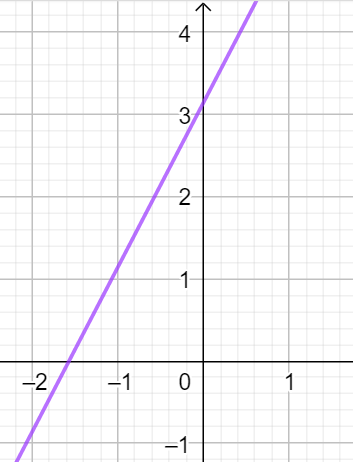 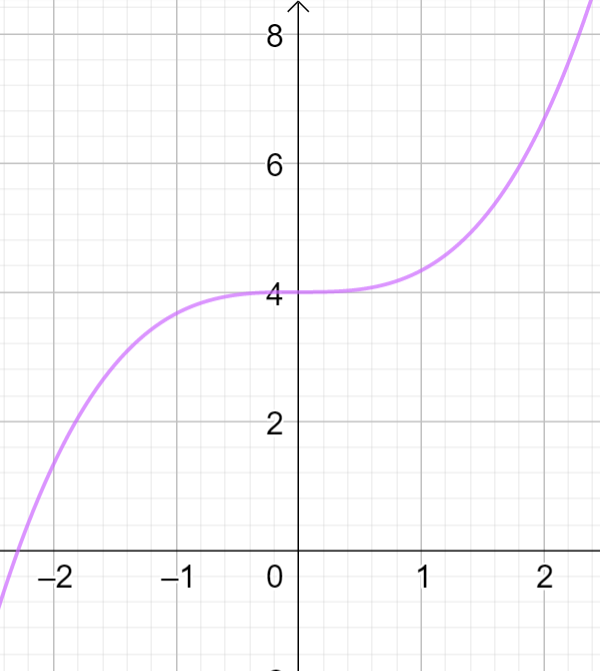 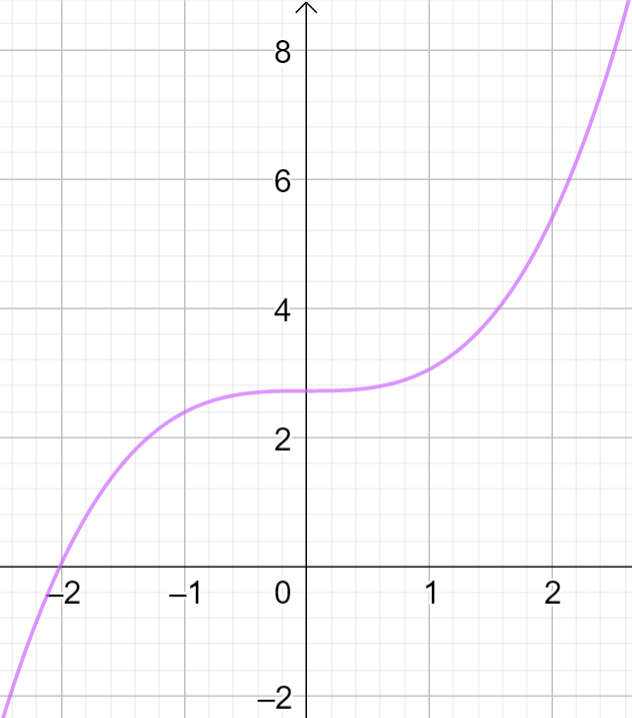 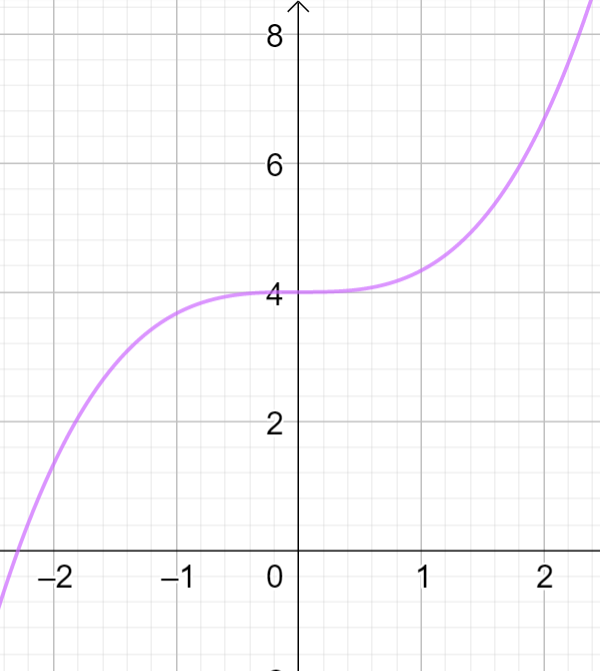 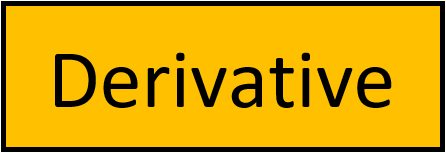 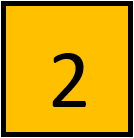 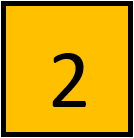 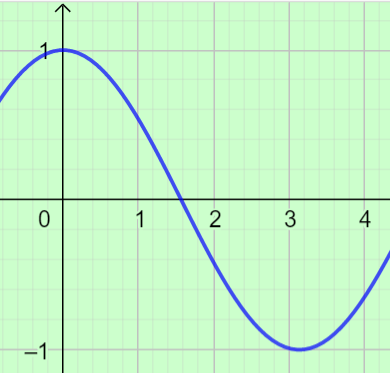 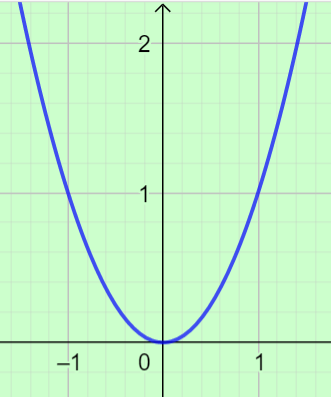 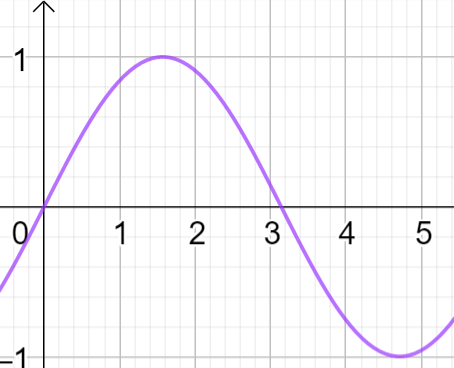 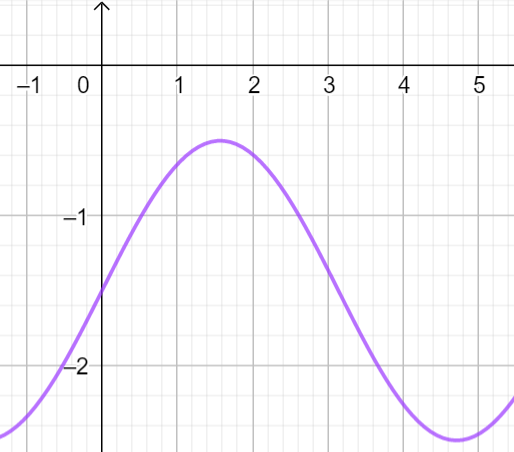 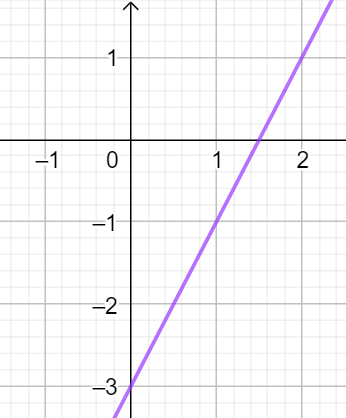 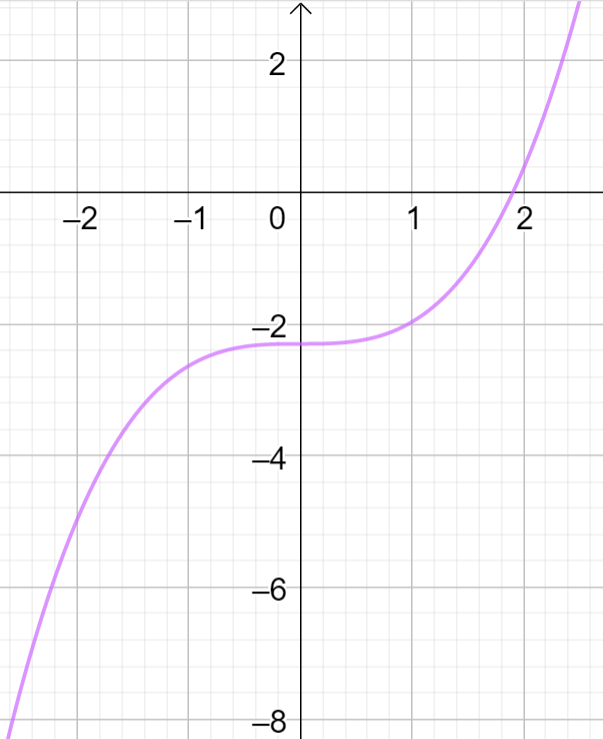 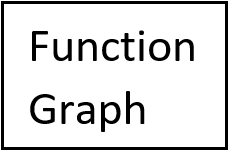 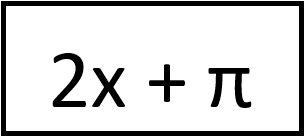 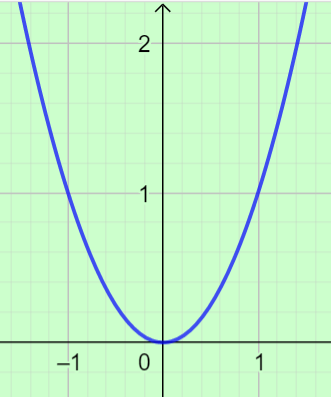 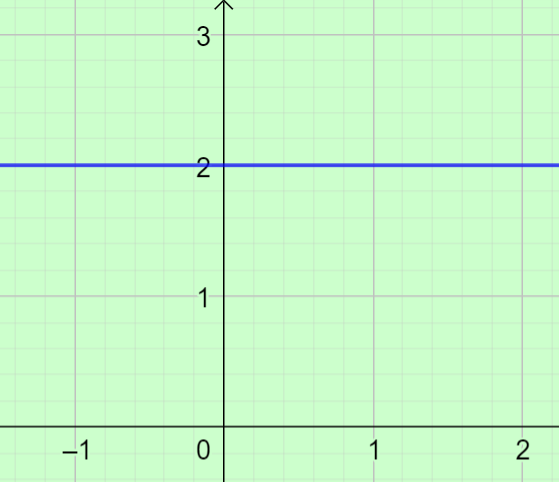 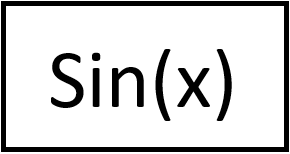 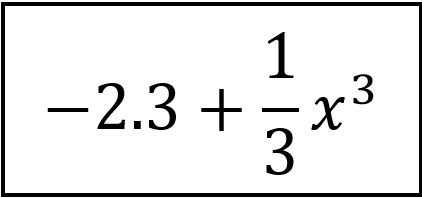 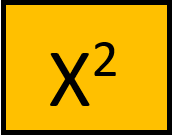 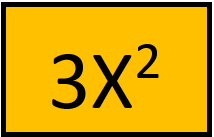 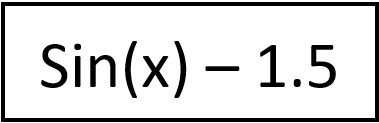 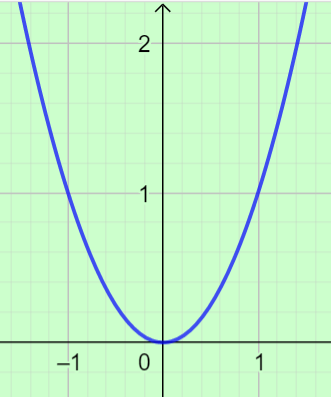 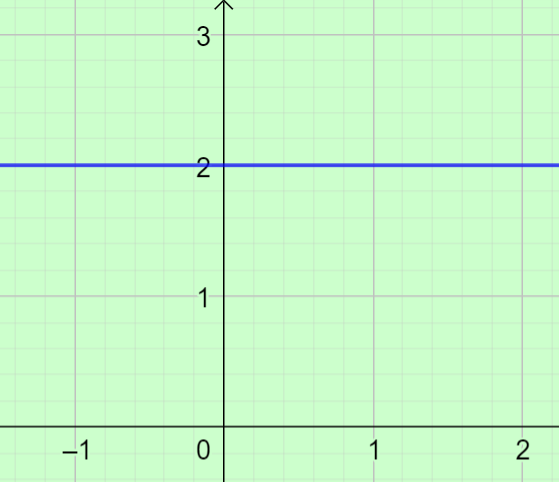 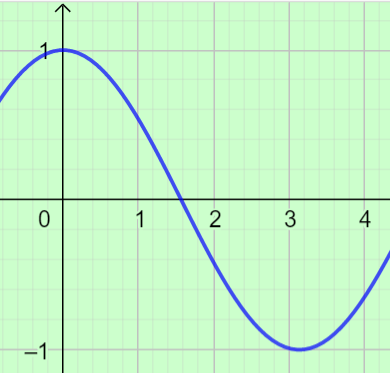 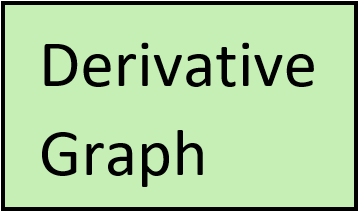 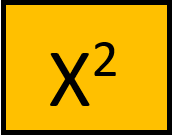 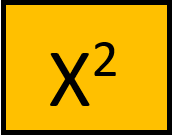 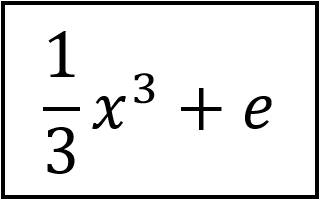 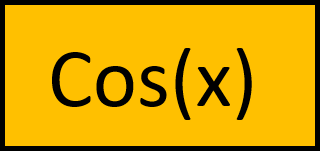 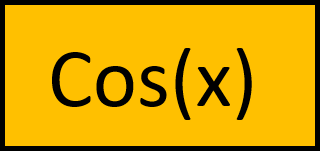 Breakout room13 
Directions: Follow the matched example on the right and drag the boxes below to complete the columns.
Breakout room 13
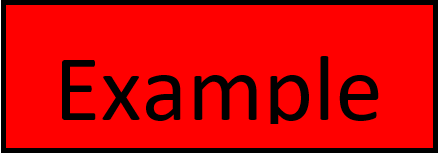 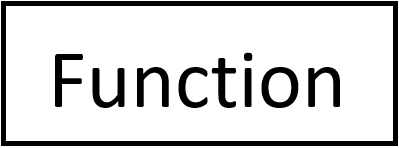 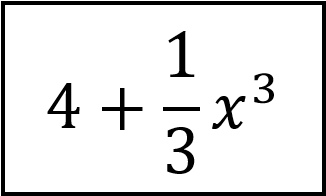 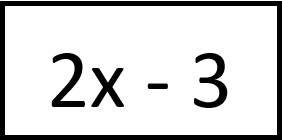 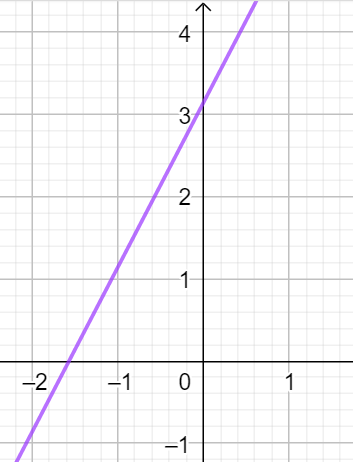 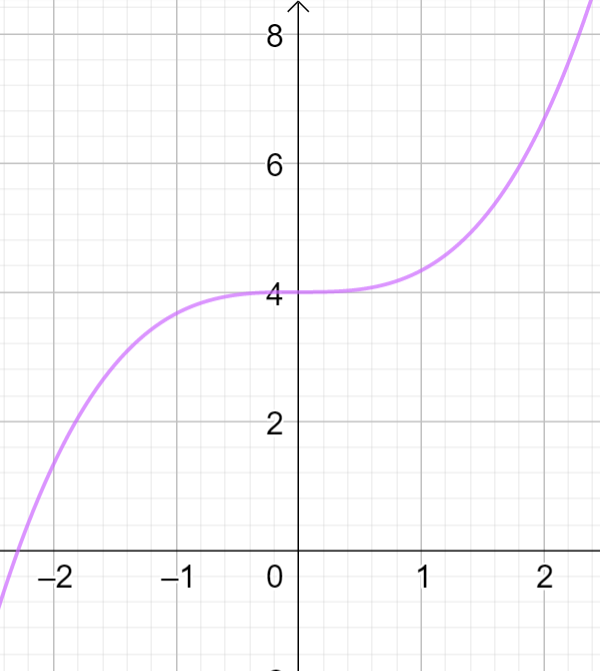 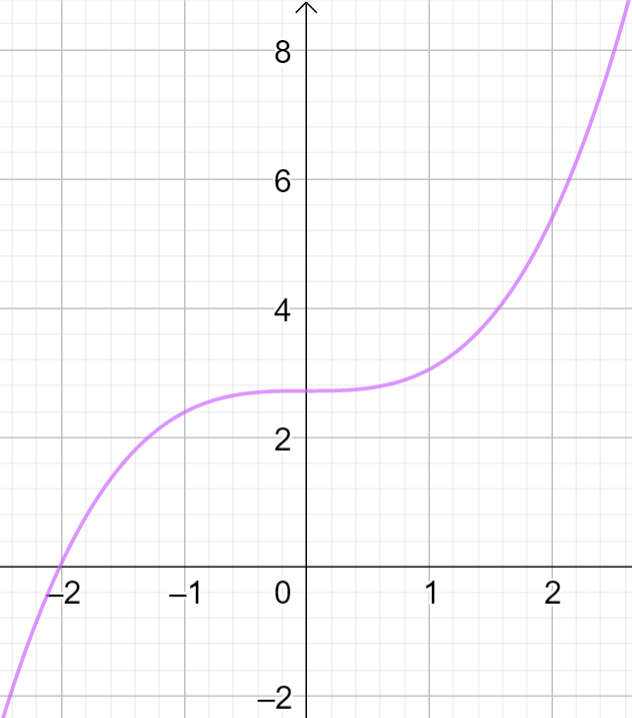 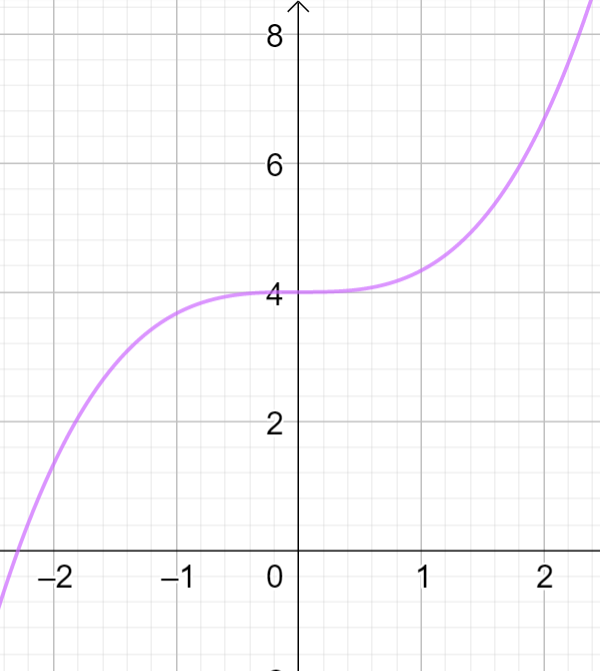 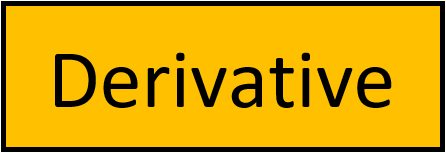 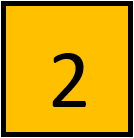 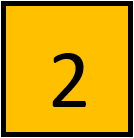 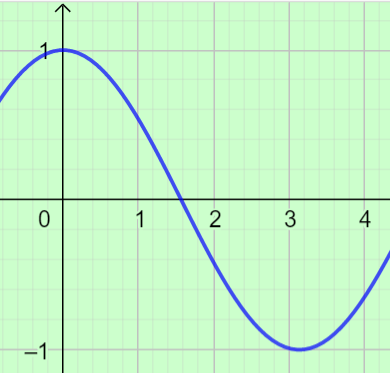 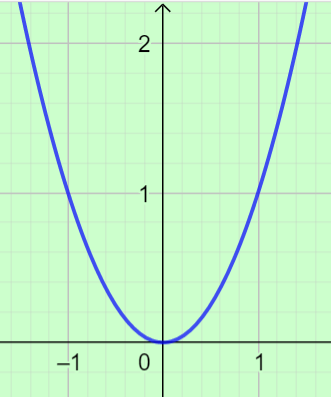 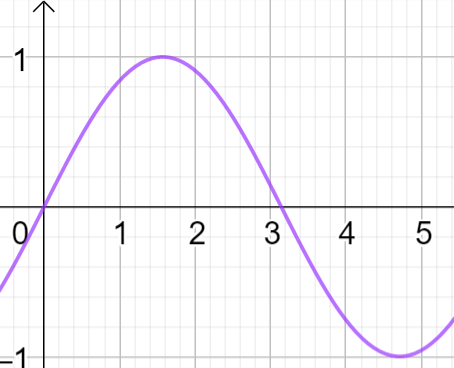 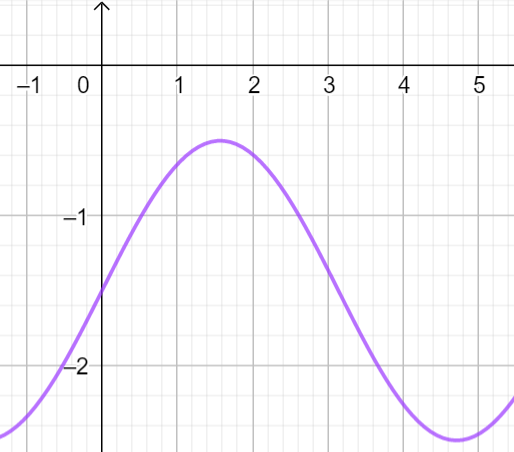 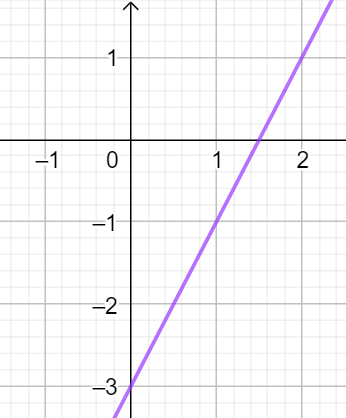 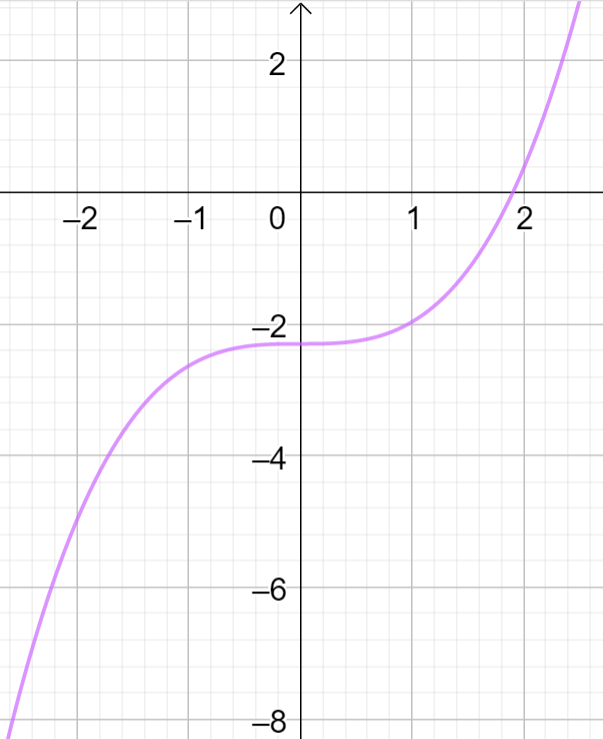 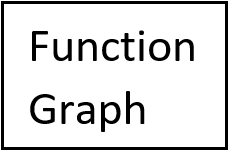 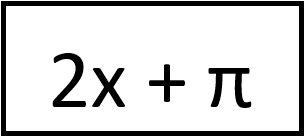 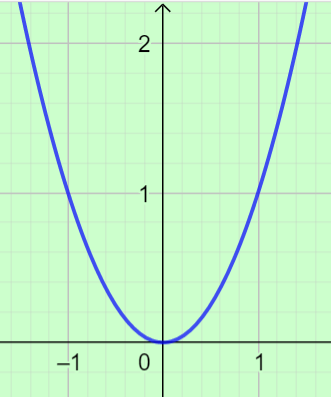 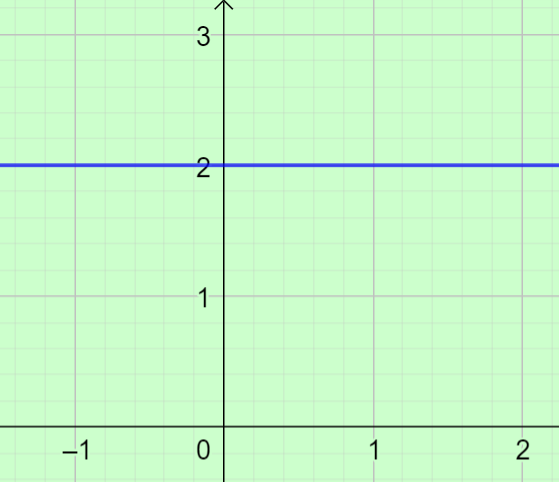 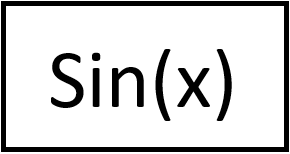 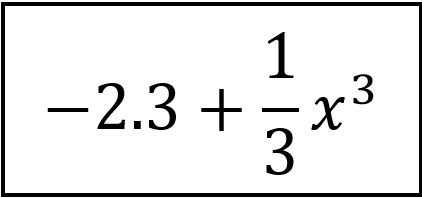 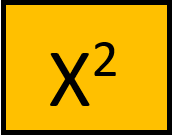 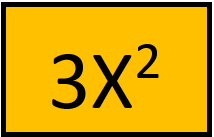 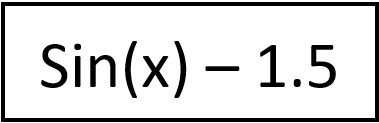 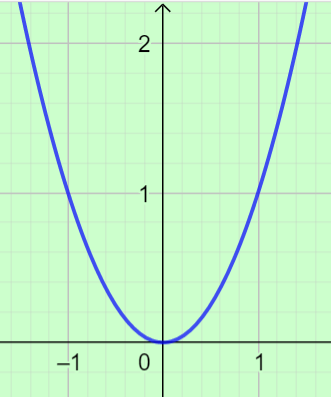 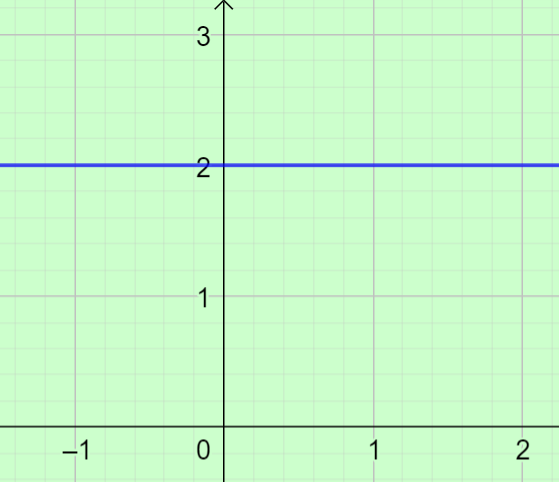 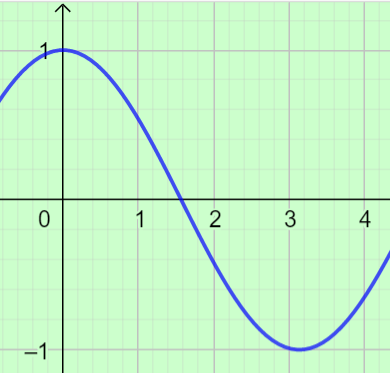 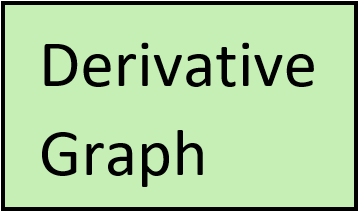 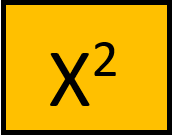 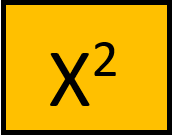 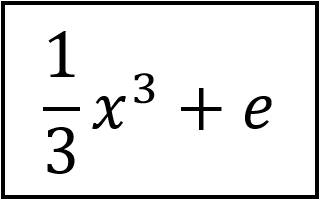 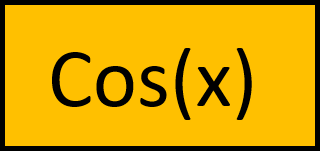 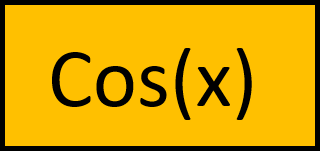 Breakout room14 
Directions: Follow the matched example on the right and drag the boxes below to complete the columns.
Breakout room 14
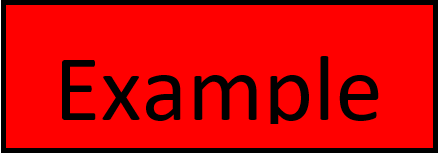 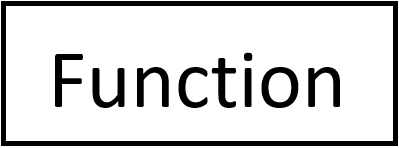 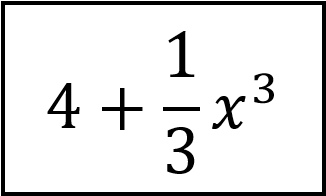 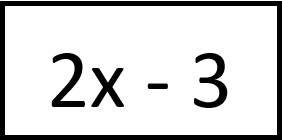 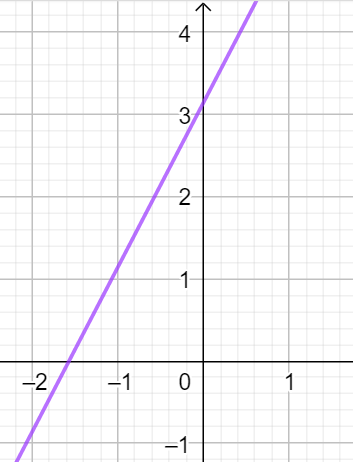 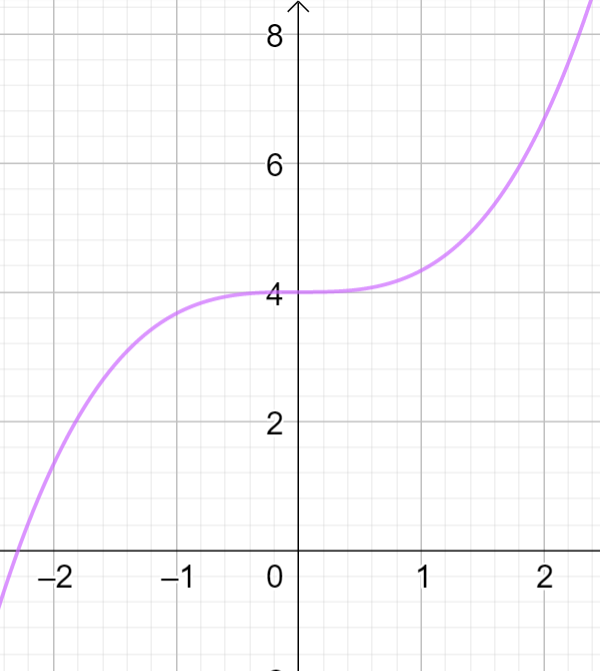 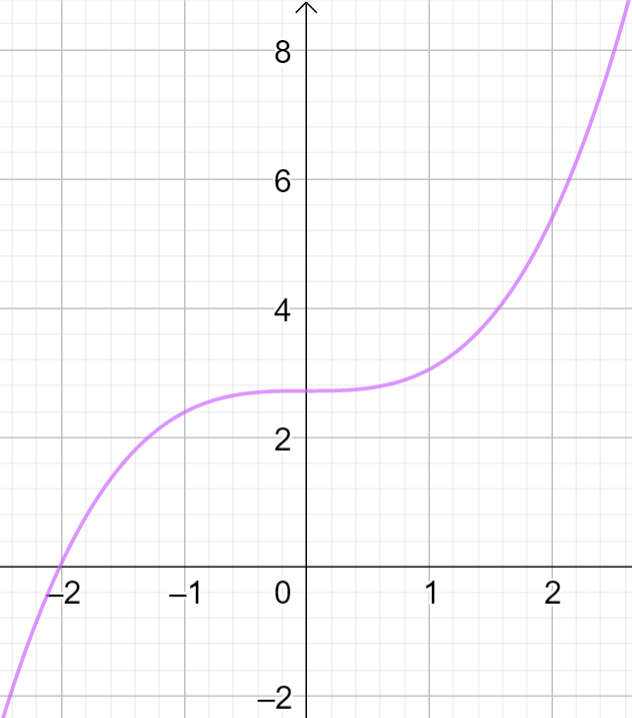 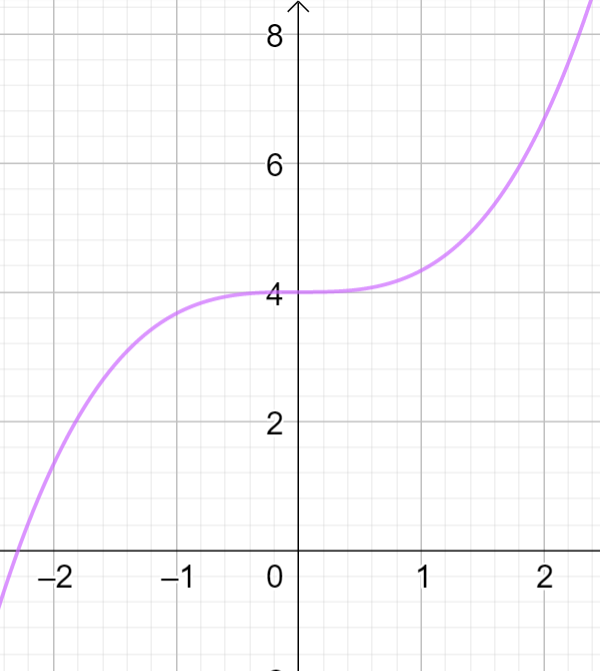 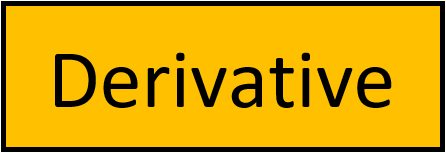 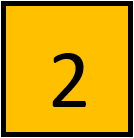 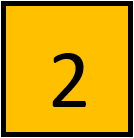 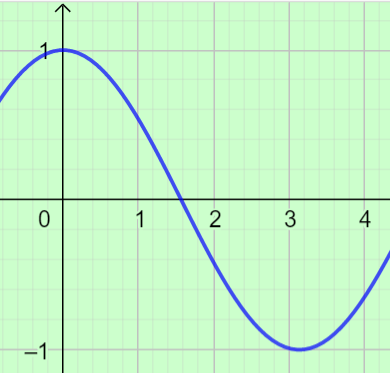 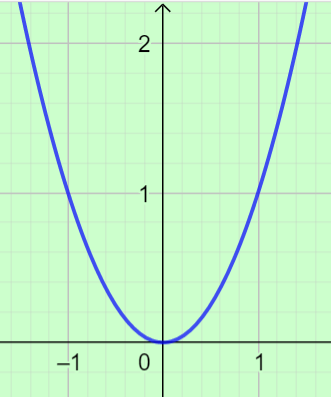 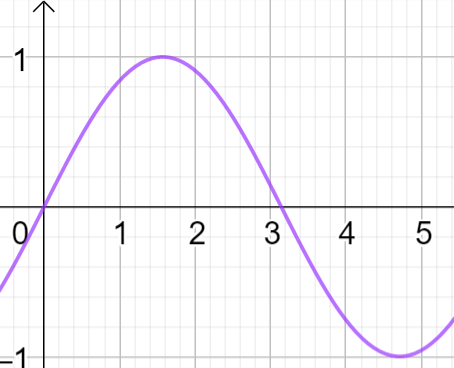 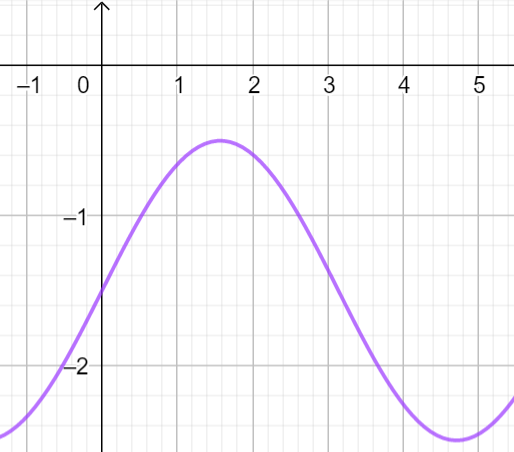 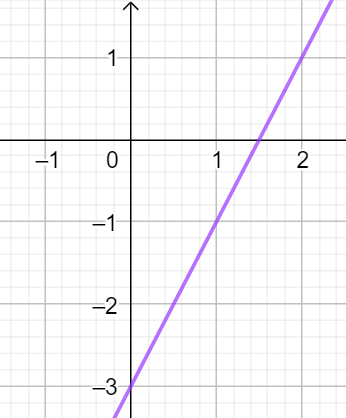 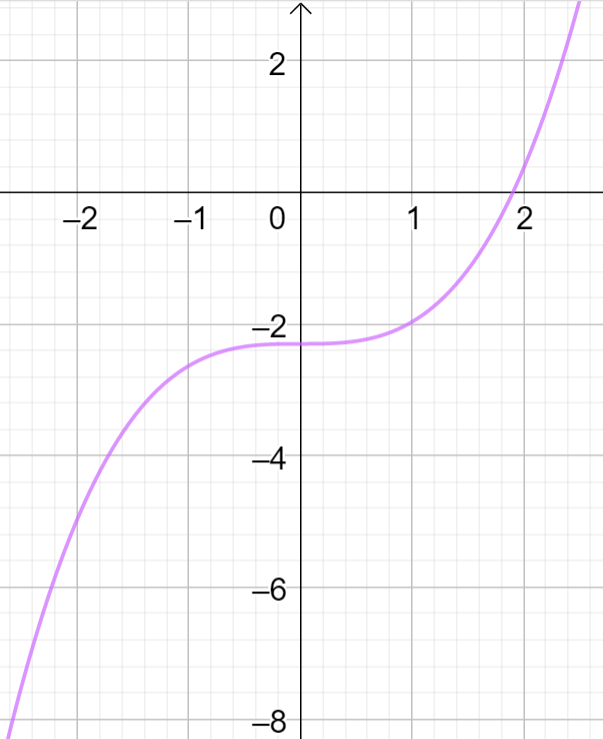 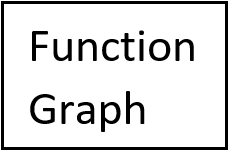 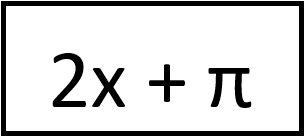 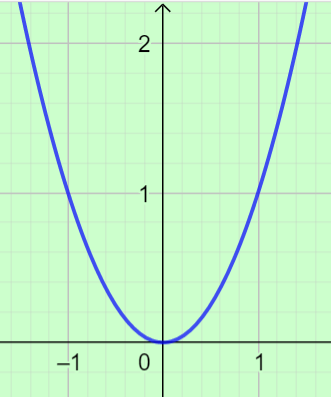 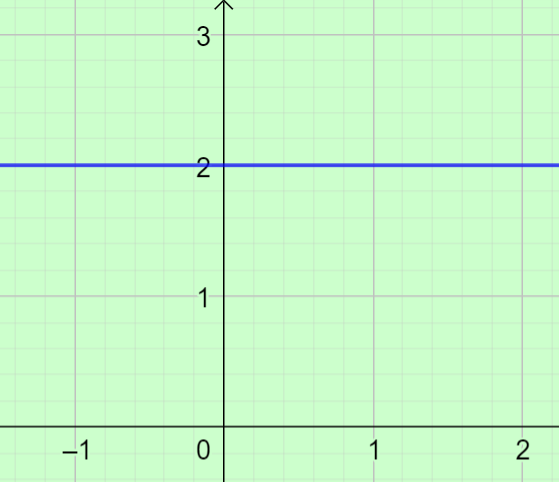 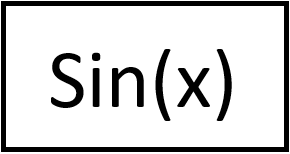 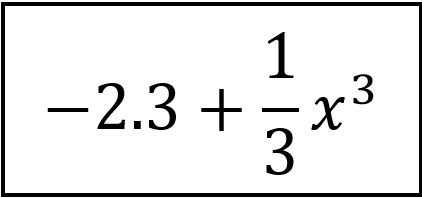 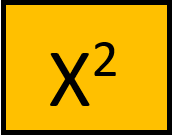 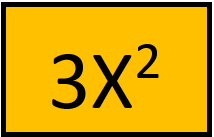 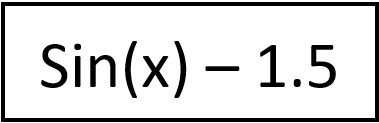 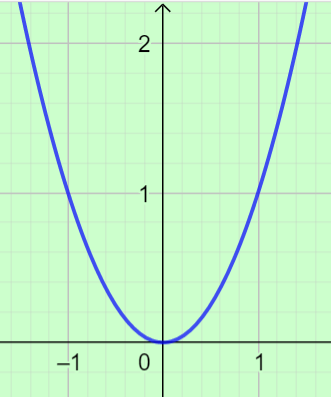 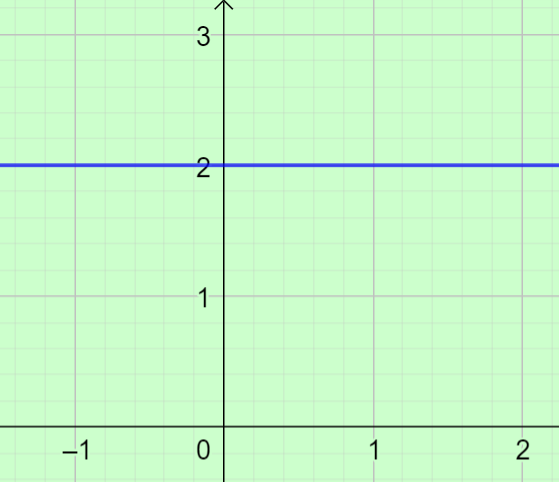 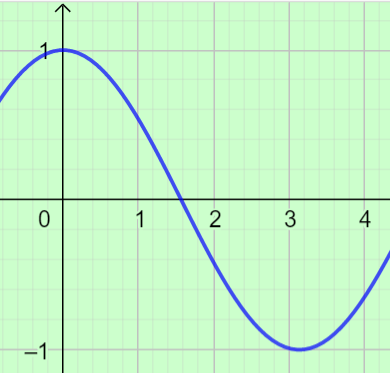 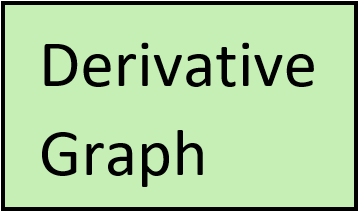 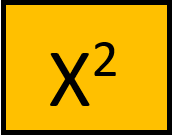 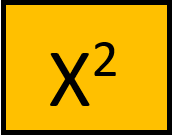 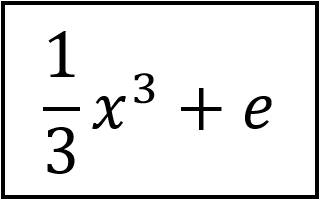 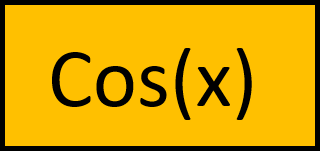 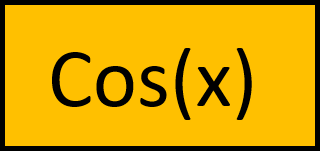 Breakout room15 
Directions: Follow the matched example on the right and drag the boxes below to complete the columns.
Breakout room 15
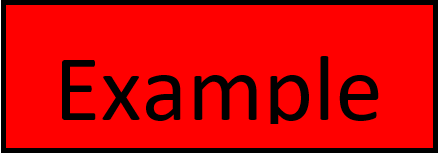 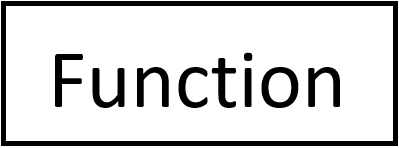 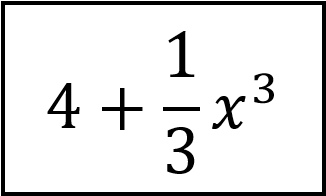 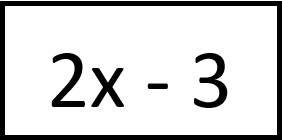 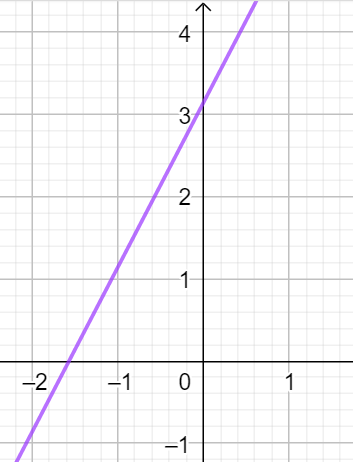 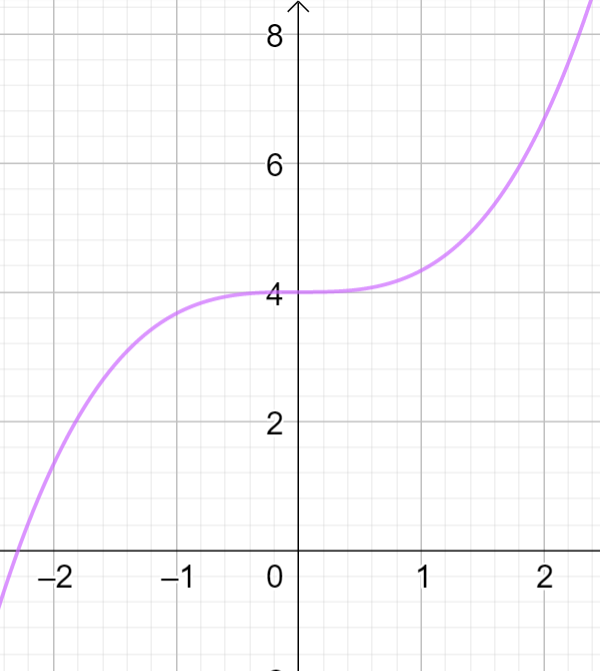 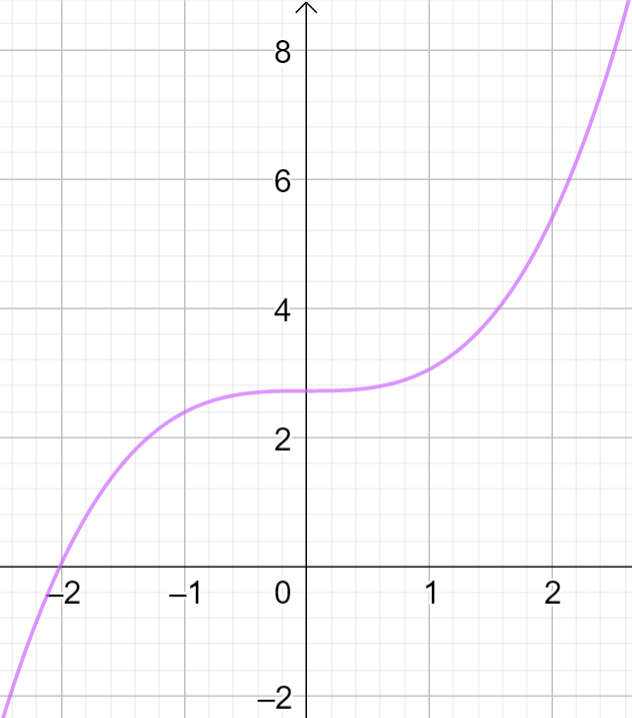 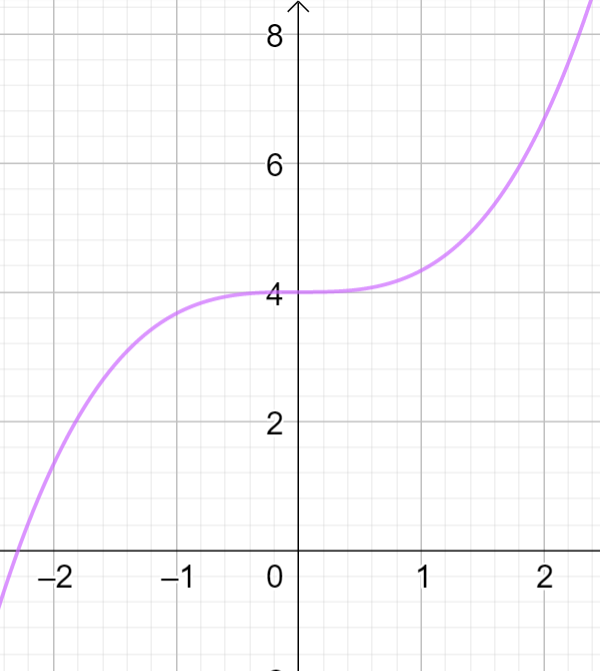 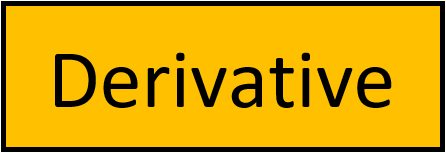 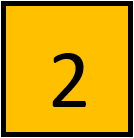 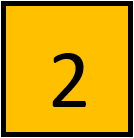 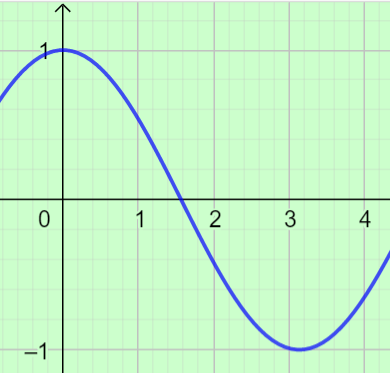 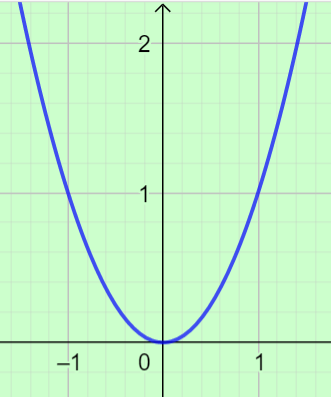 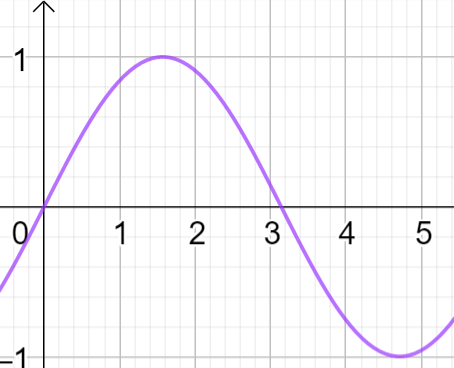 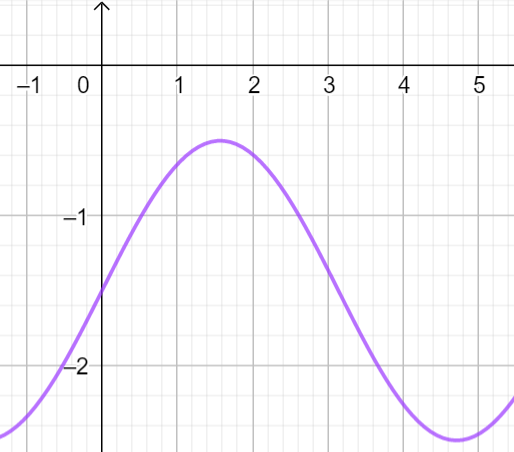 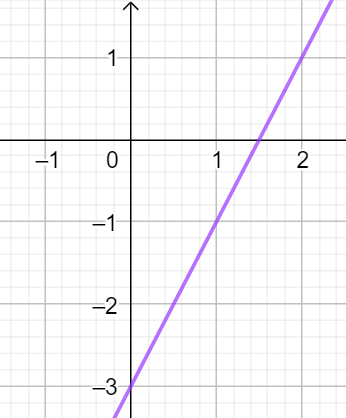 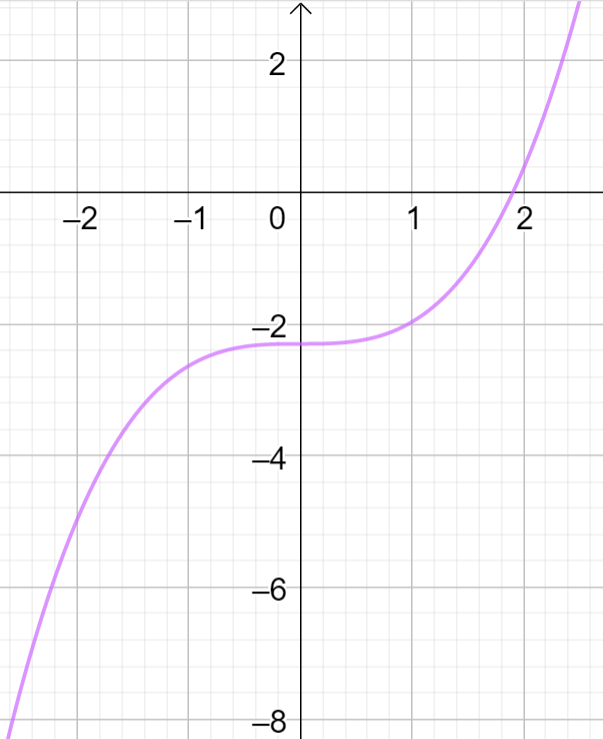 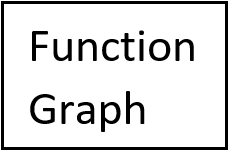 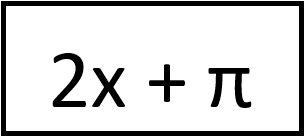 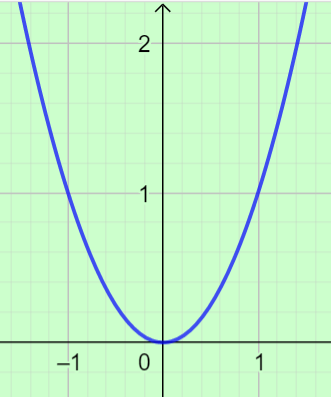 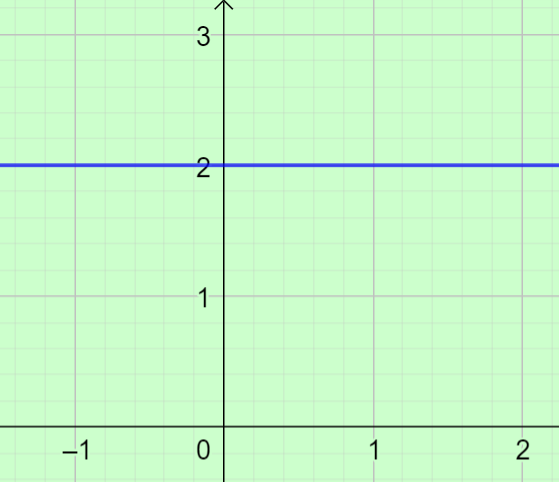 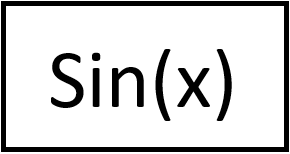 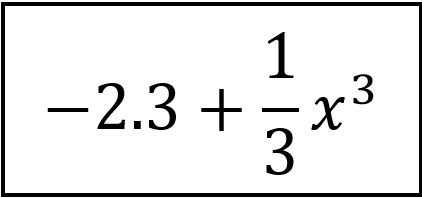 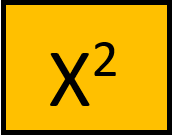 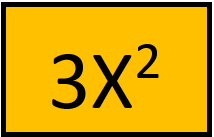 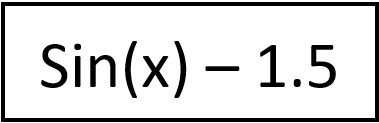 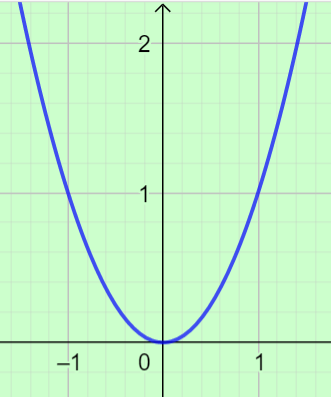 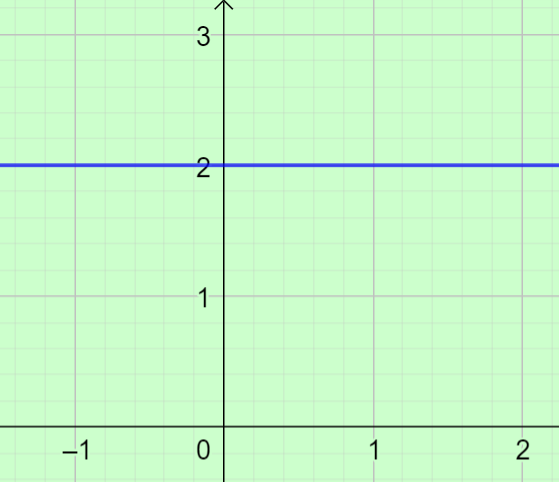 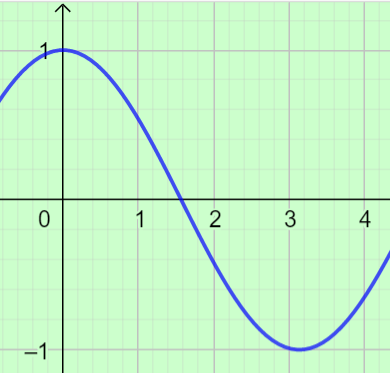 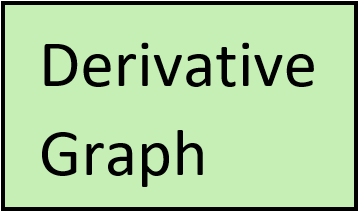 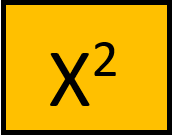 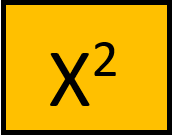 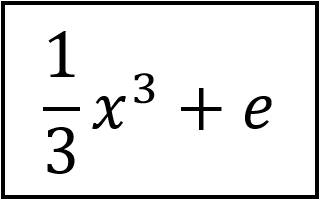 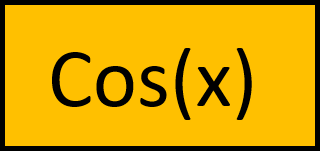 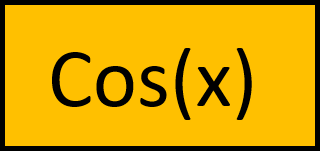 Breakout room16 
Directions: Follow the matched example on the right and drag the boxes below to complete the columns.
Breakout room 16
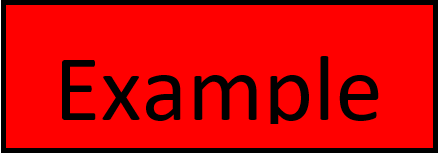 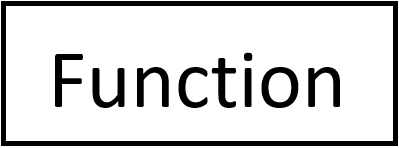 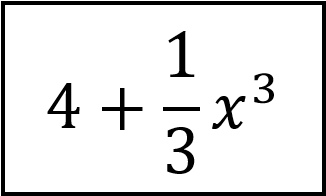 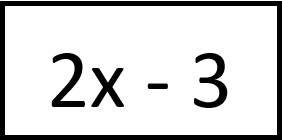 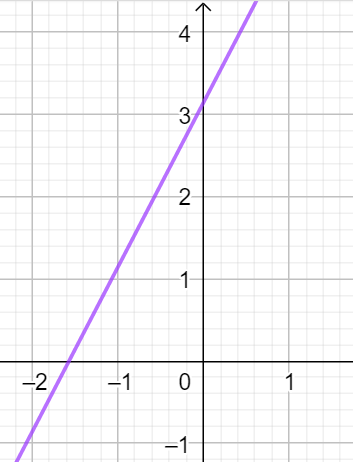 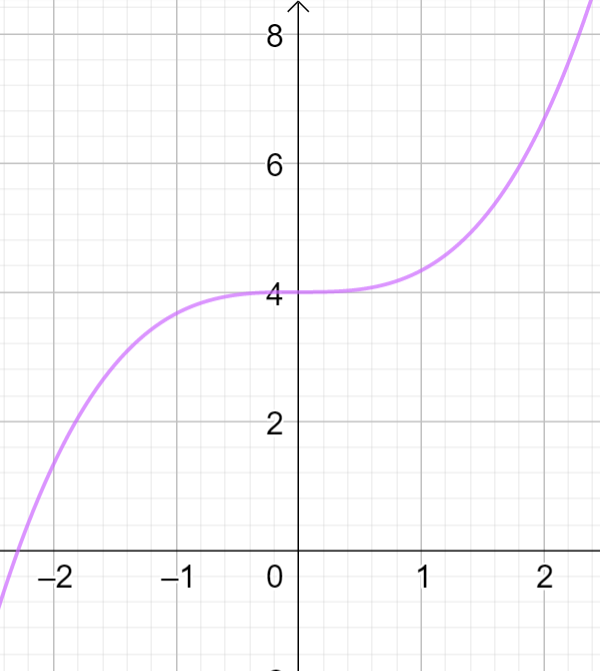 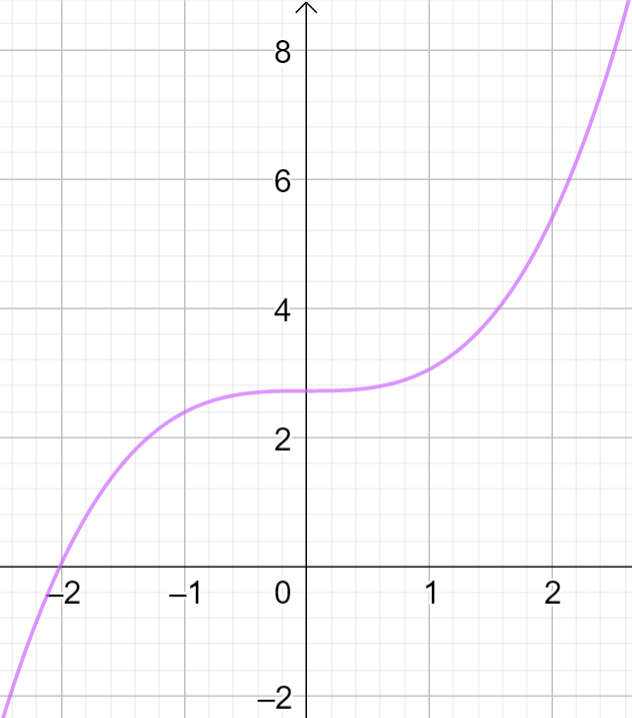 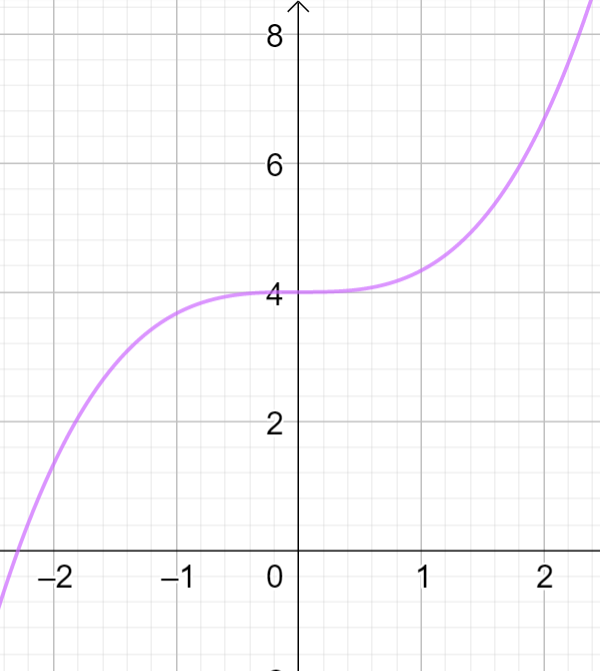 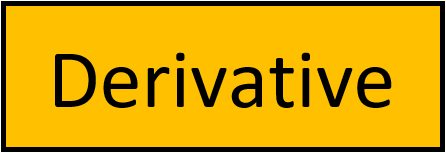 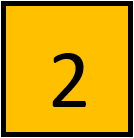 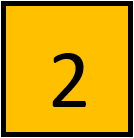 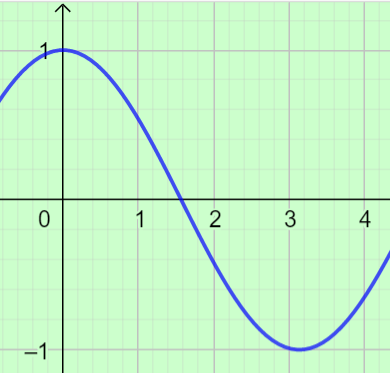 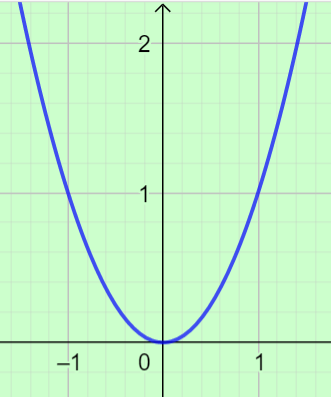 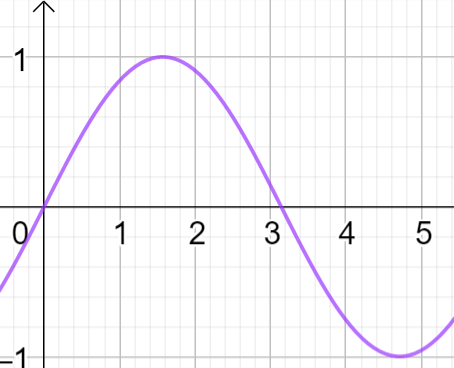 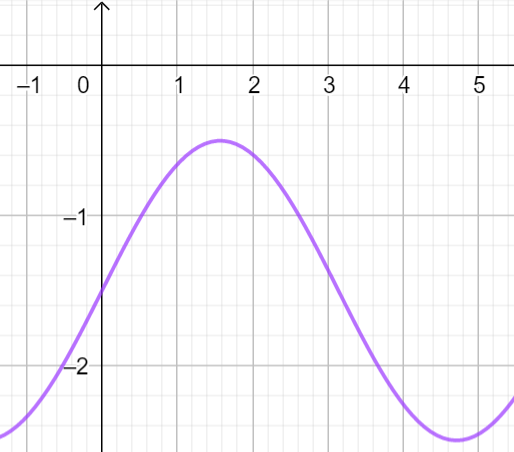 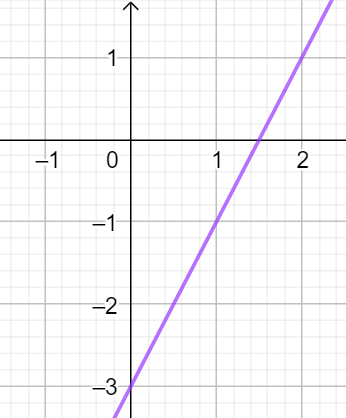 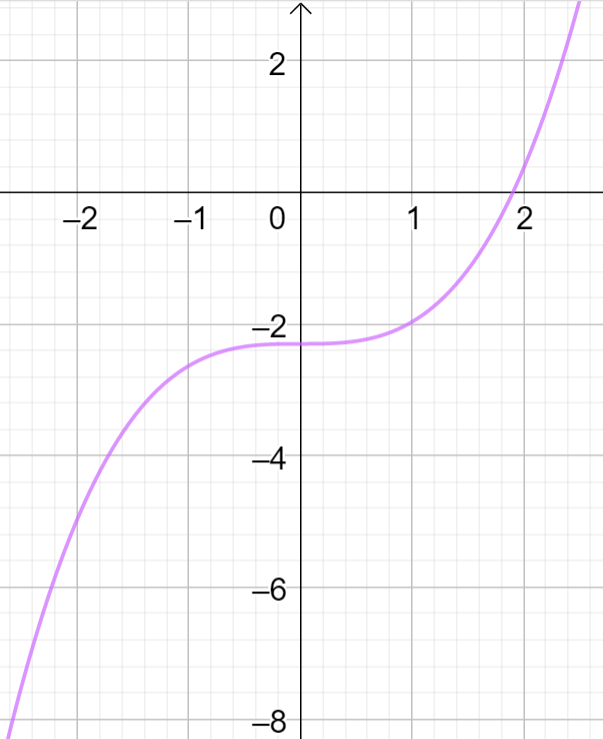 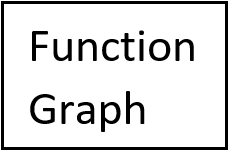 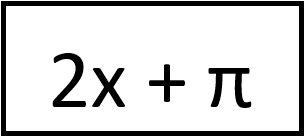 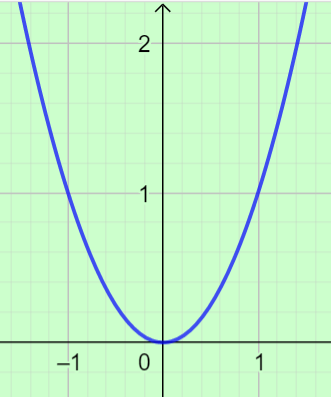 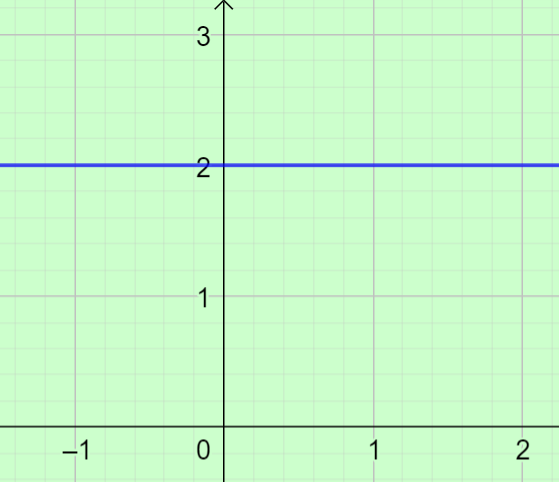 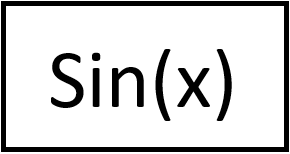 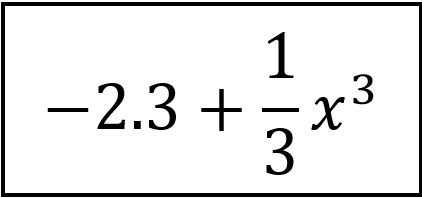 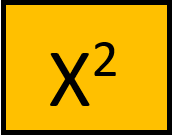 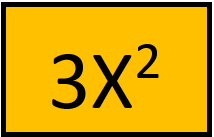 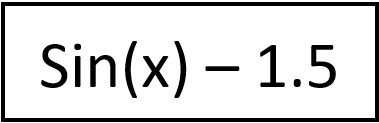 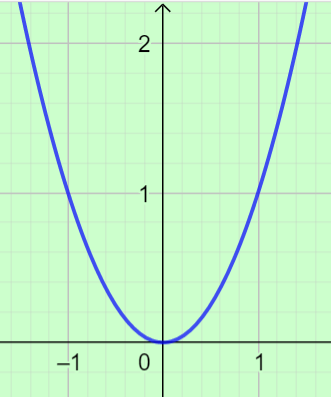 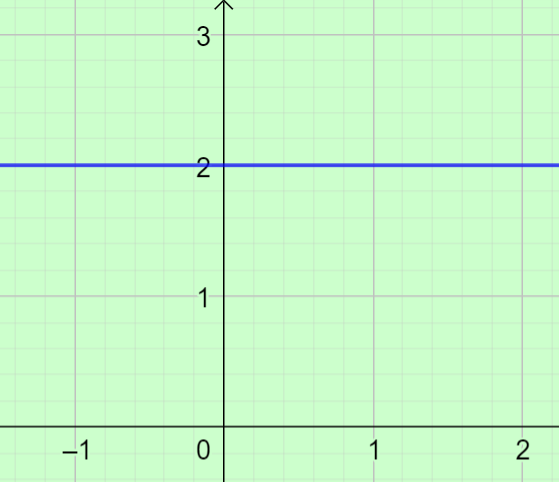 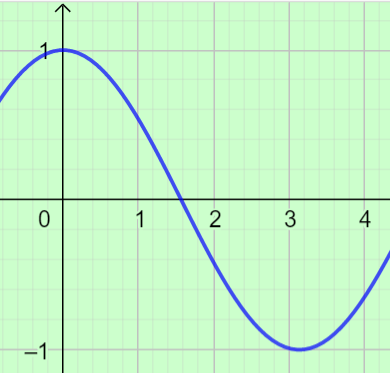 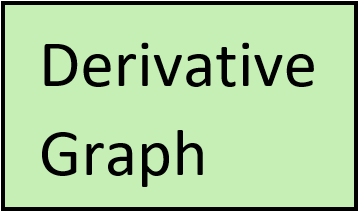 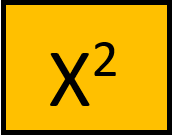 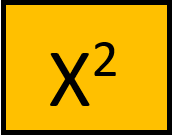 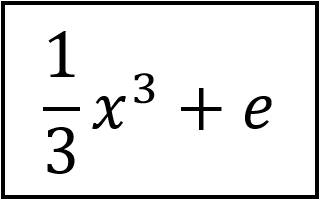 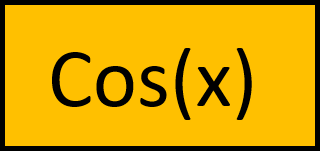 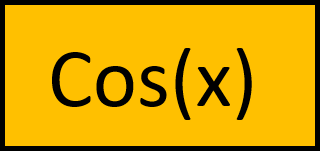 Breakout room17 
Directions: Follow the matched example on the right and drag the boxes below to complete the columns.
Breakout room 17
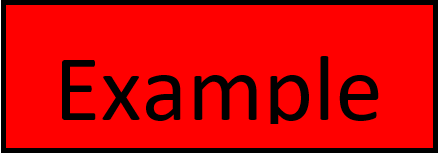 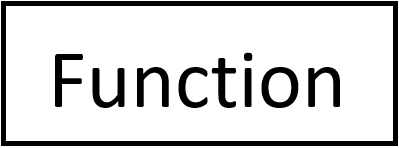 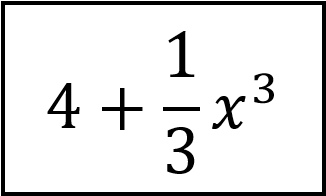 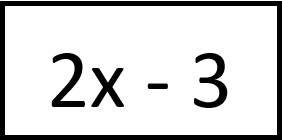 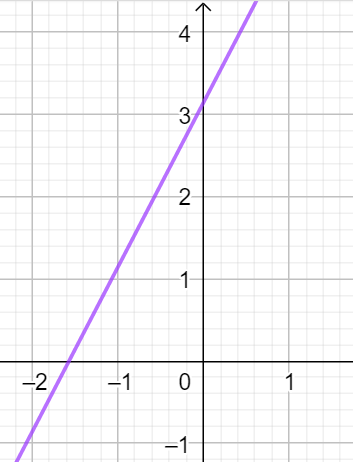 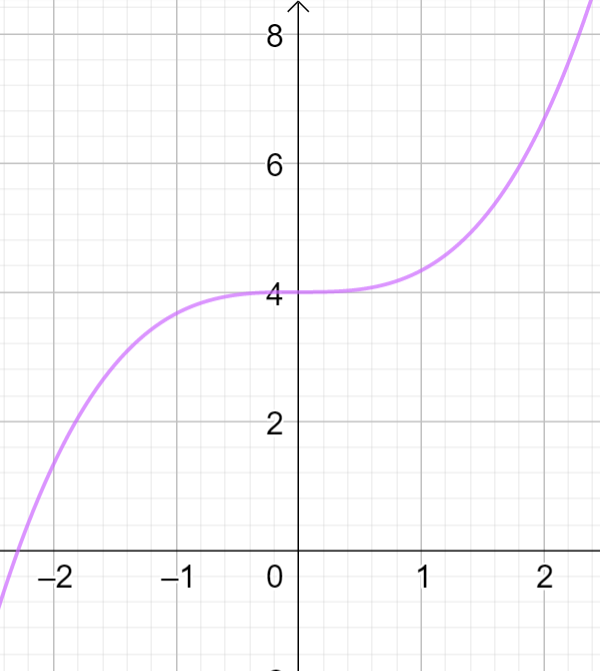 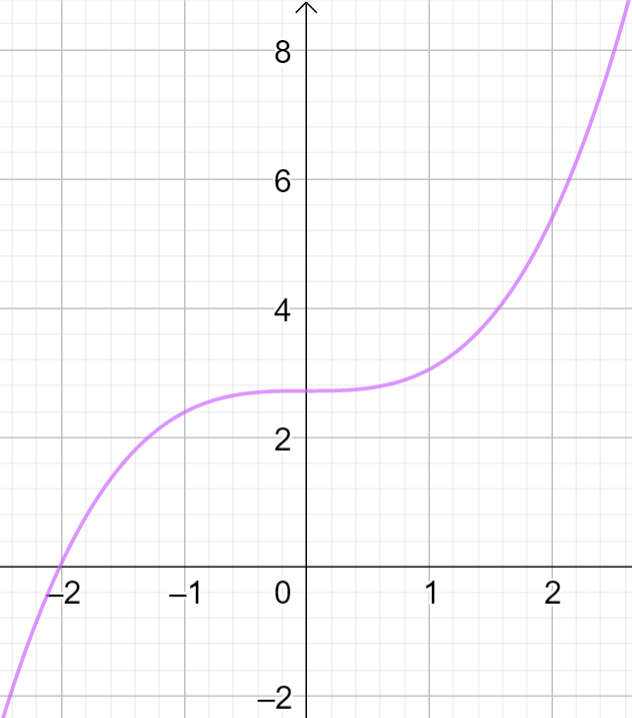 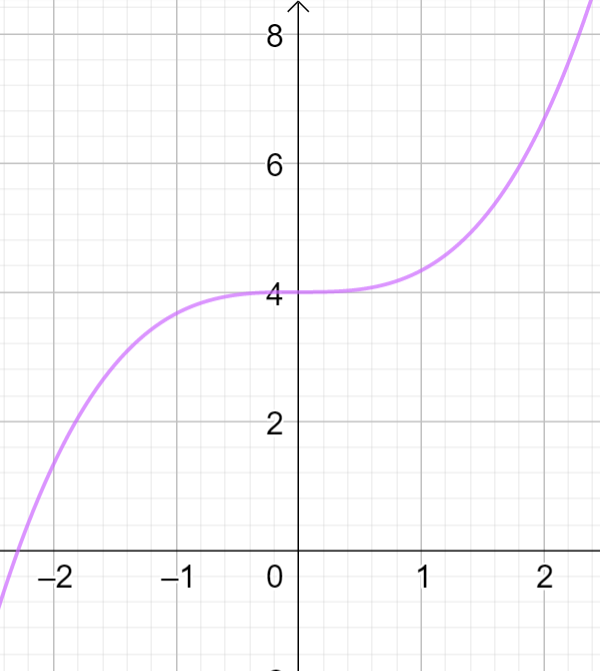 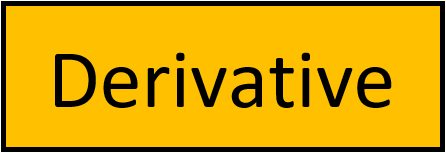 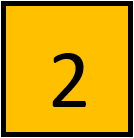 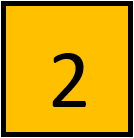 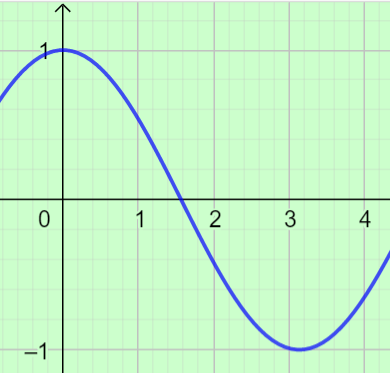 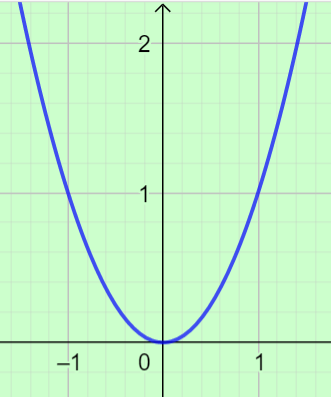 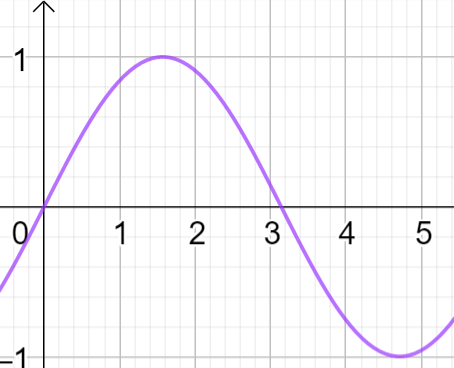 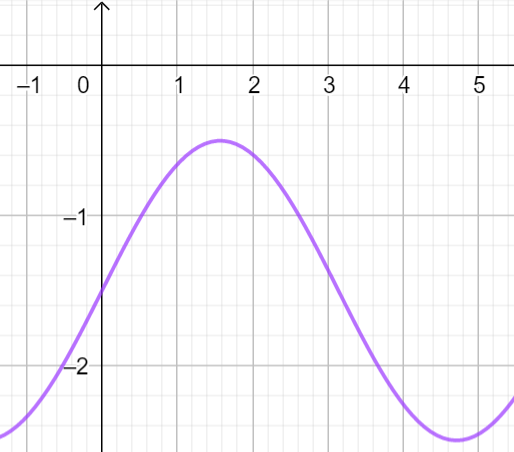 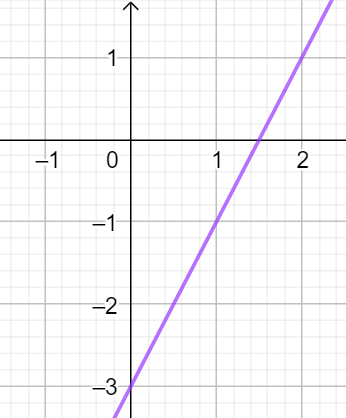 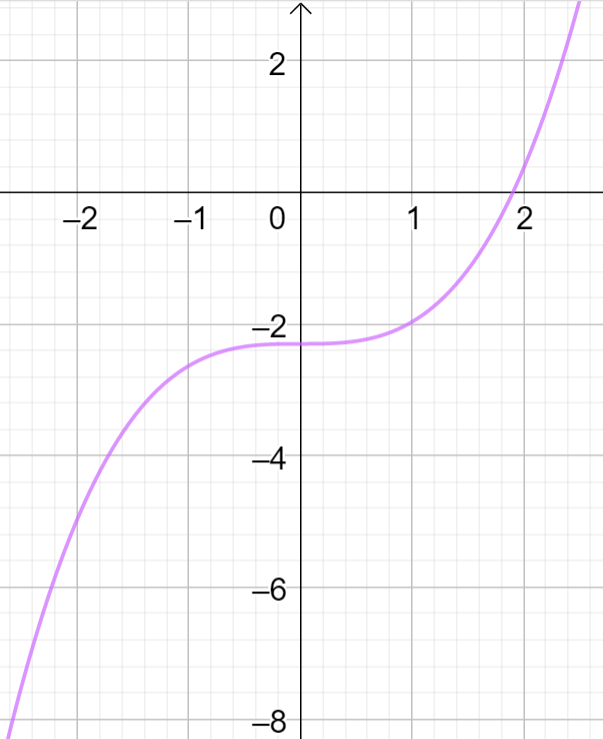 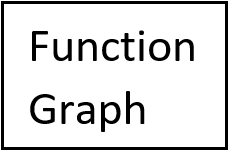 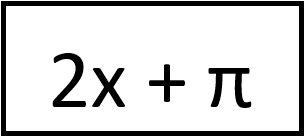 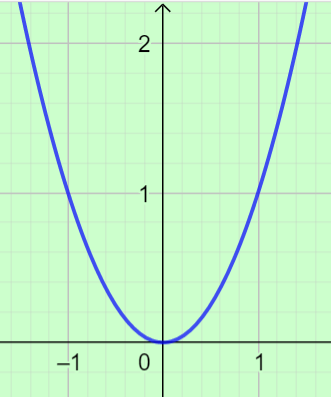 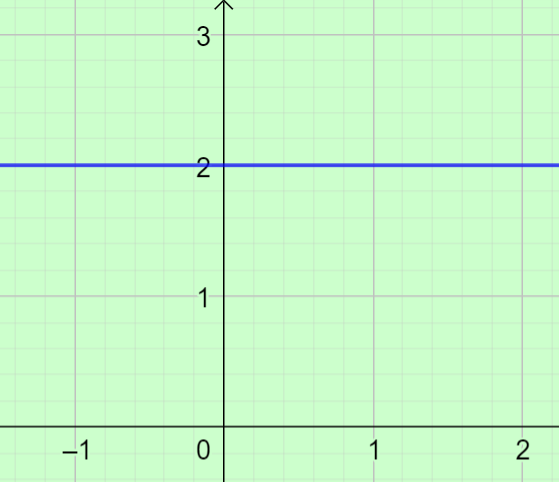 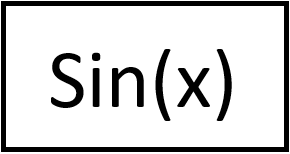 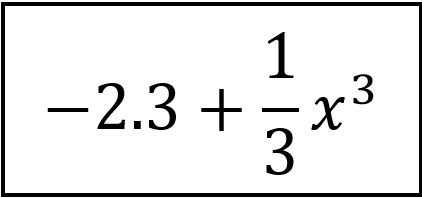 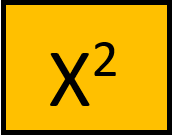 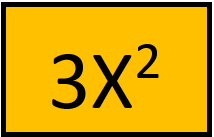 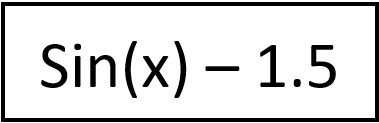 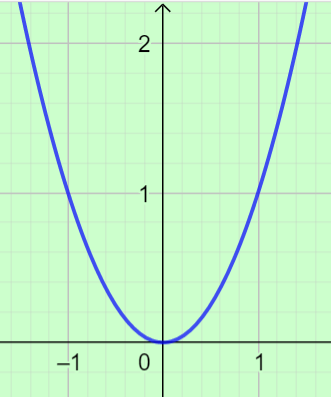 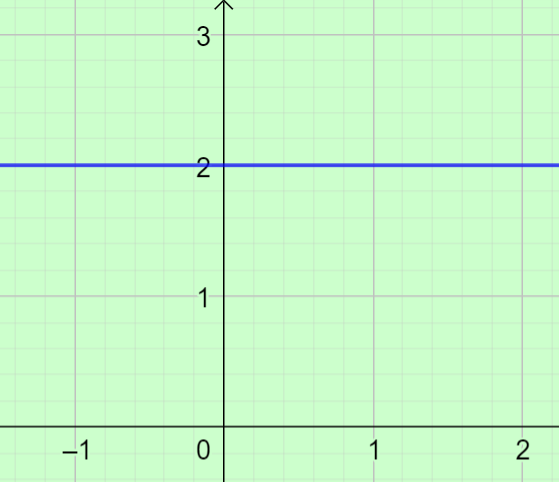 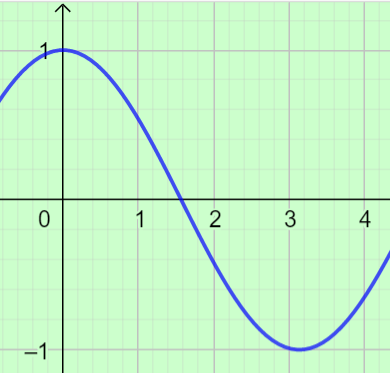 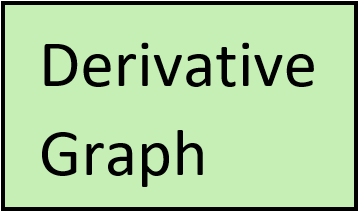 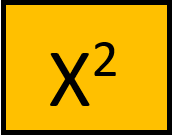 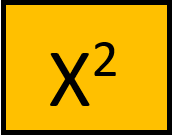 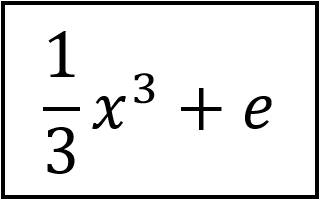 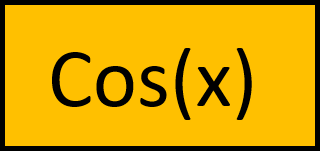 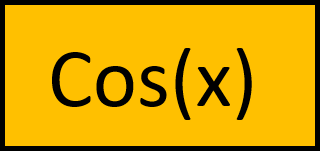 Breakout room18 
Directions: Follow the matched example on the right and drag the boxes below to complete the columns.
Breakout room 18
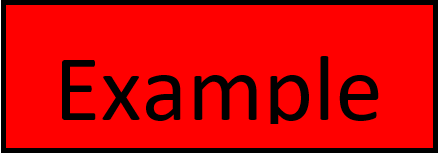 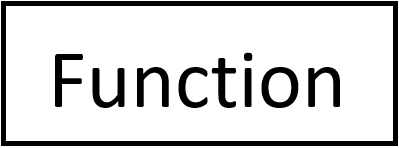 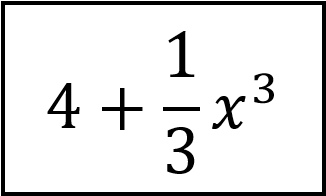 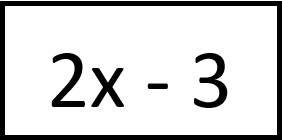 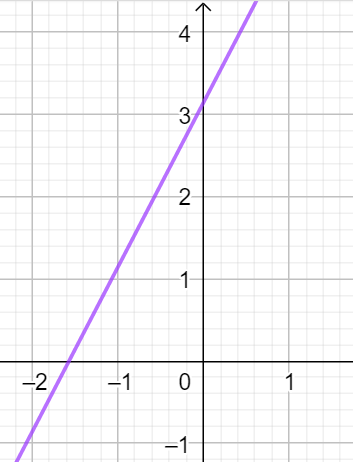 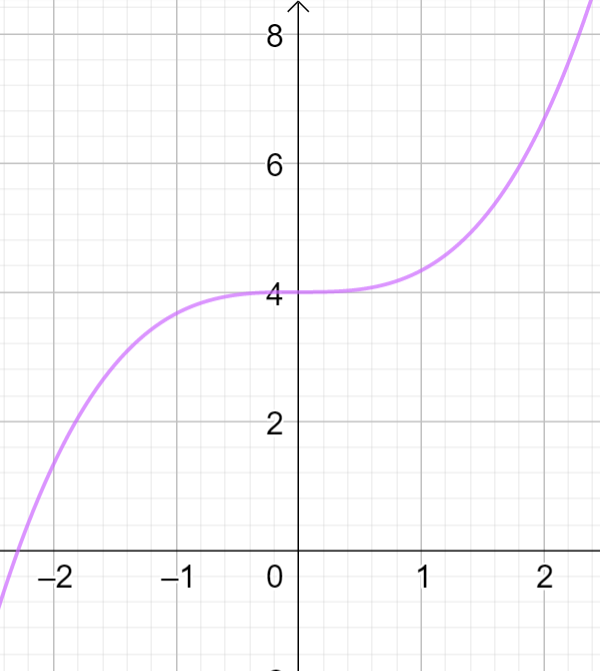 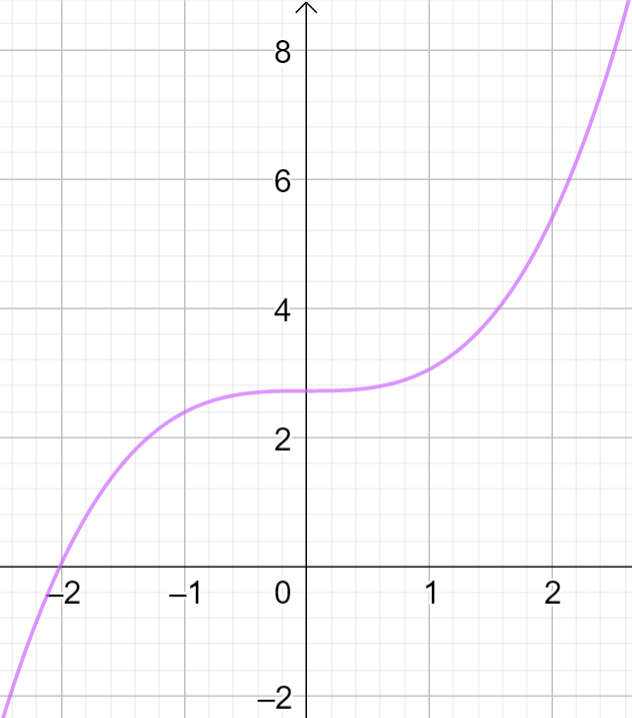 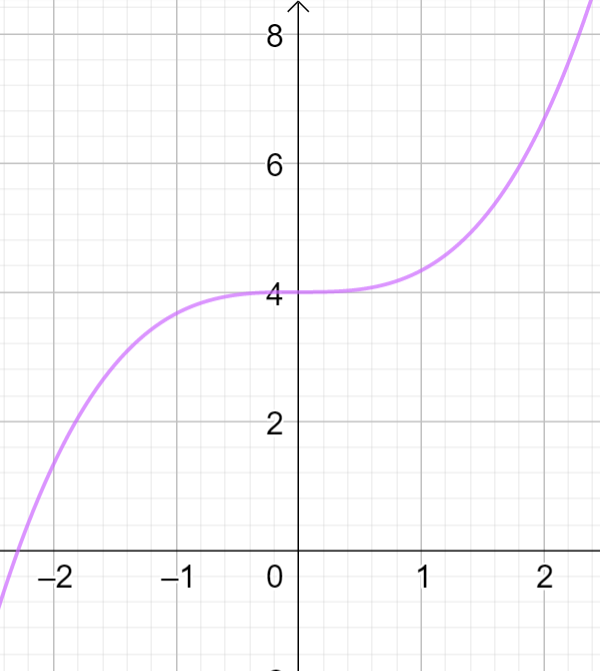 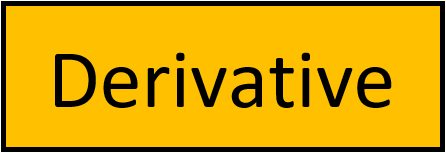 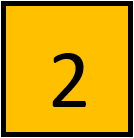 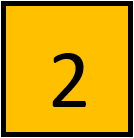 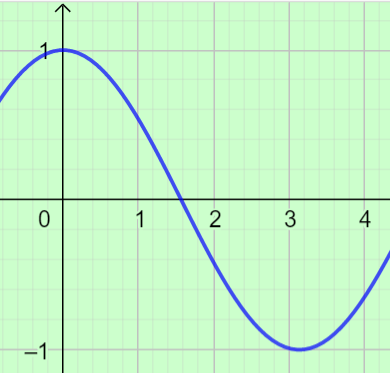 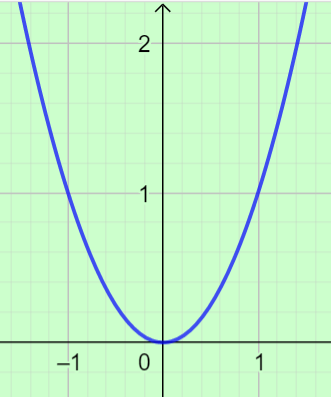 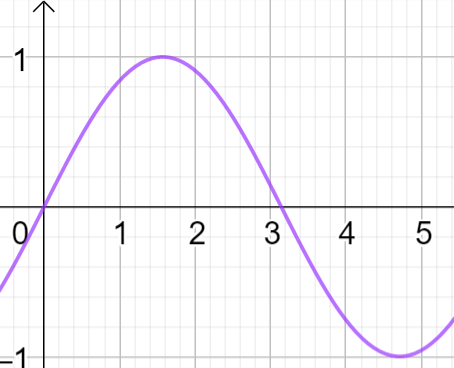 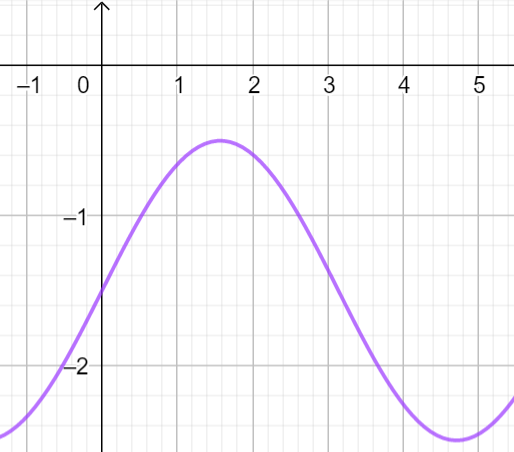 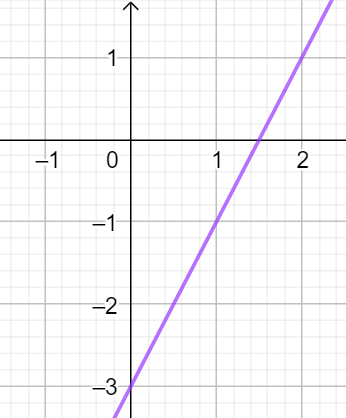 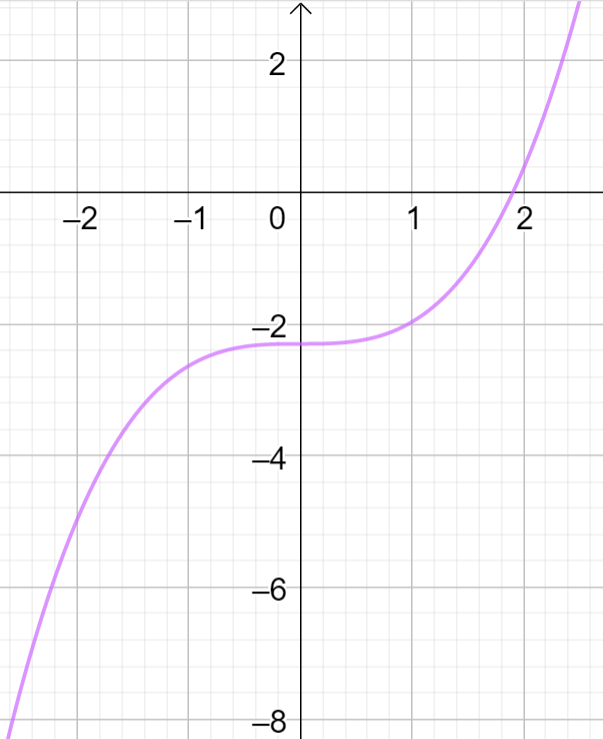 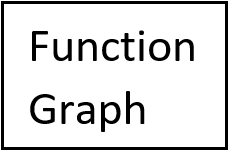 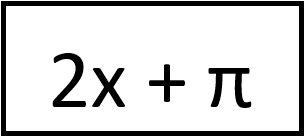 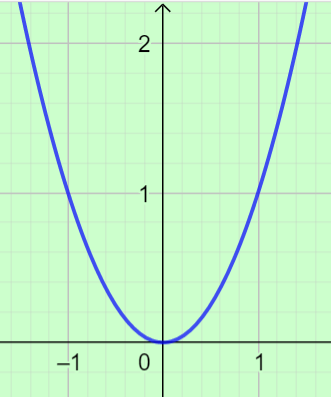 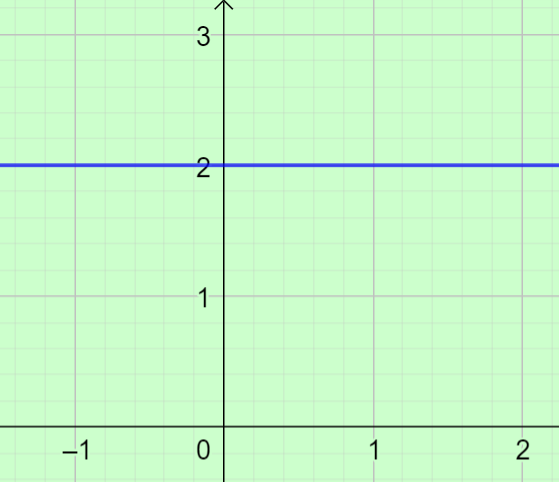 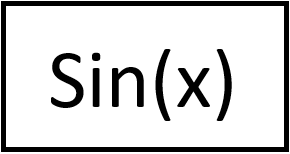 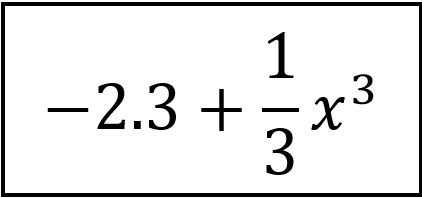 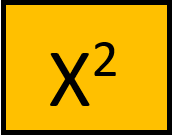 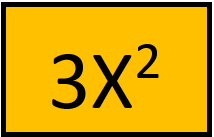 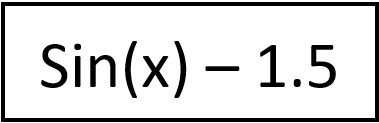 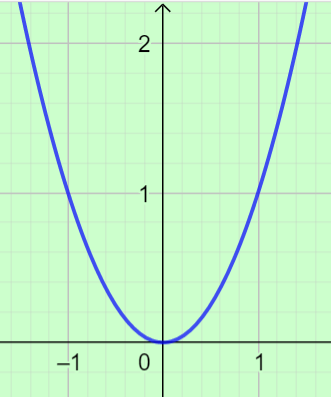 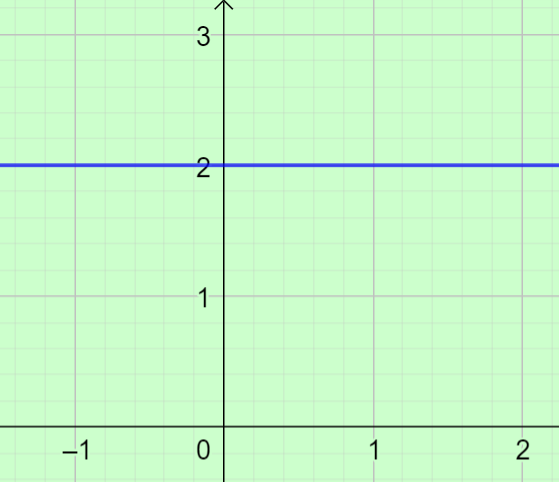 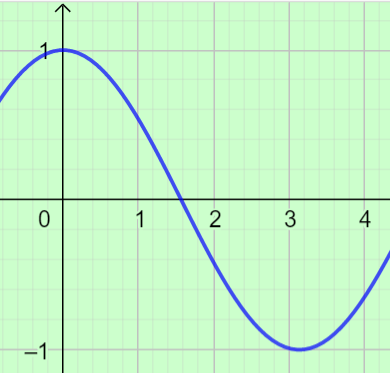 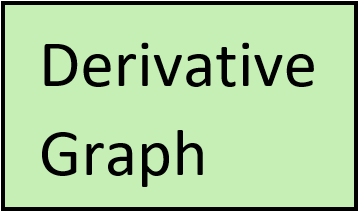 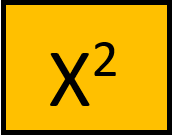 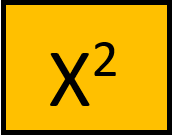 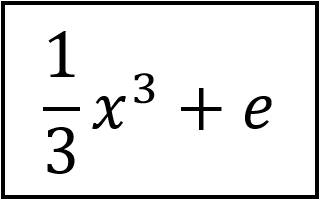 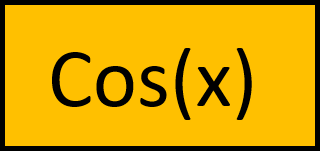 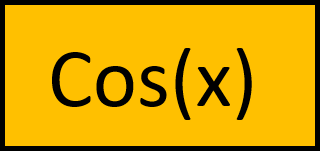 Breakout room19 
Directions: Follow the matched example on the right and drag the boxes below to complete the columns.
Breakout room 19
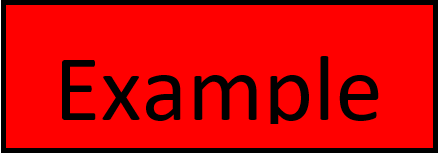 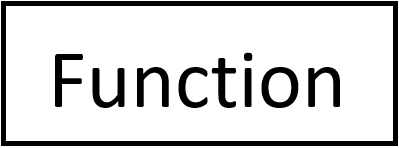 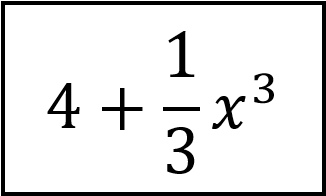 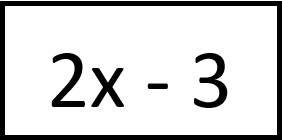 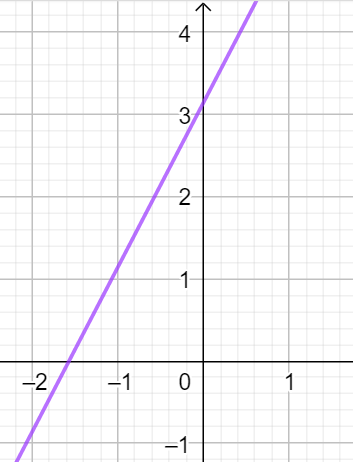 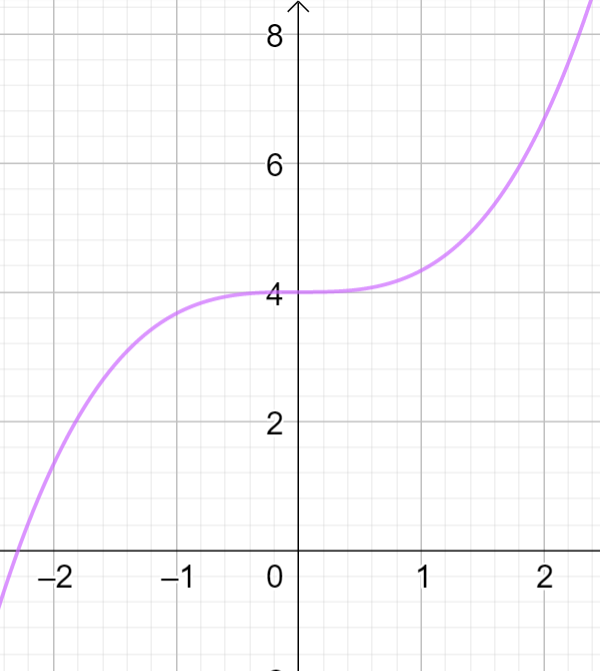 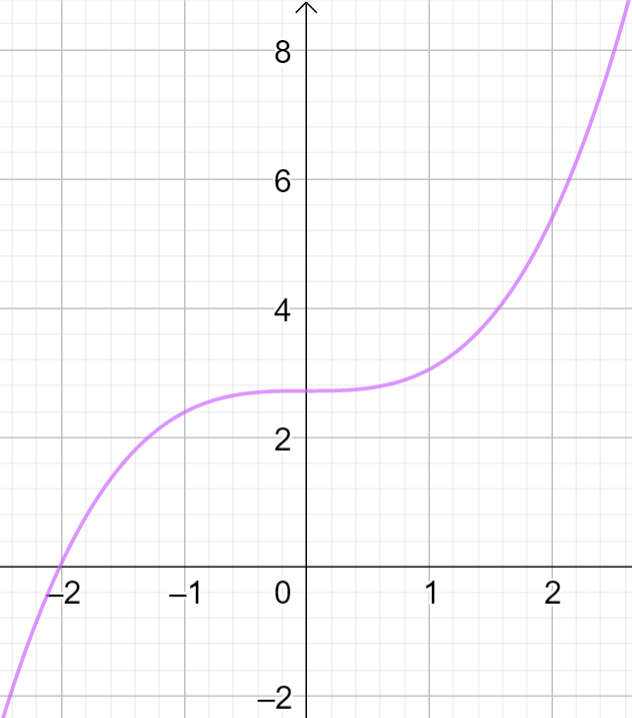 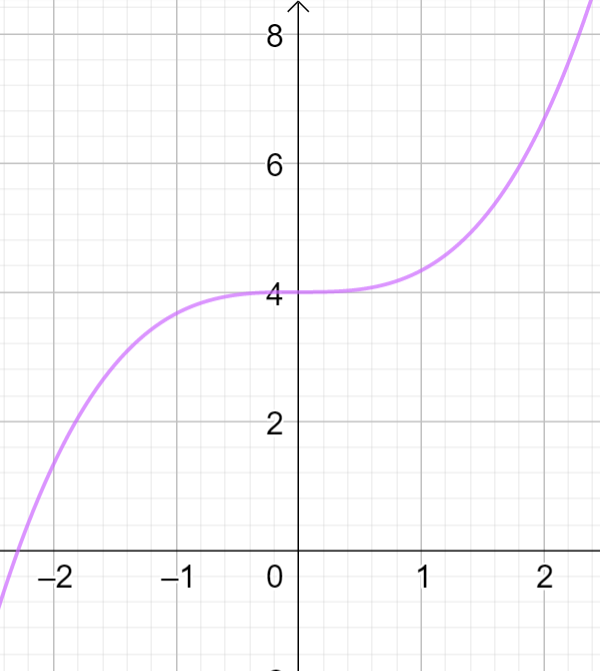 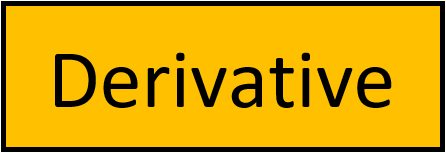 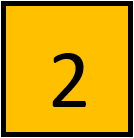 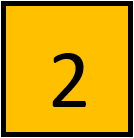 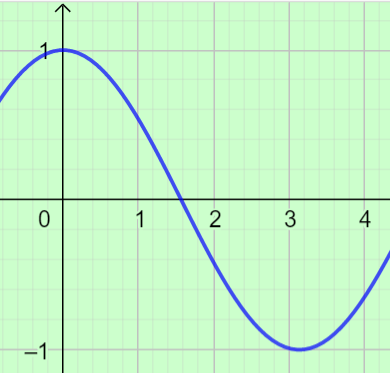 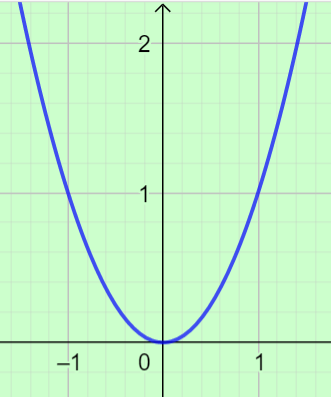 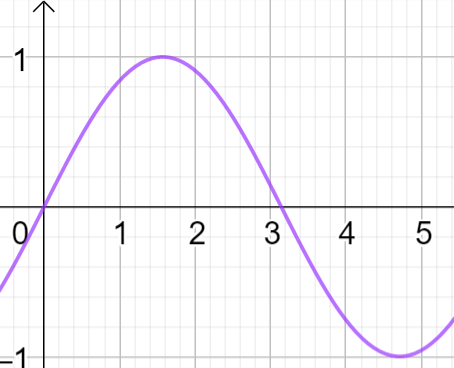 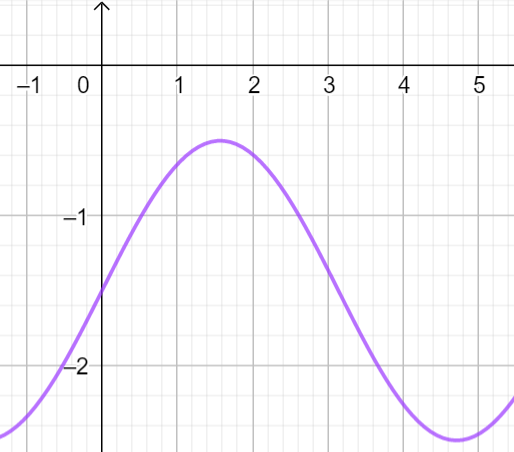 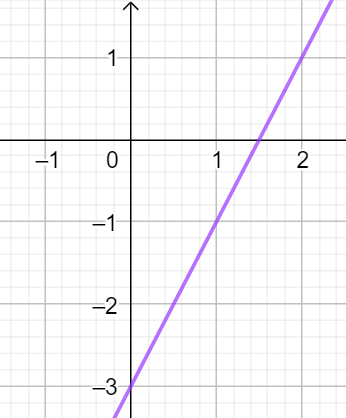 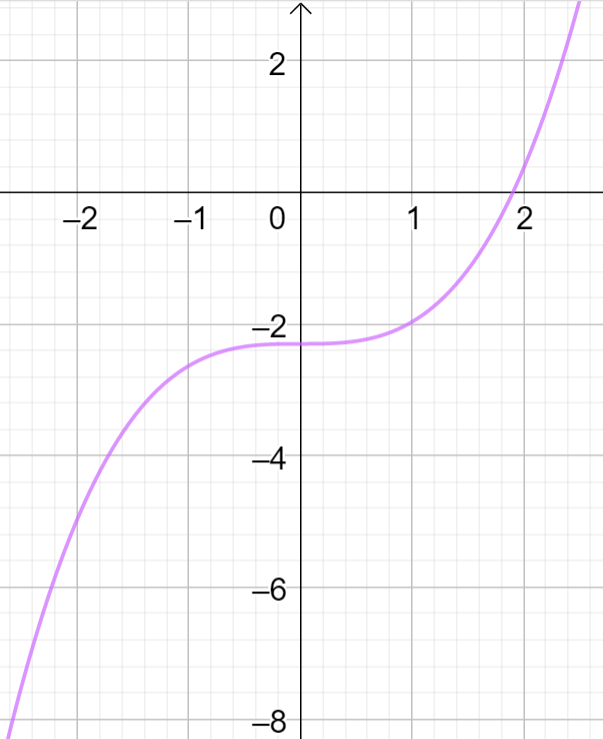 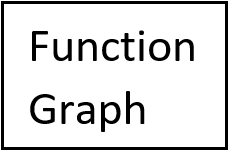 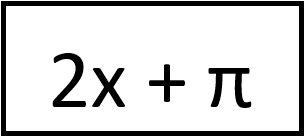 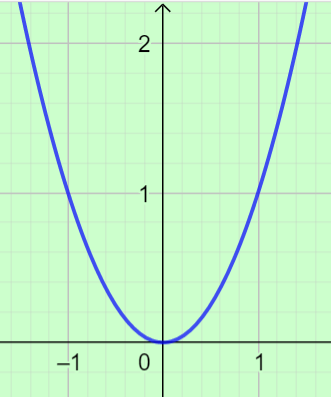 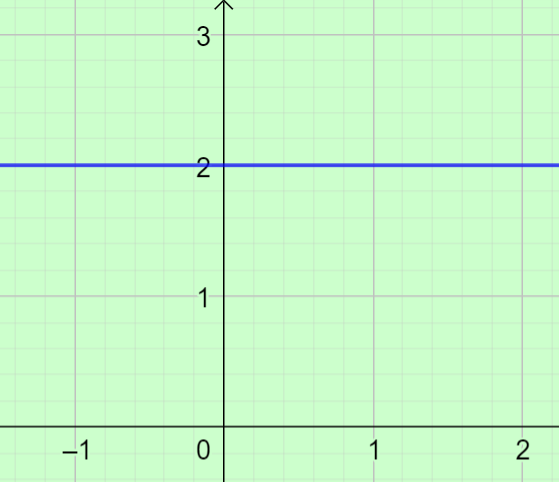 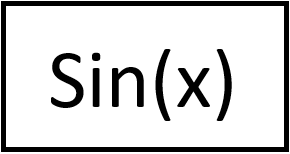 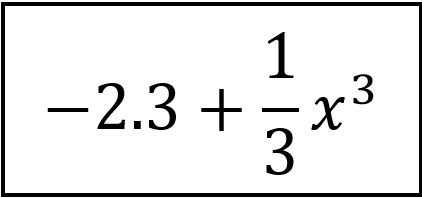 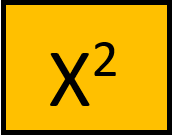 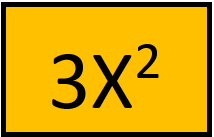 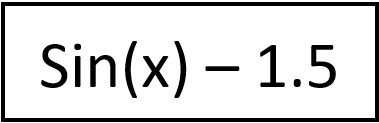 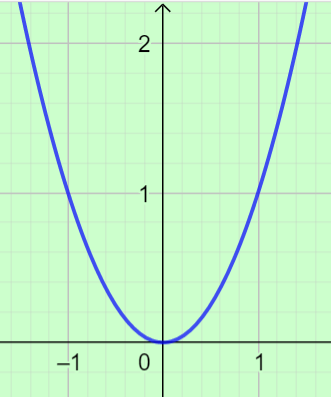 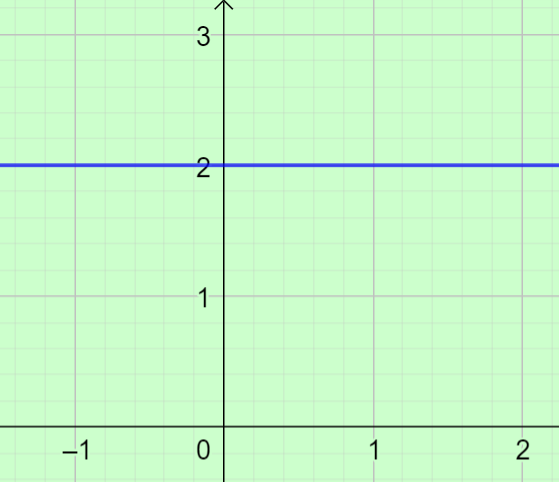 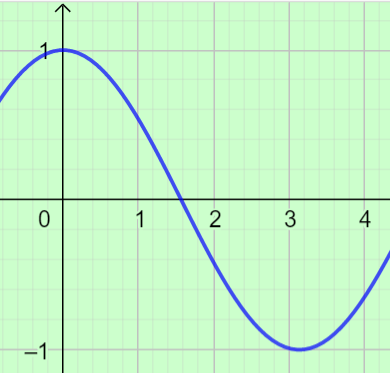 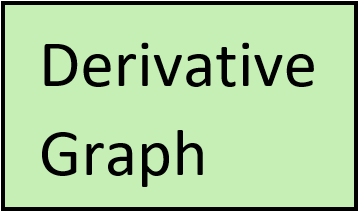 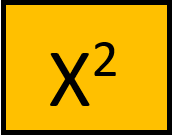 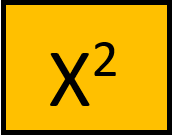 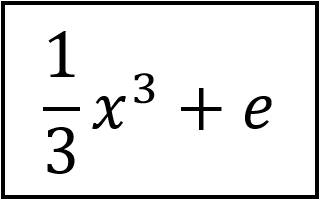 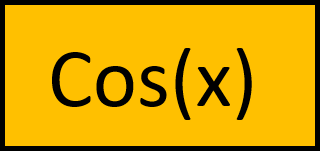 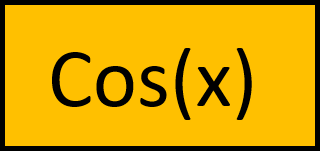 Breakout room20 
Directions: Follow the matched example on the right and drag the boxes below to complete the columns.
Breakout room 20
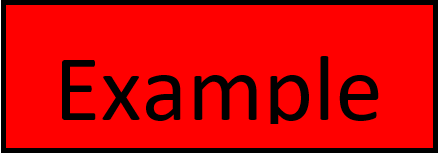 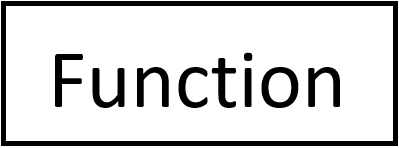 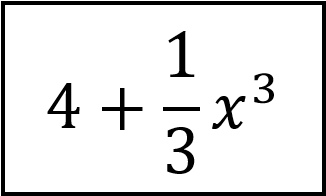 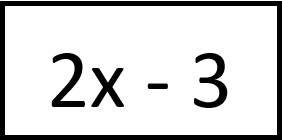 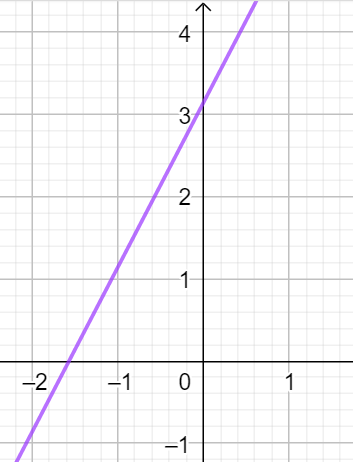 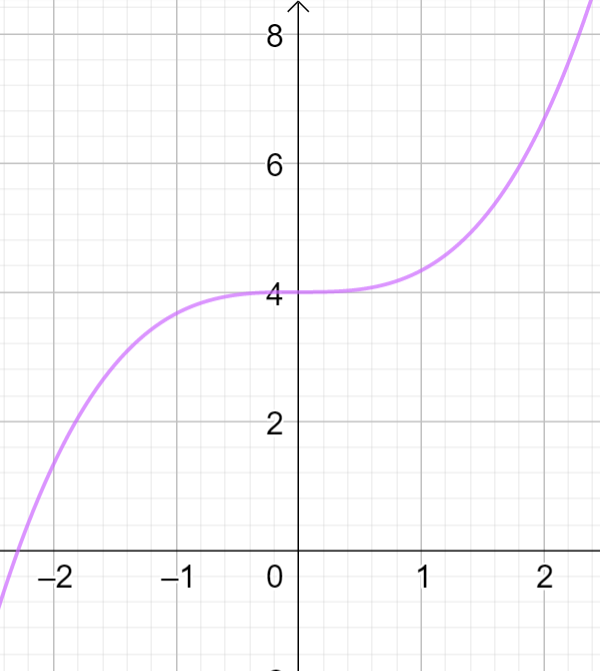 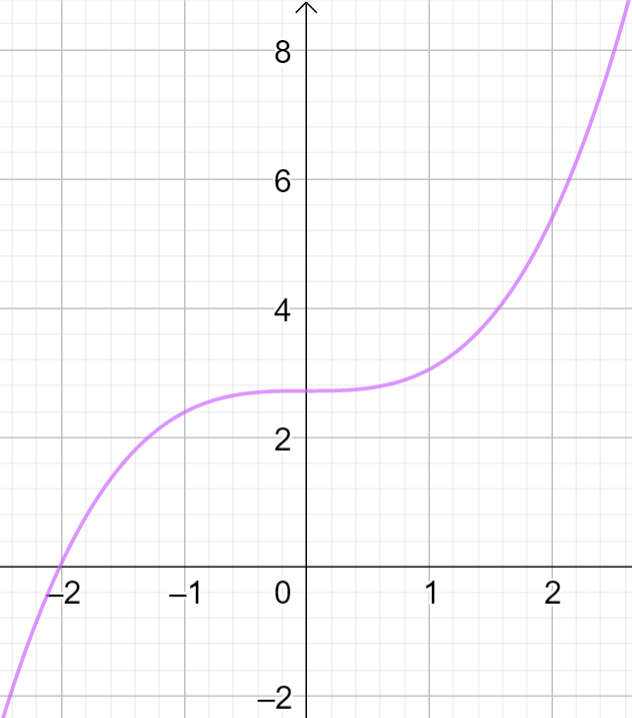 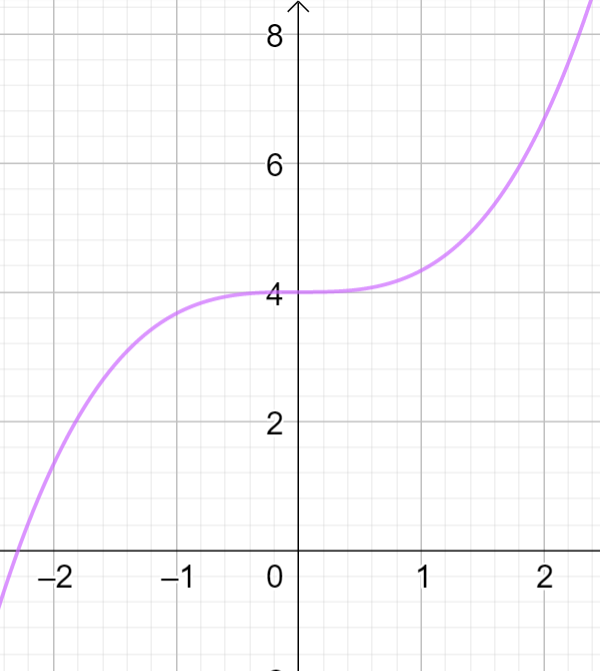 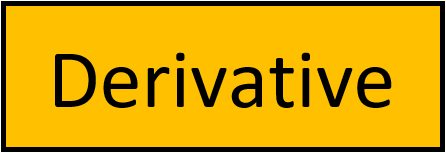 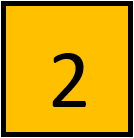 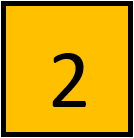 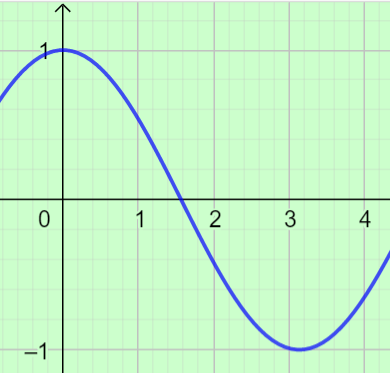 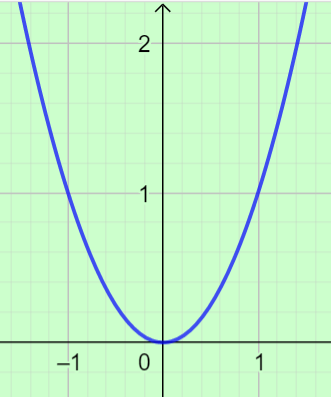 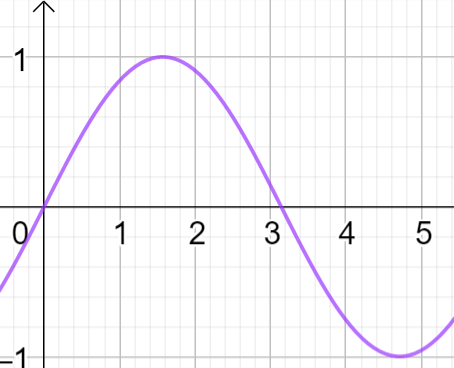 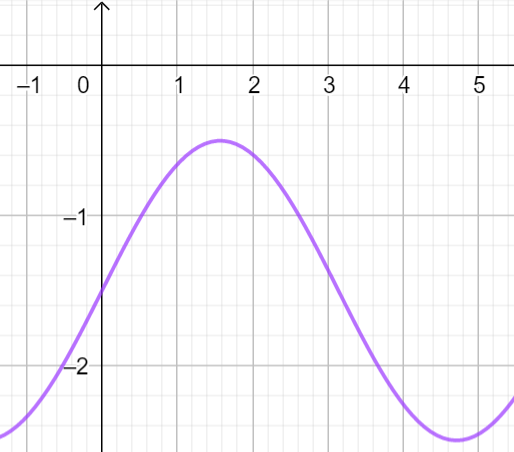 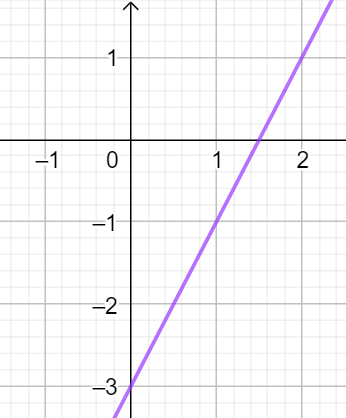 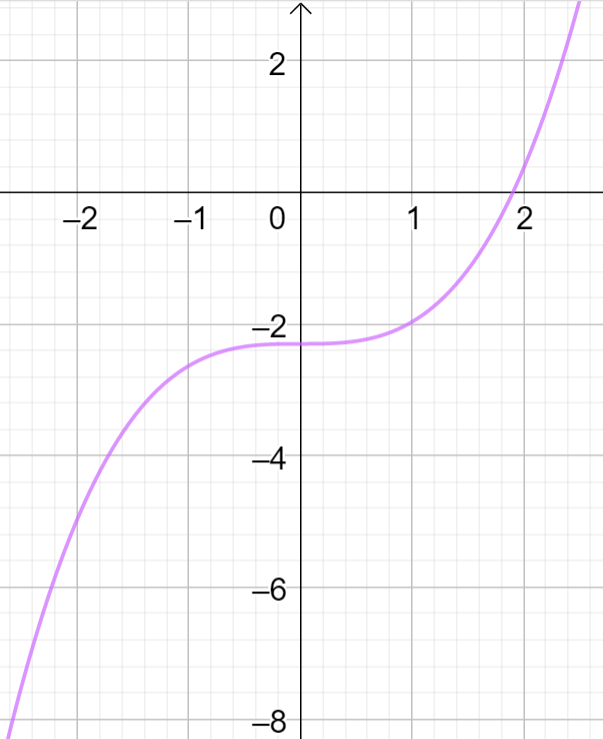 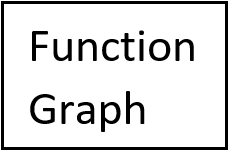 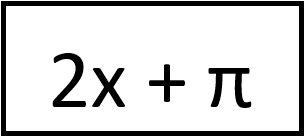 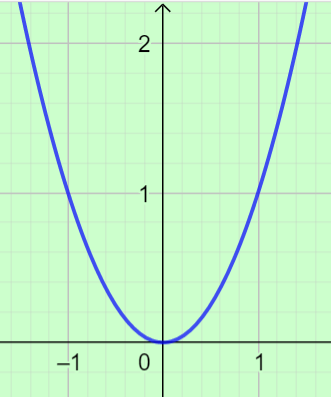 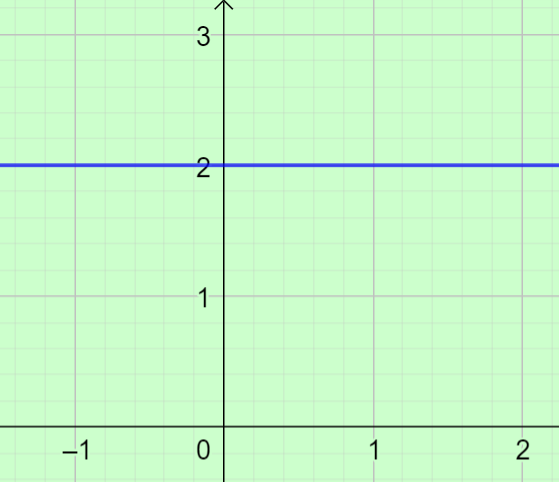 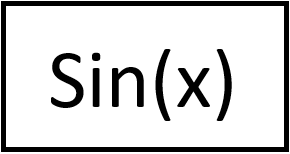 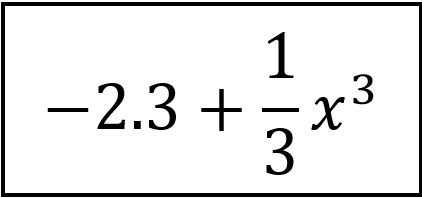 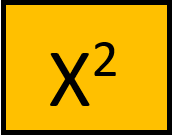 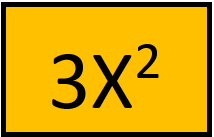 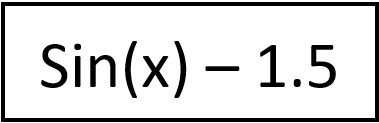 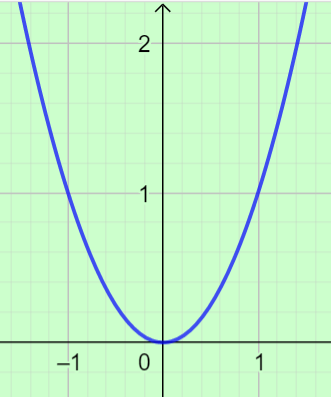 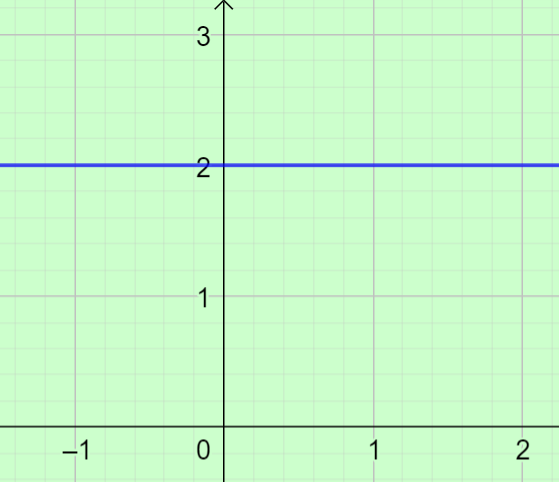 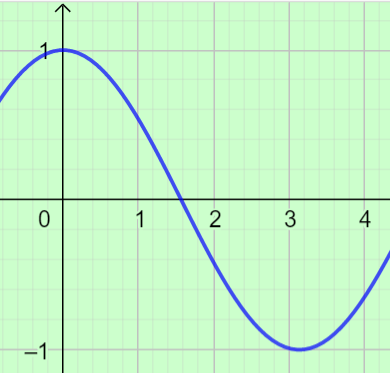 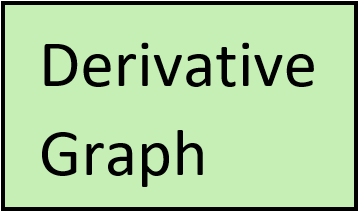 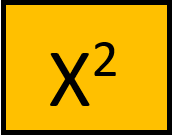 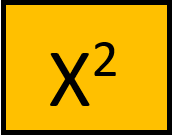 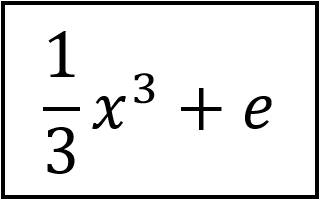 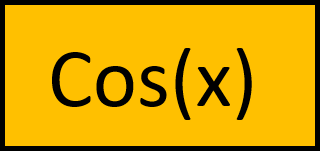 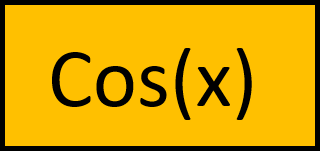